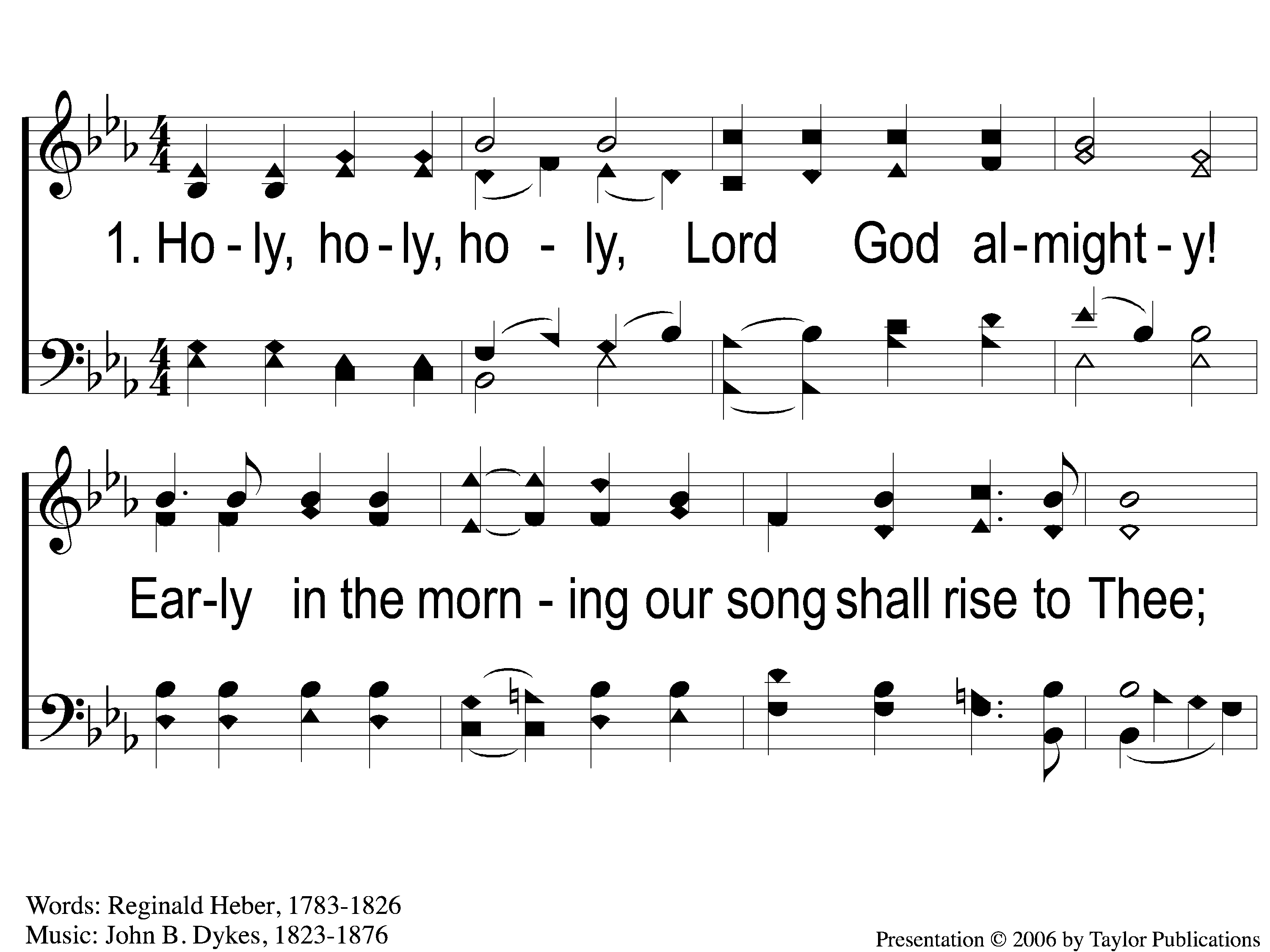 Holy, Holy, Holy
47
1-1 Holy, Holy, Holy
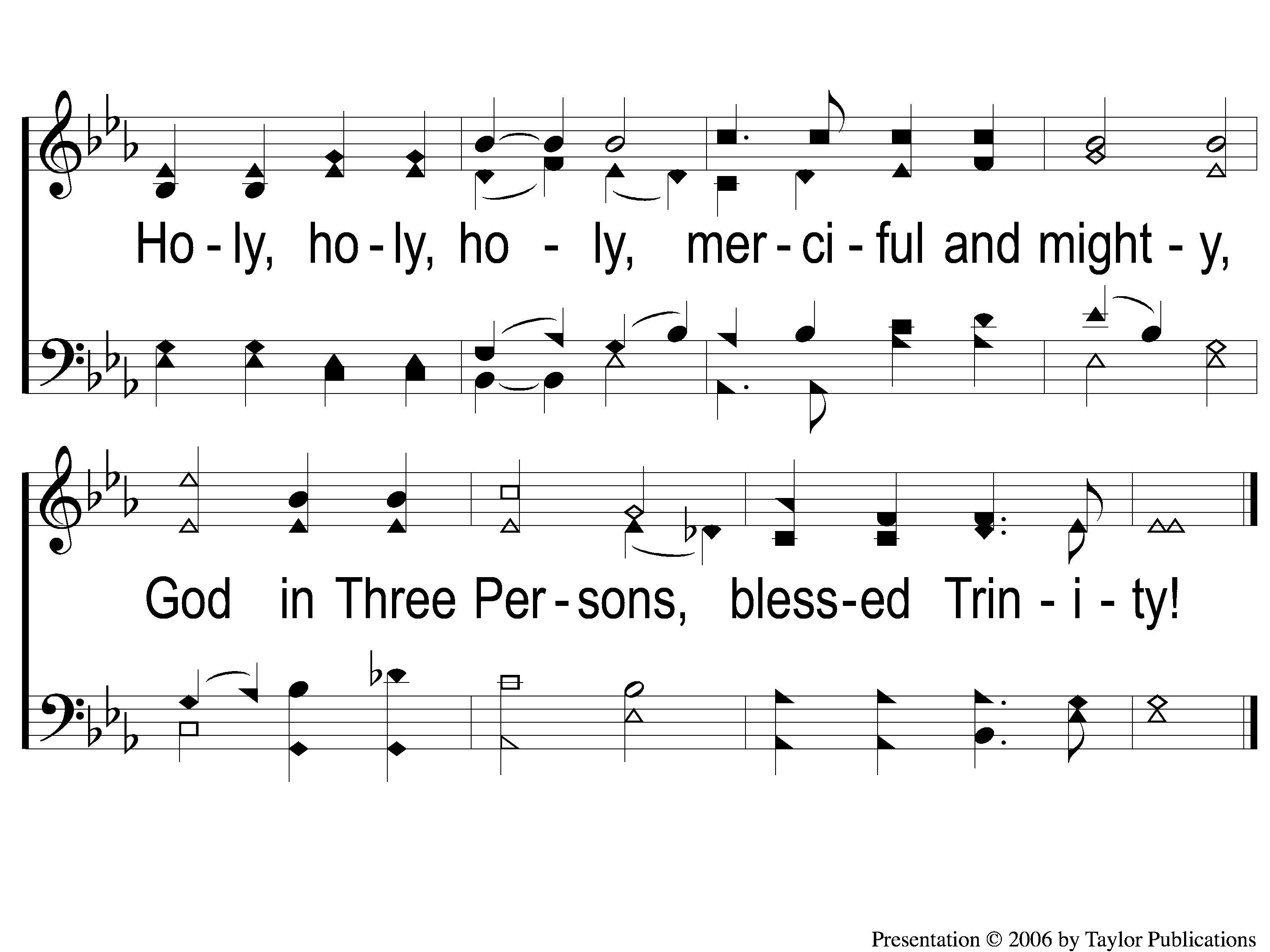 Holy, Holy, Holy
47
1-2 Holy, Holy, Holy
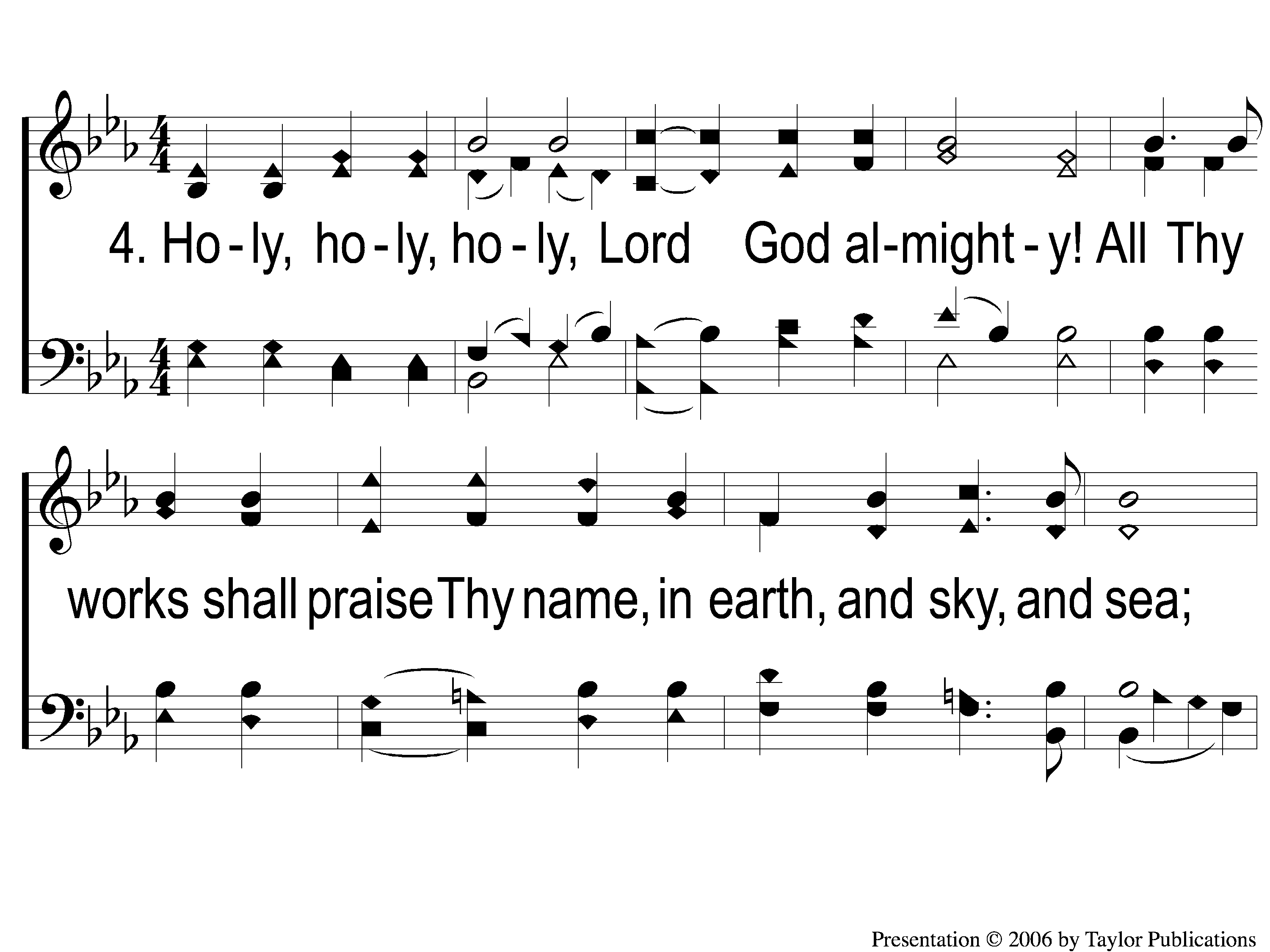 Holy, Holy, Holy
47
4-1 Holy, Holy, Holy
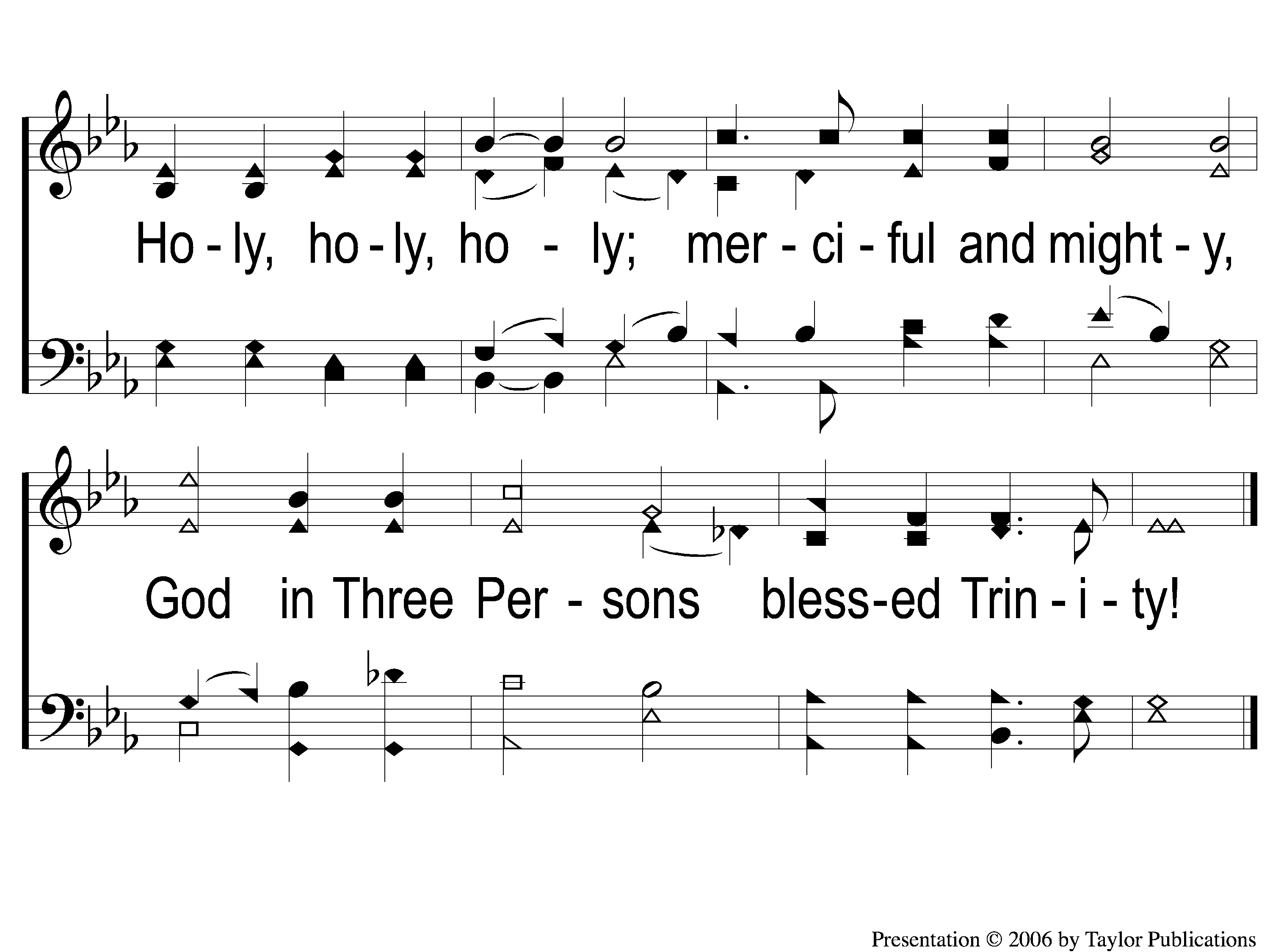 Holy, Holy, Holy
47
4-2 Holy, Holy, Holy
RESTOREREBUILDRENEW
welcome
we are glad to
Have you with us
IN 2022
WHEELER
CHURCH
OF
CHRIST
Song:
Faithful Love
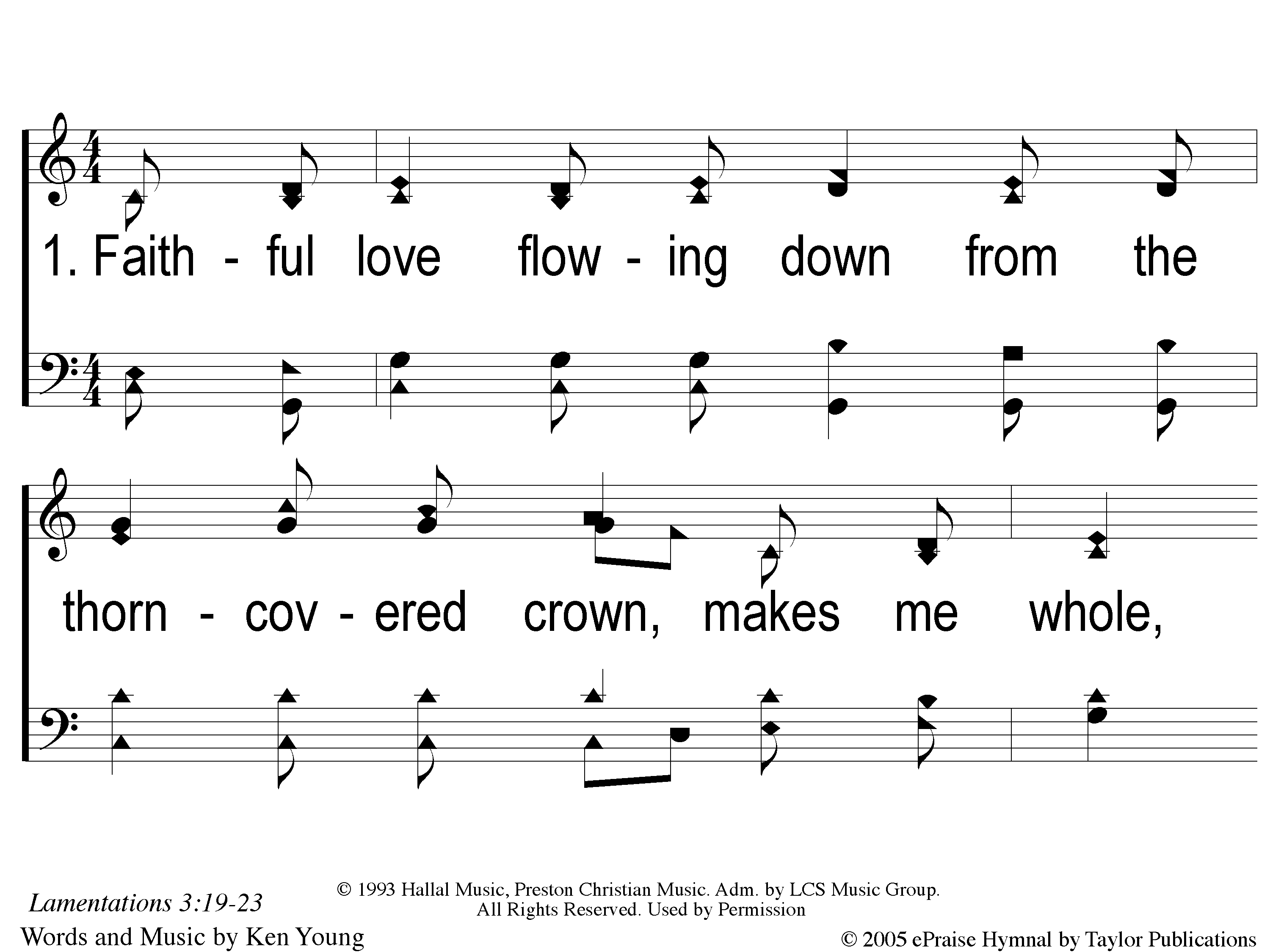 Faithful Love
1-1 Faithful Love
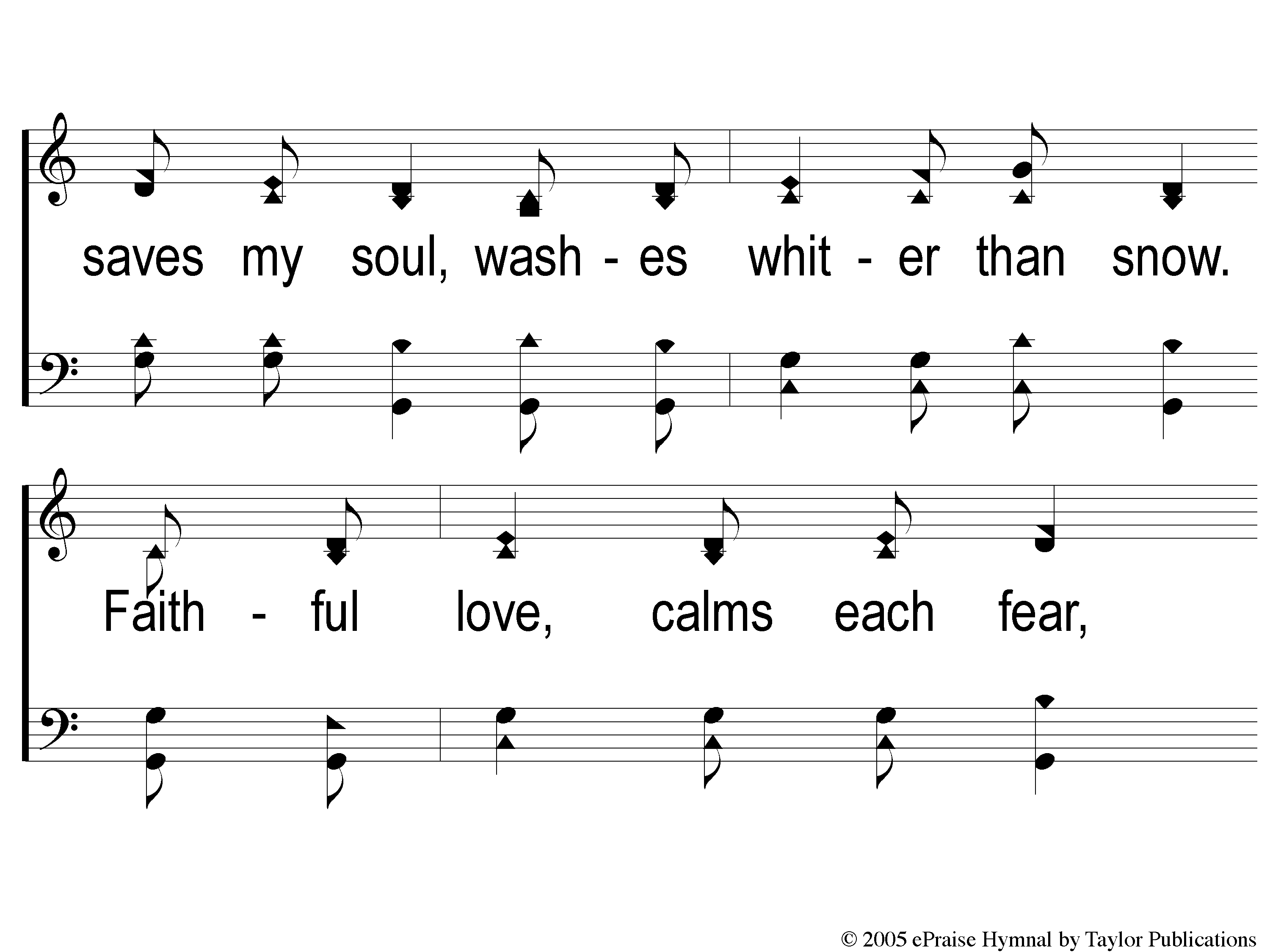 Faithful Love
1-2 Faithful Love
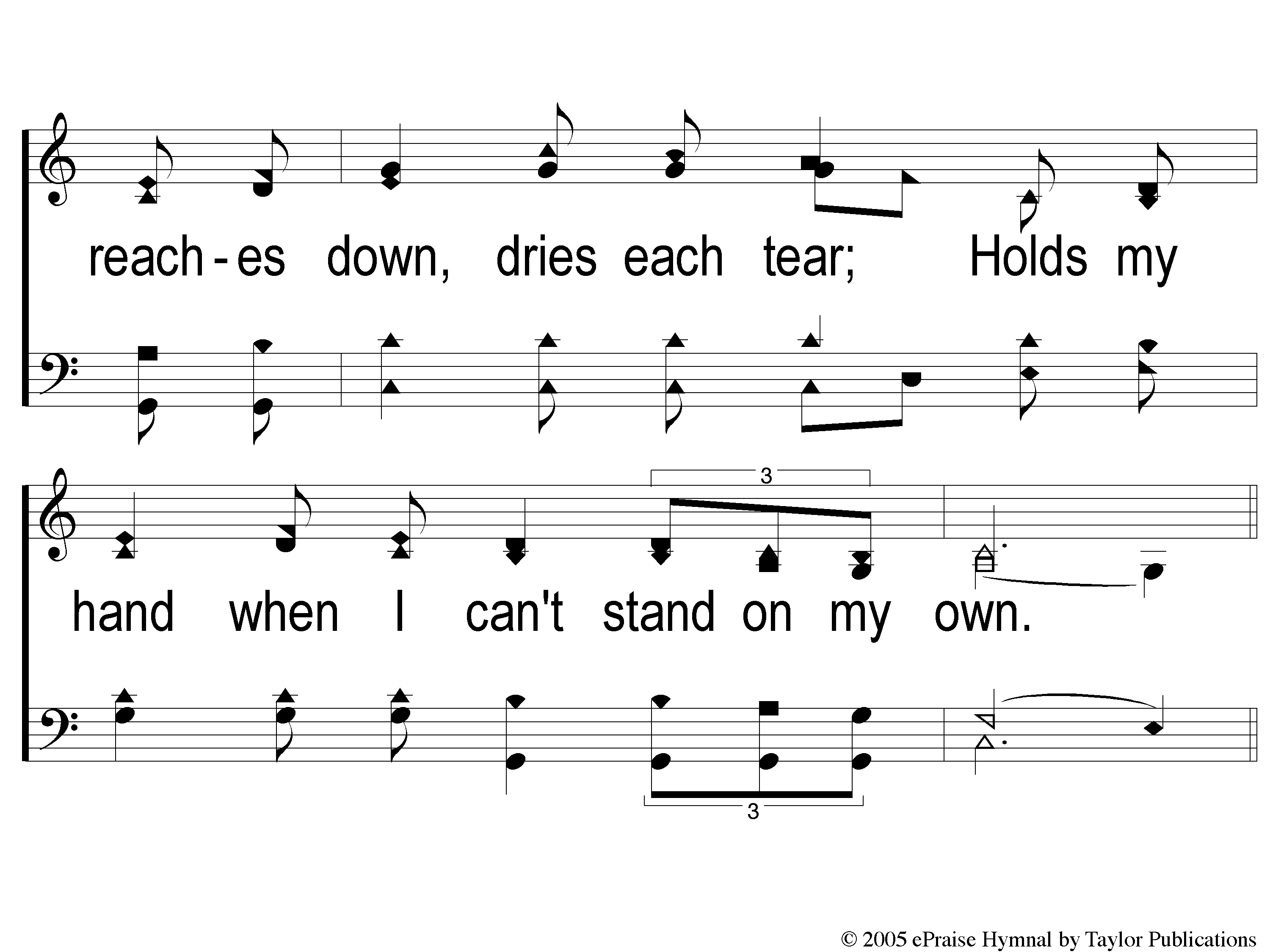 Faithful Love
1-3 Faithful Love
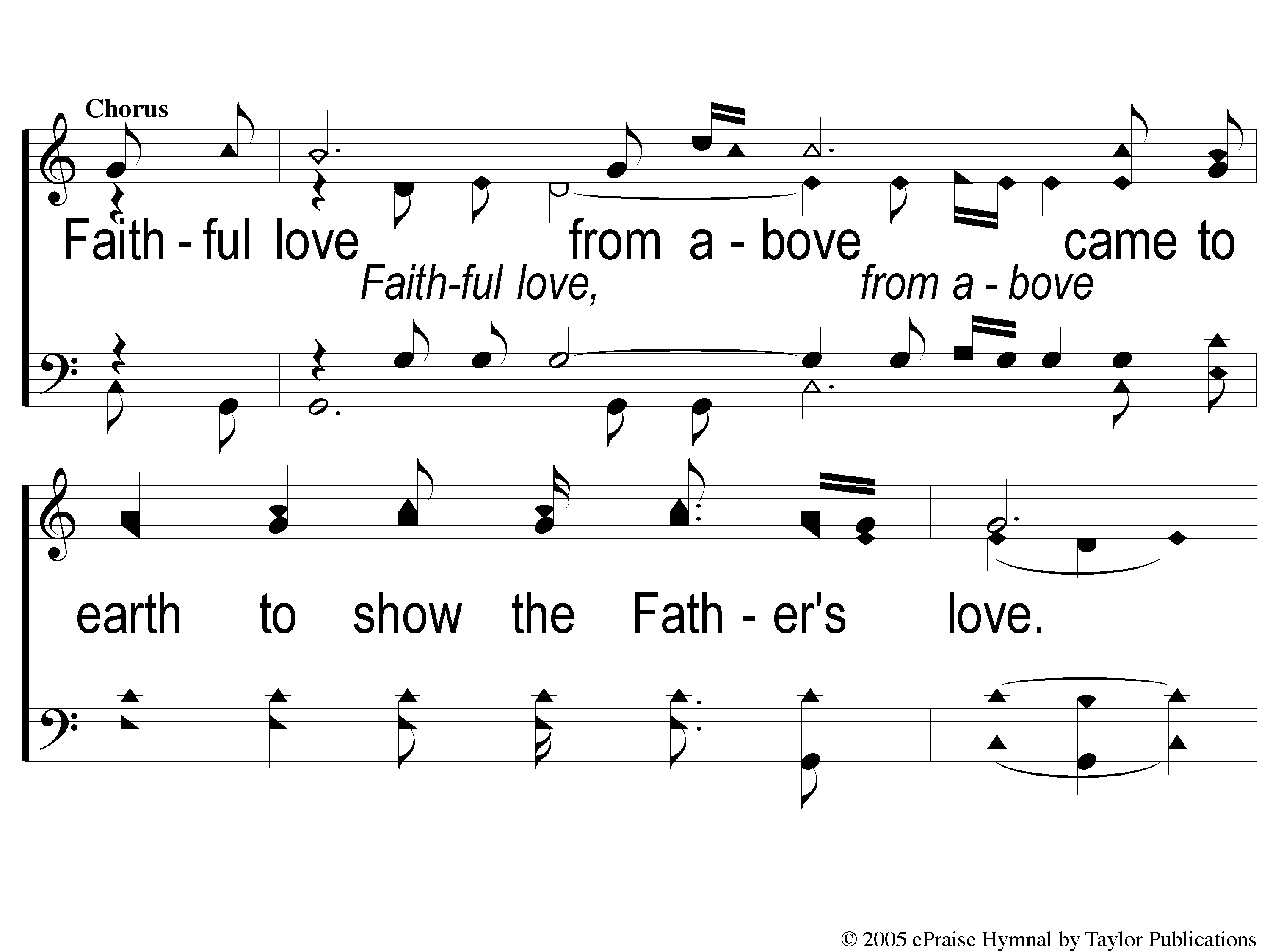 Faithful Love
C-1 Faithful Love
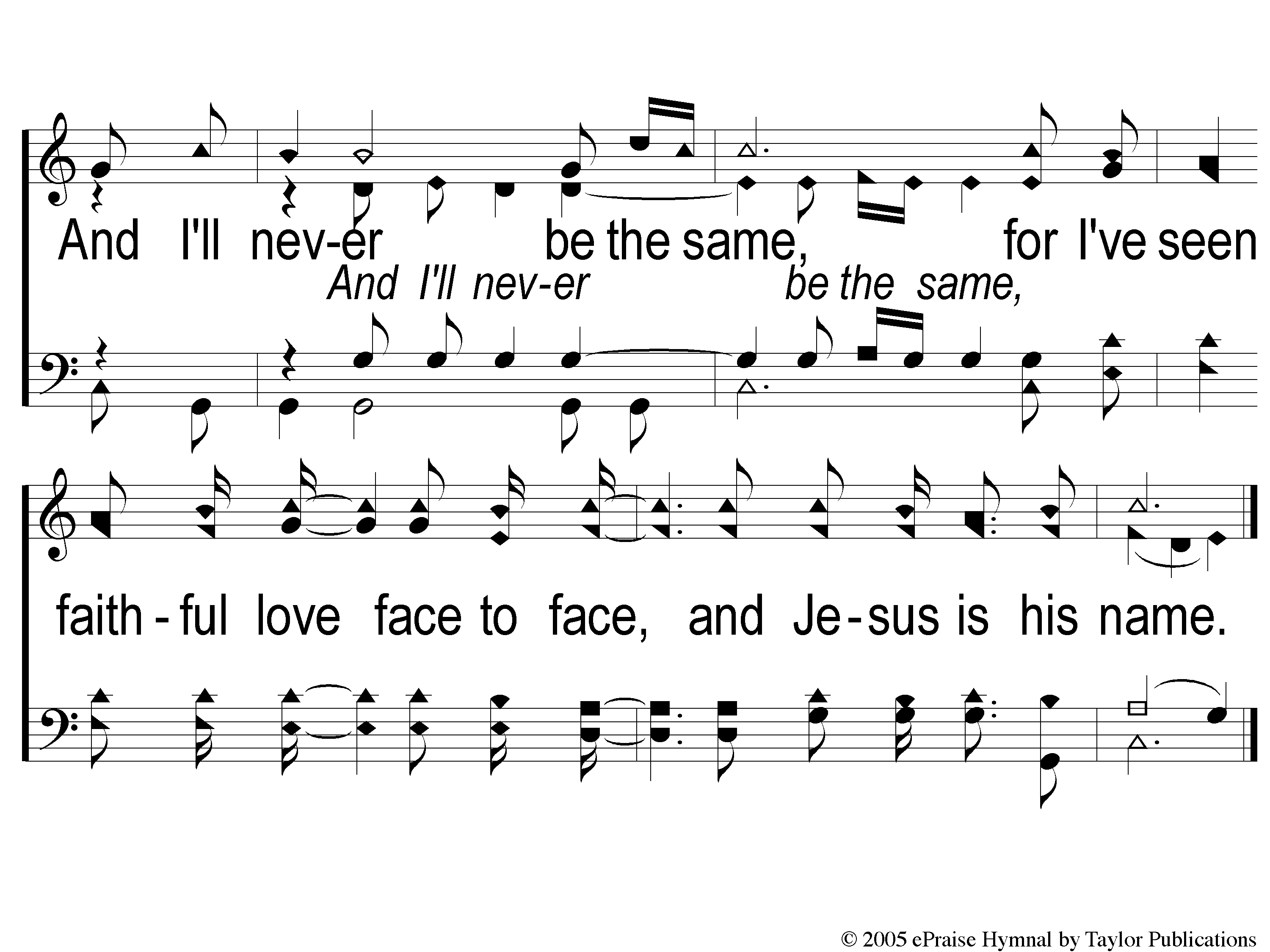 Faithful Love
C-2 Faithful Love
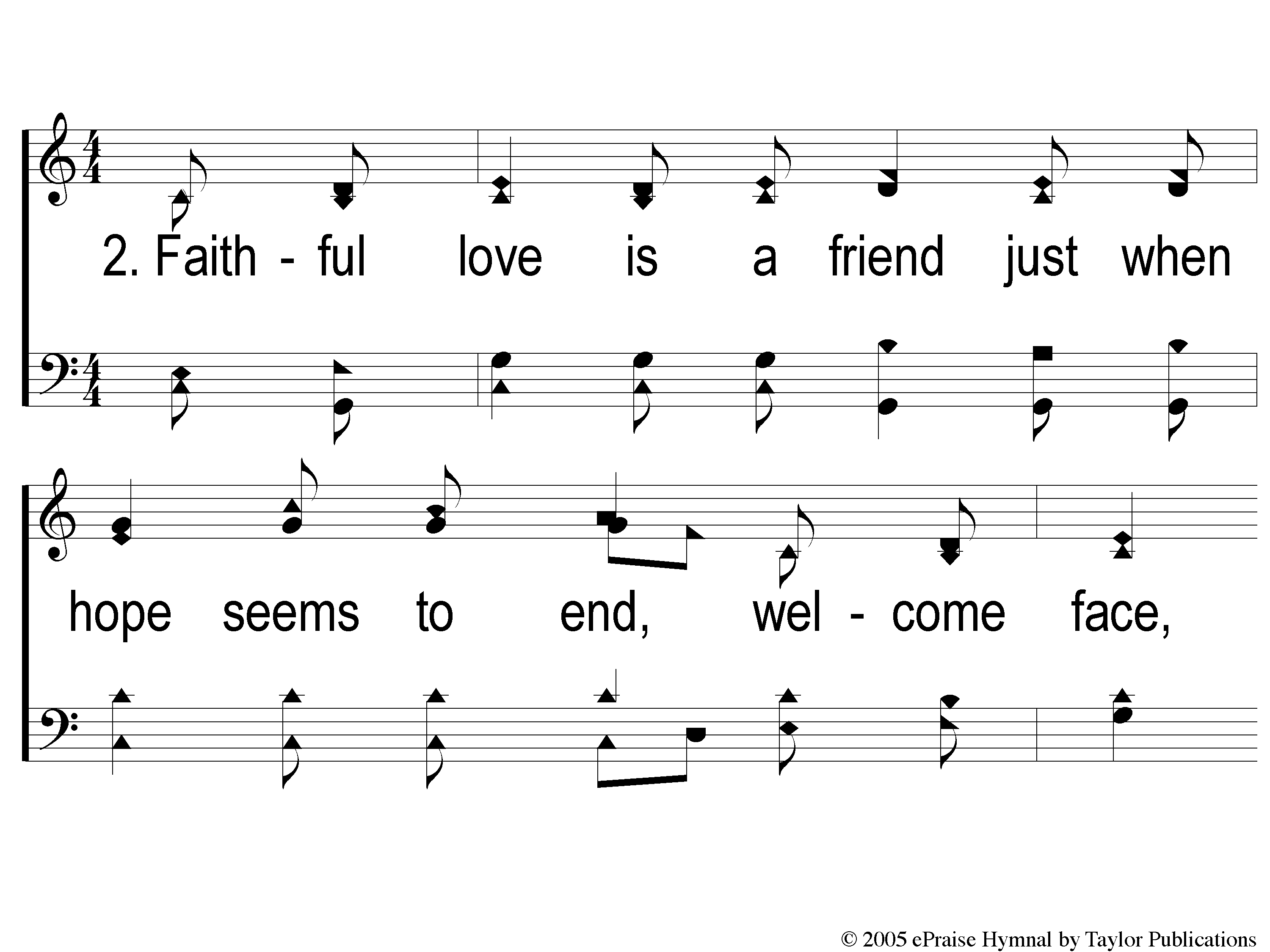 Faithful Love
2-1 Faithful Love
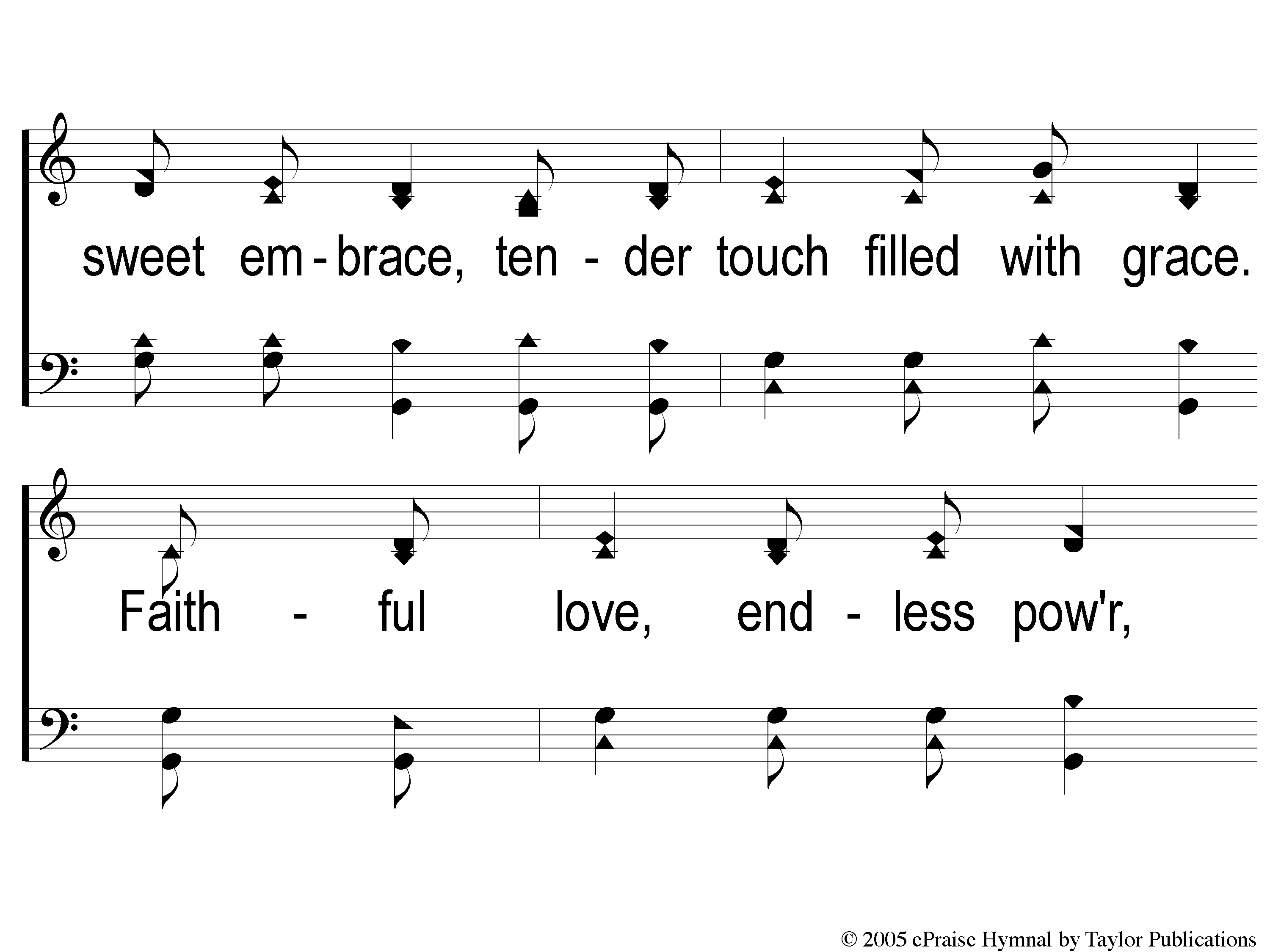 Faithful Love
2-2 Faithful Love
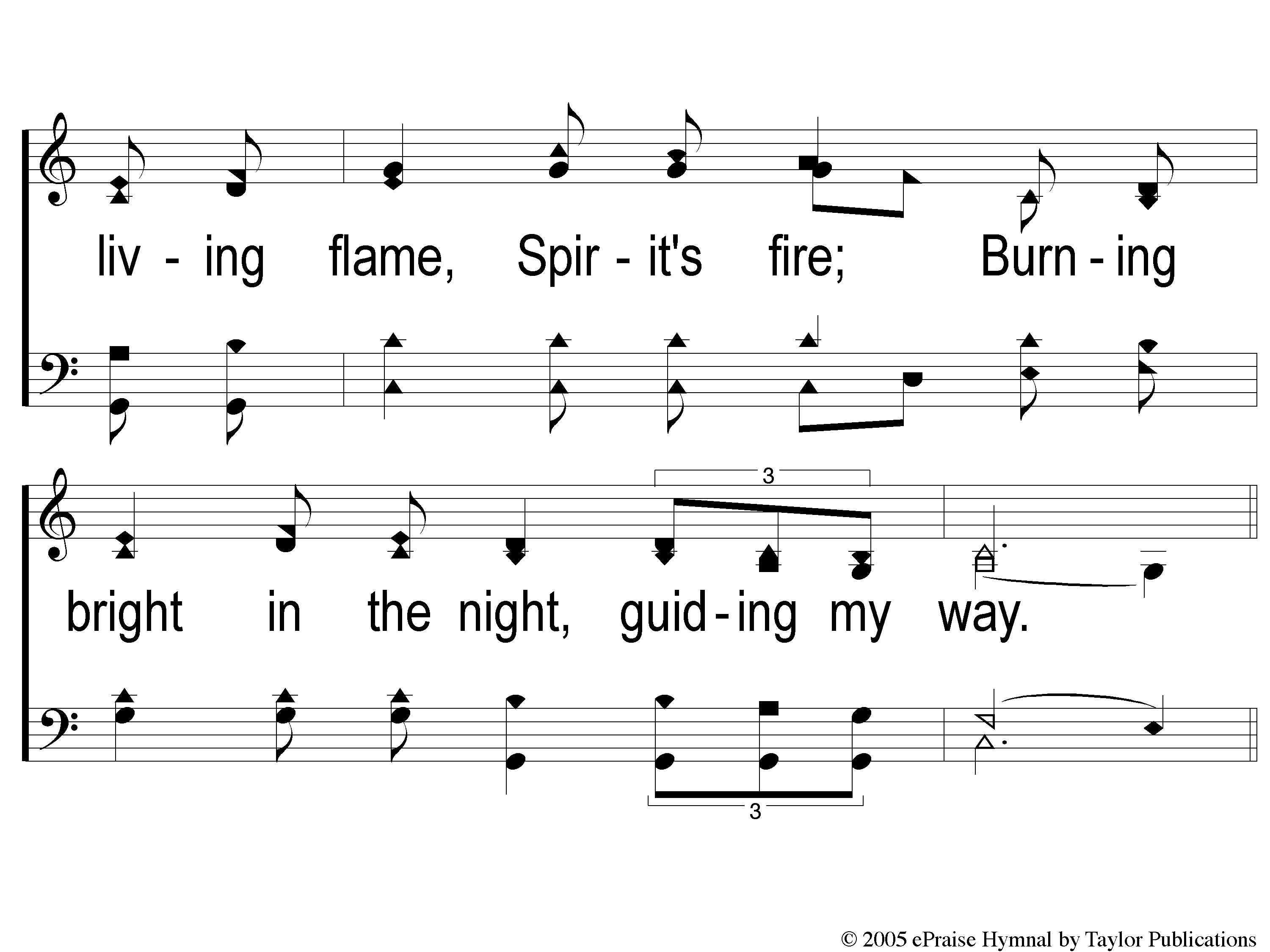 Faithful Love
2-3 Faithful Love
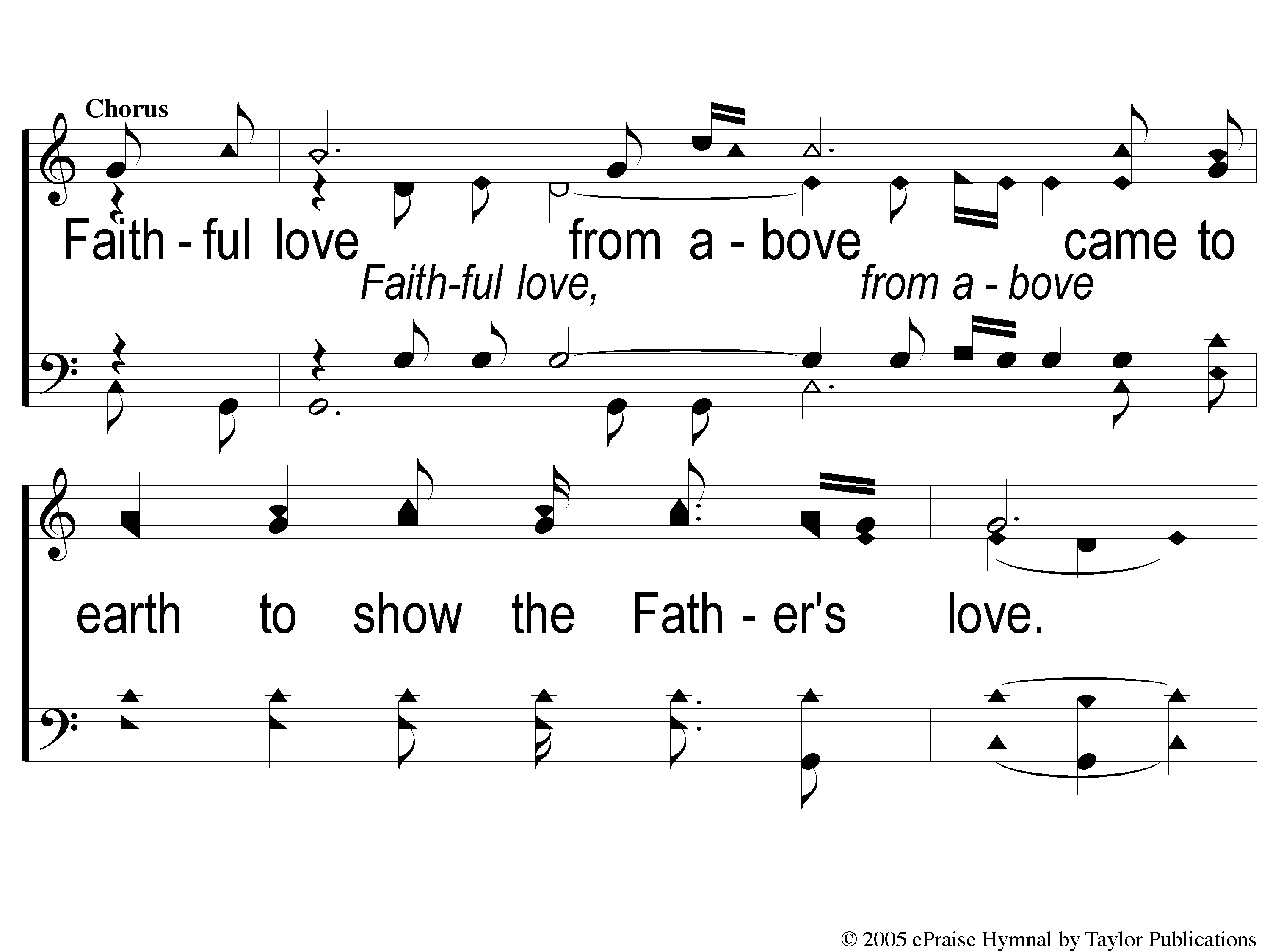 Faithful Love
C-1 Faithful Love
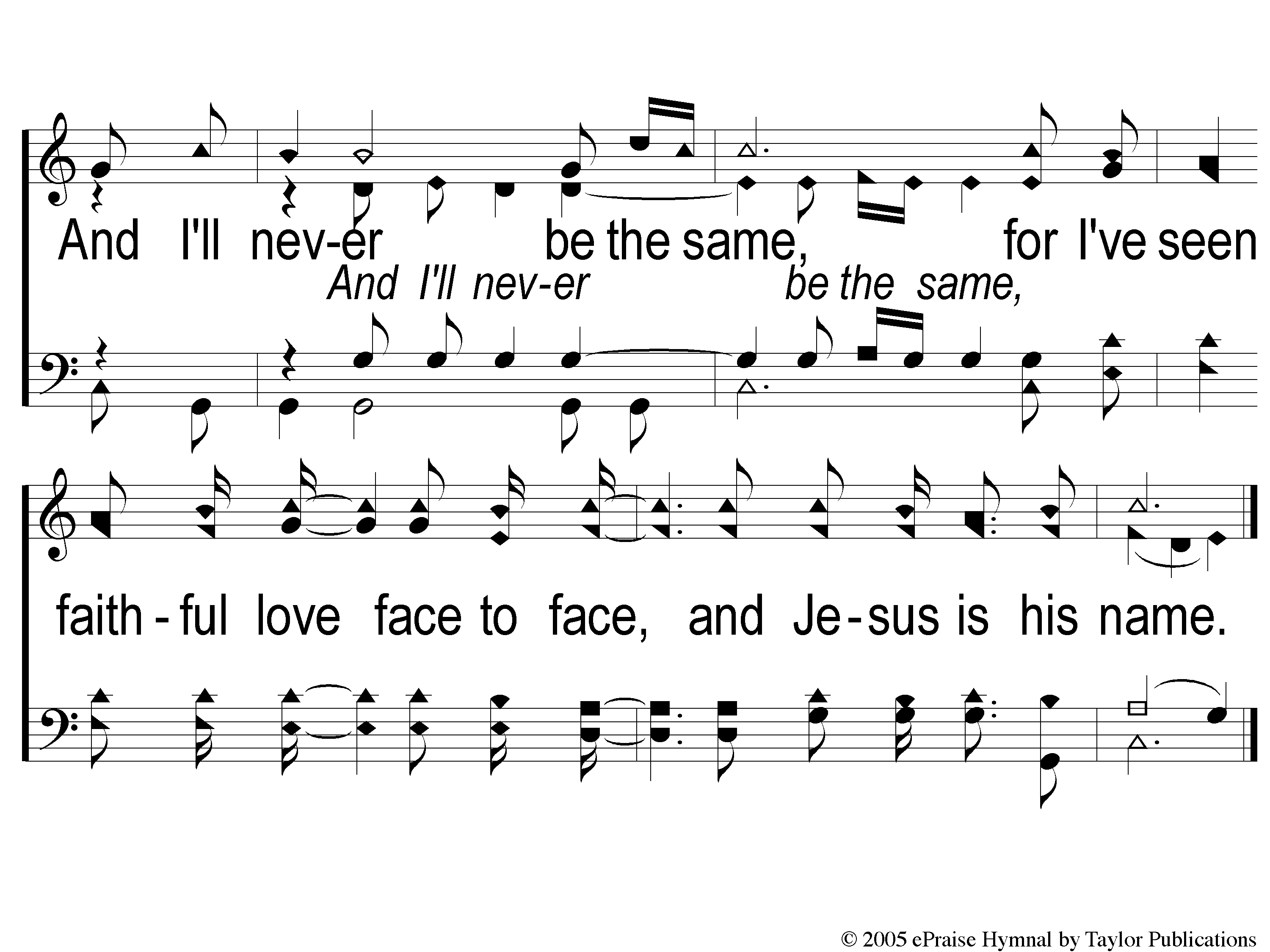 Faithful Love
C-2 Faithful Love
Song:
Sweet Hour Of Prayer
#827
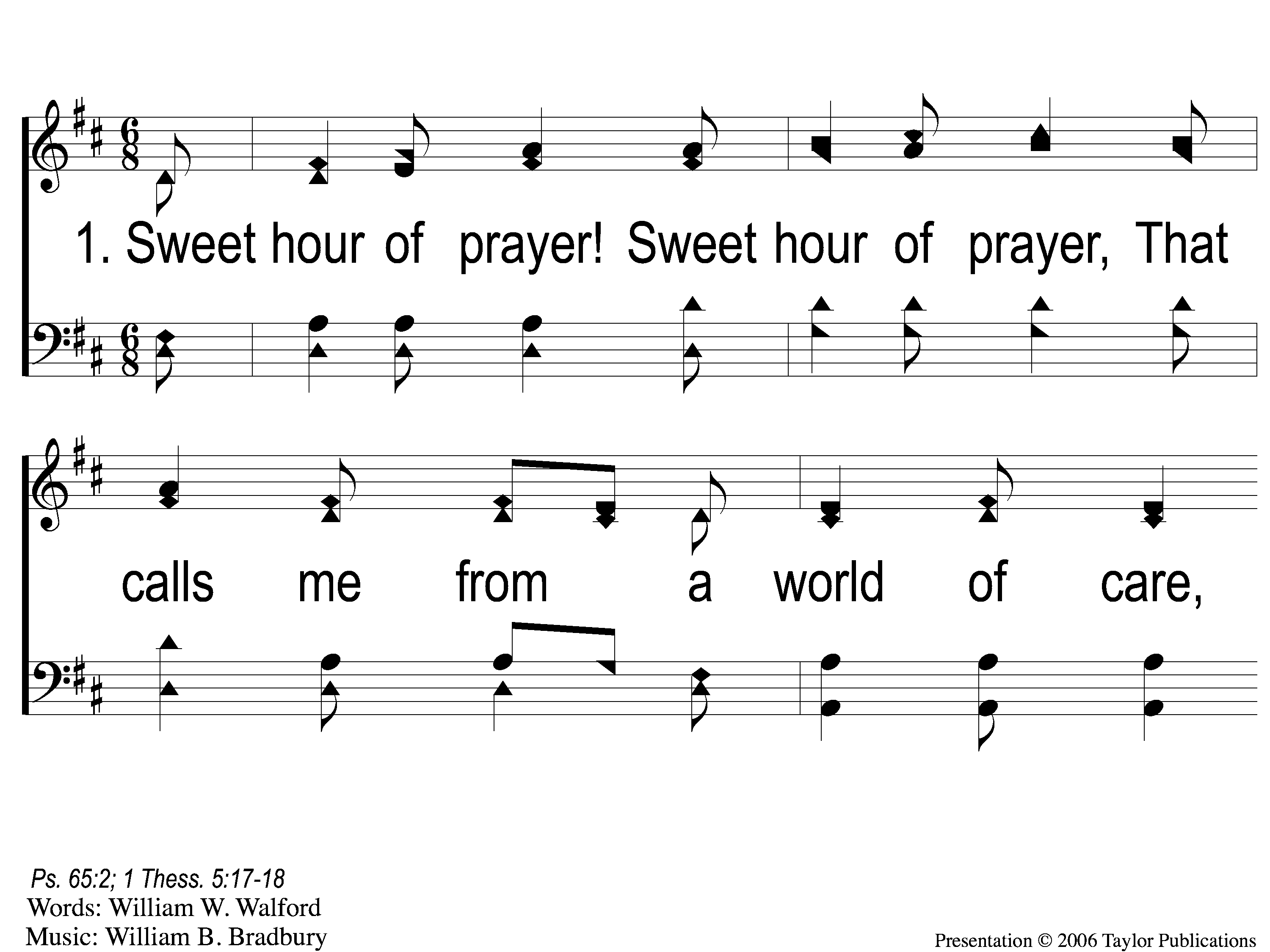 Sweet Hour of Prayer
827
1-1 Sweet Hour of Prayer
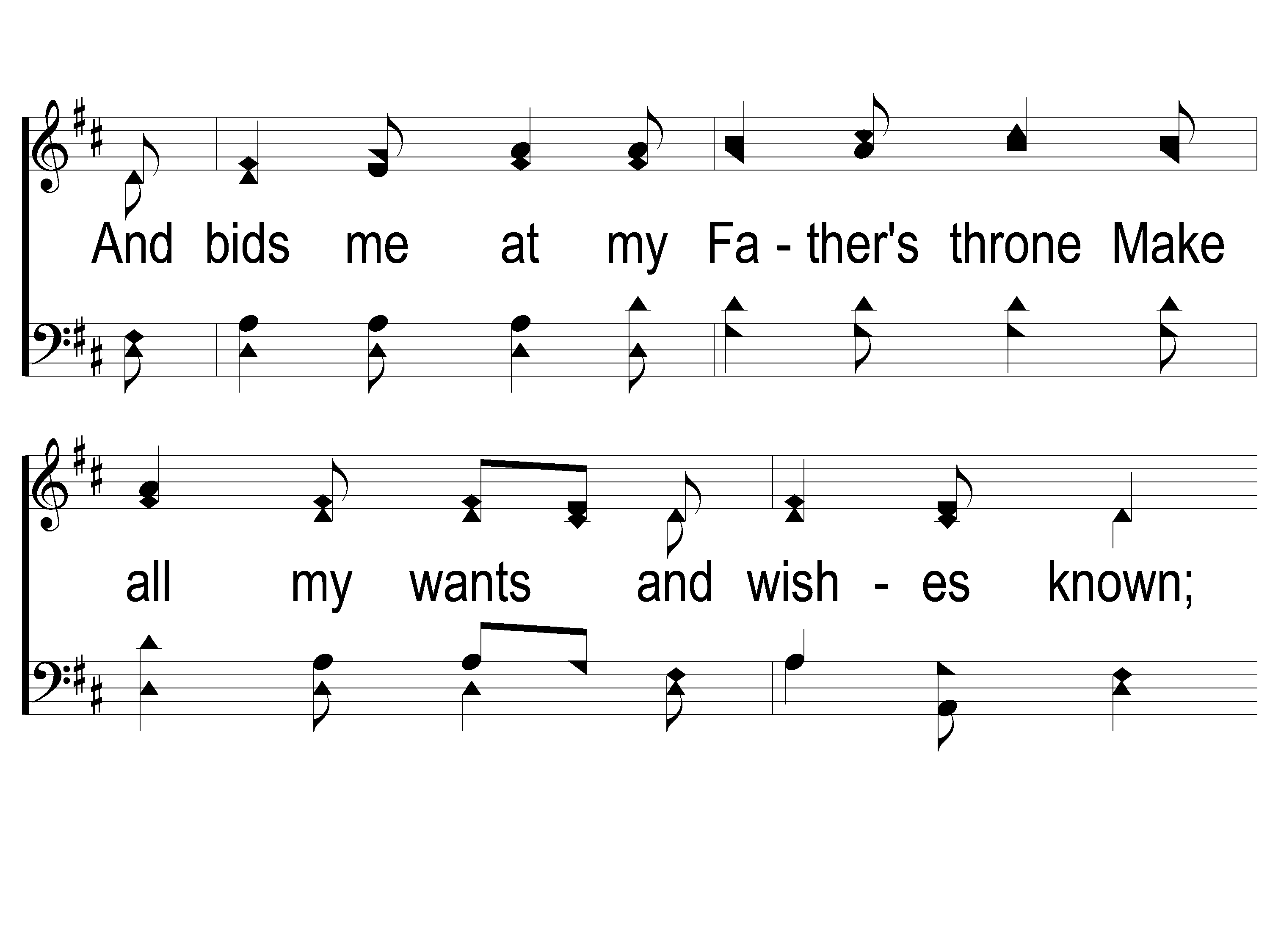 Sweet Hour of Prayer
827
1-2 Sweet Hour of Prayer
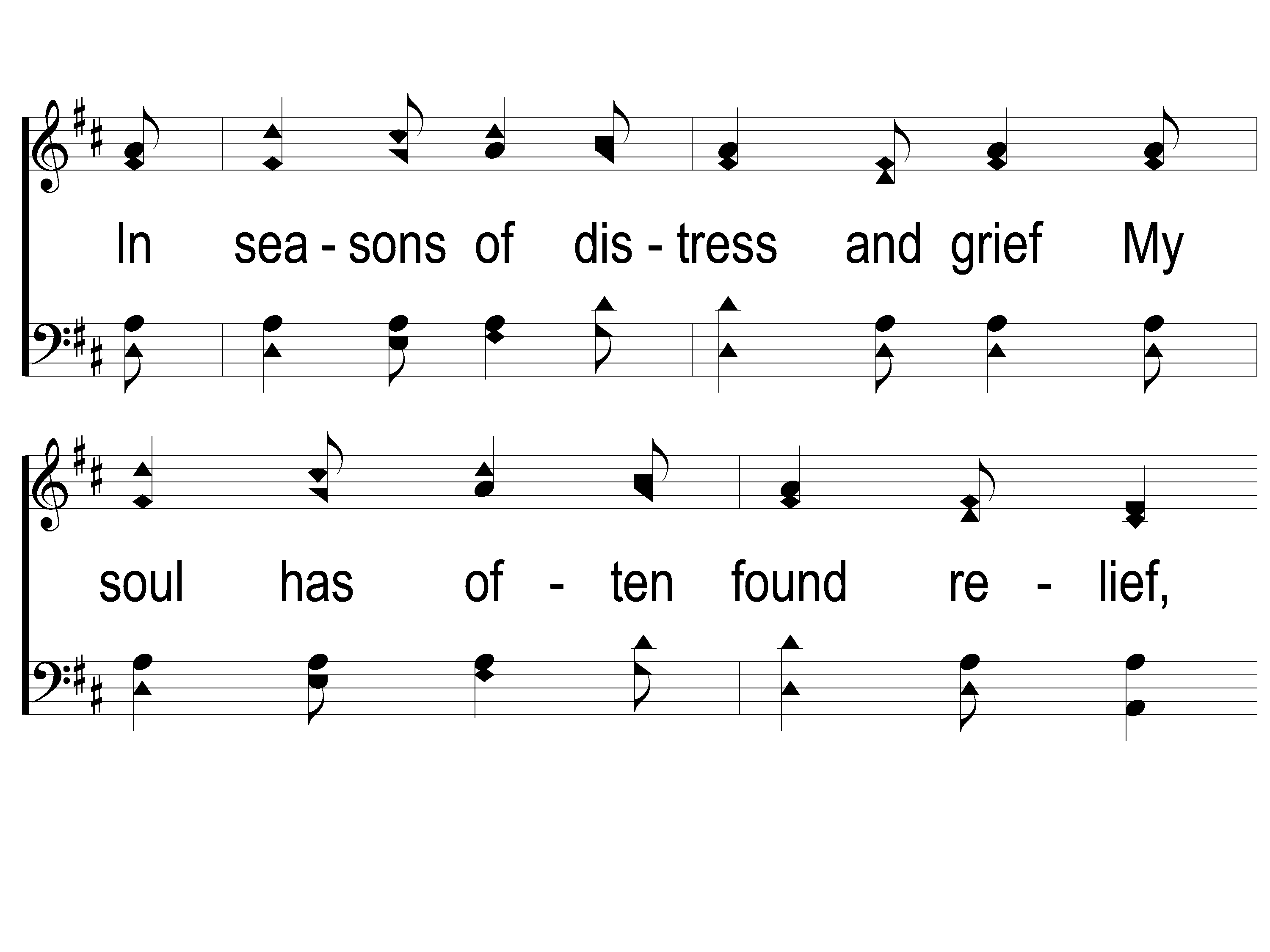 Sweet Hour of Prayer
827
1-3 Sweet Hour of Prayer
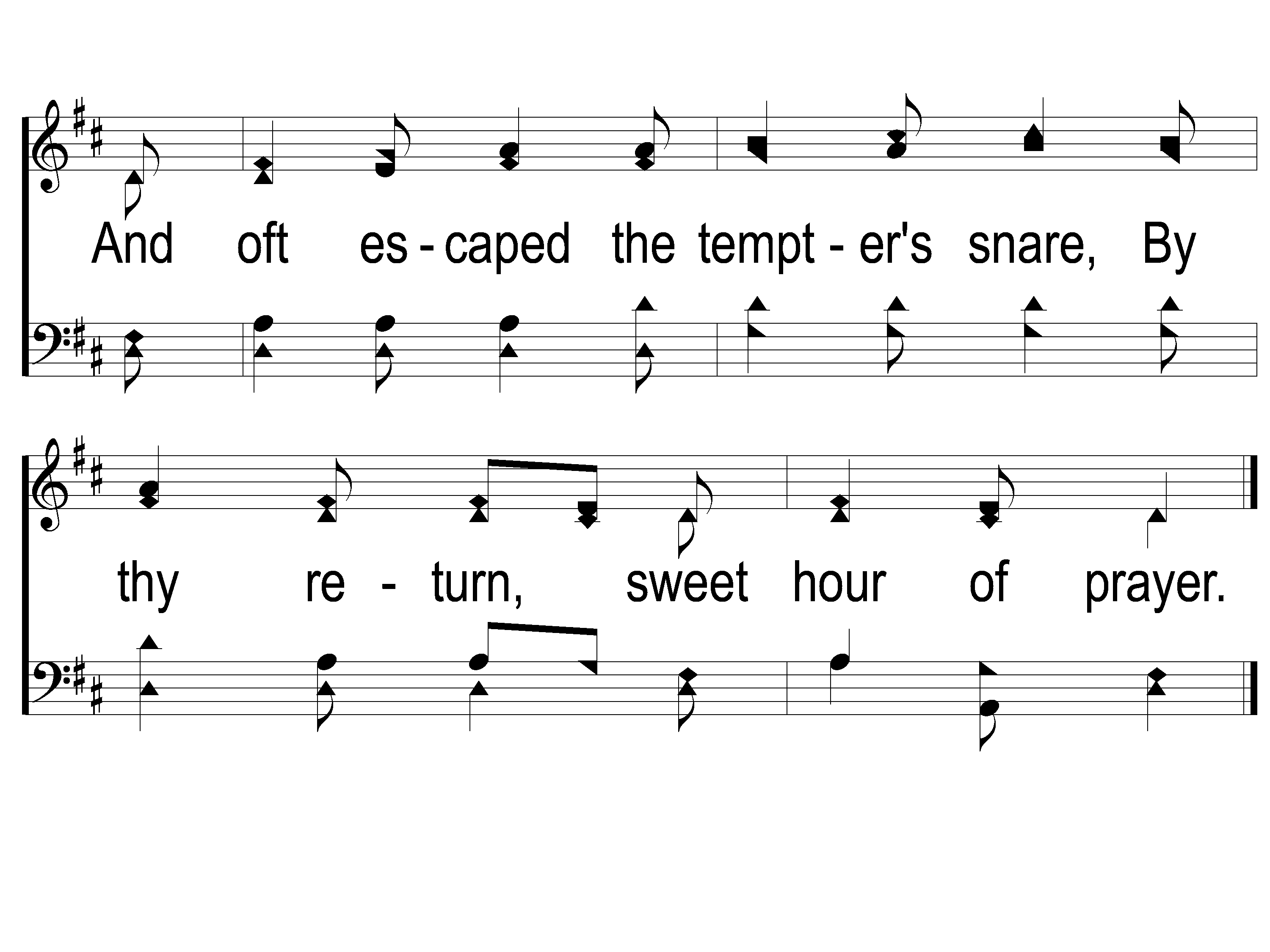 Sweet Hour of Prayer
827
1-4 Sweet Hour of Prayer
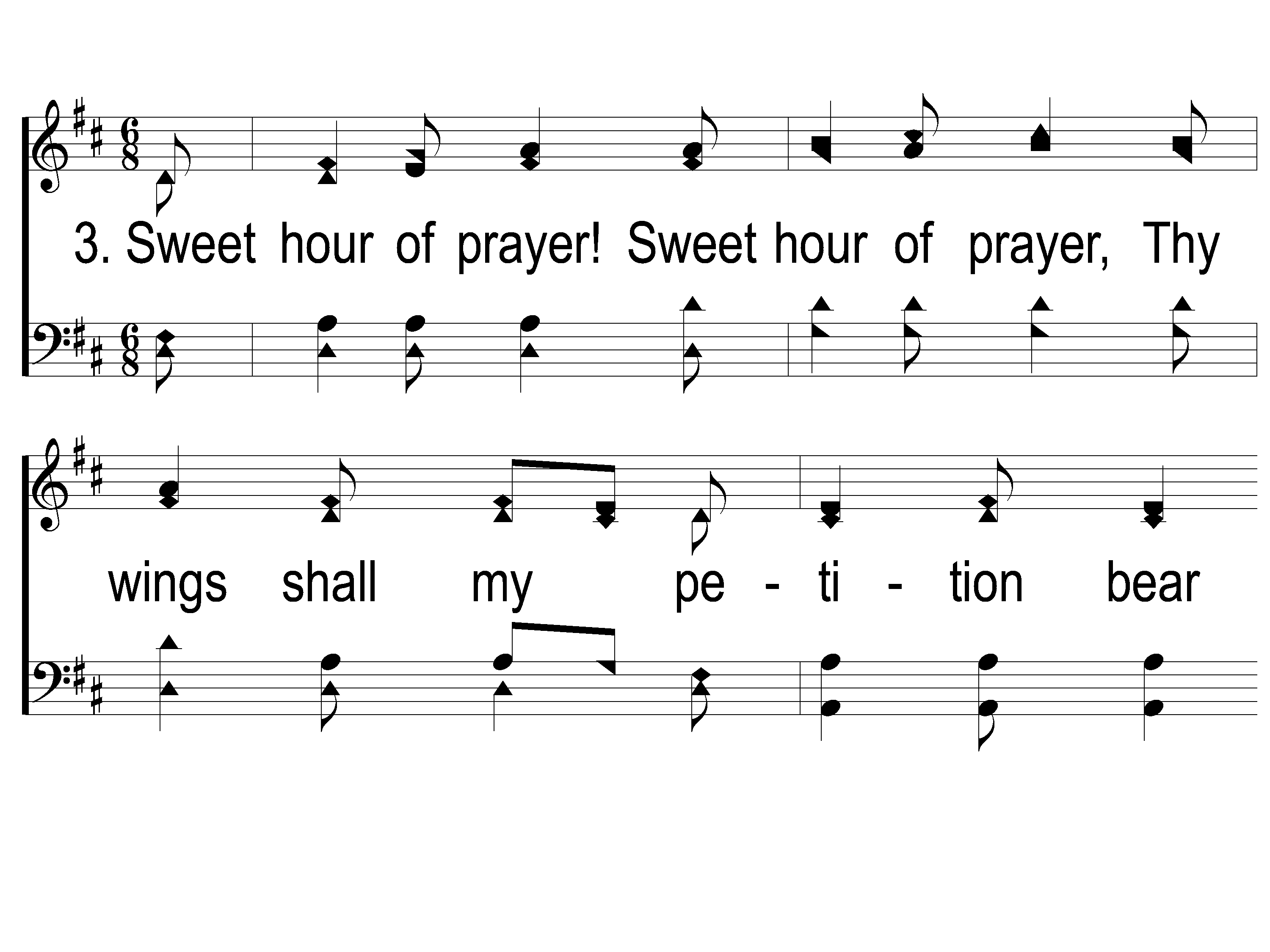 Sweet Hour of Prayer
827
3-1 Sweet Hour of Prayer
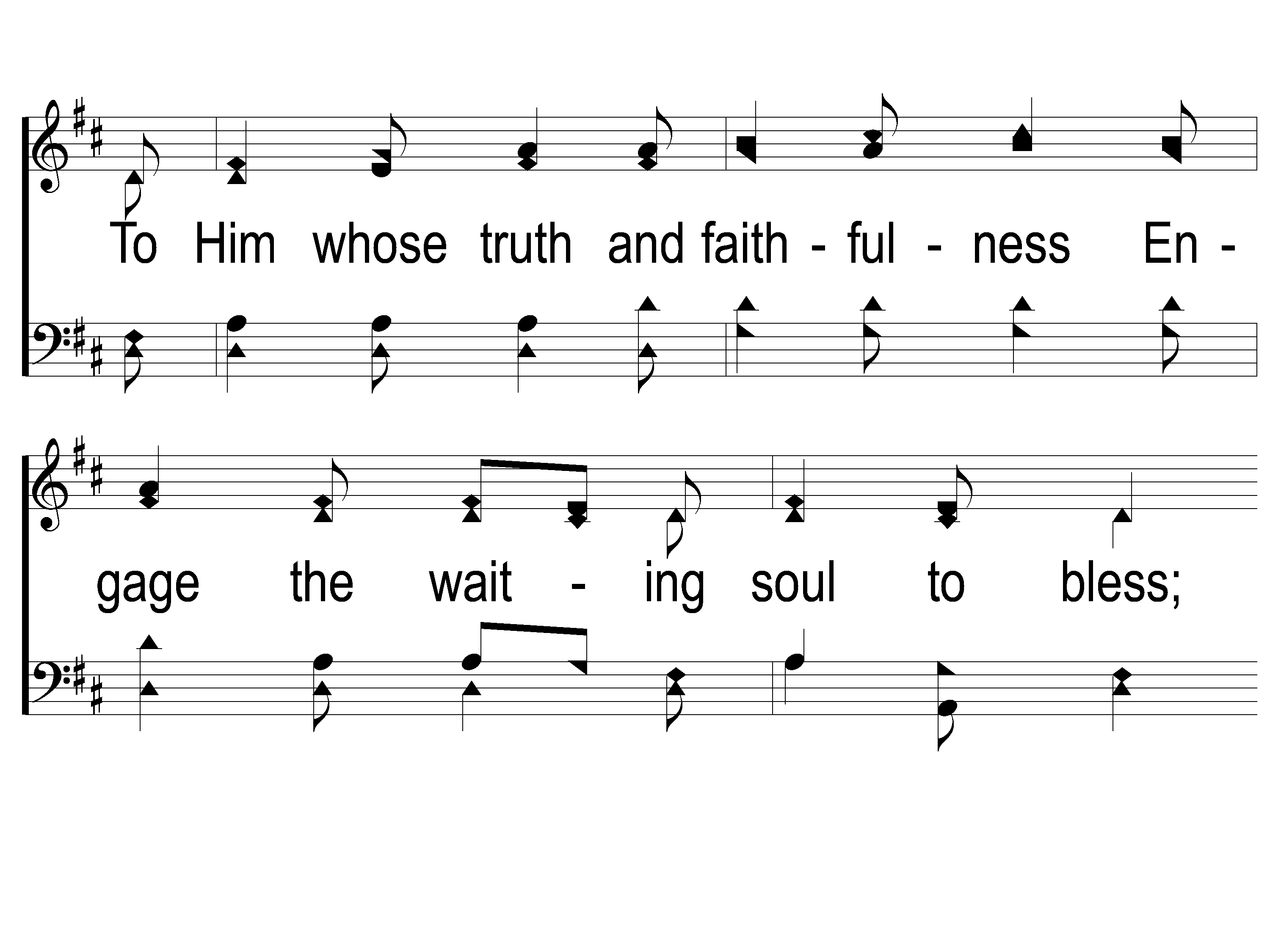 Sweet Hour of Prayer
827
3-2 Sweet Hour of Prayer
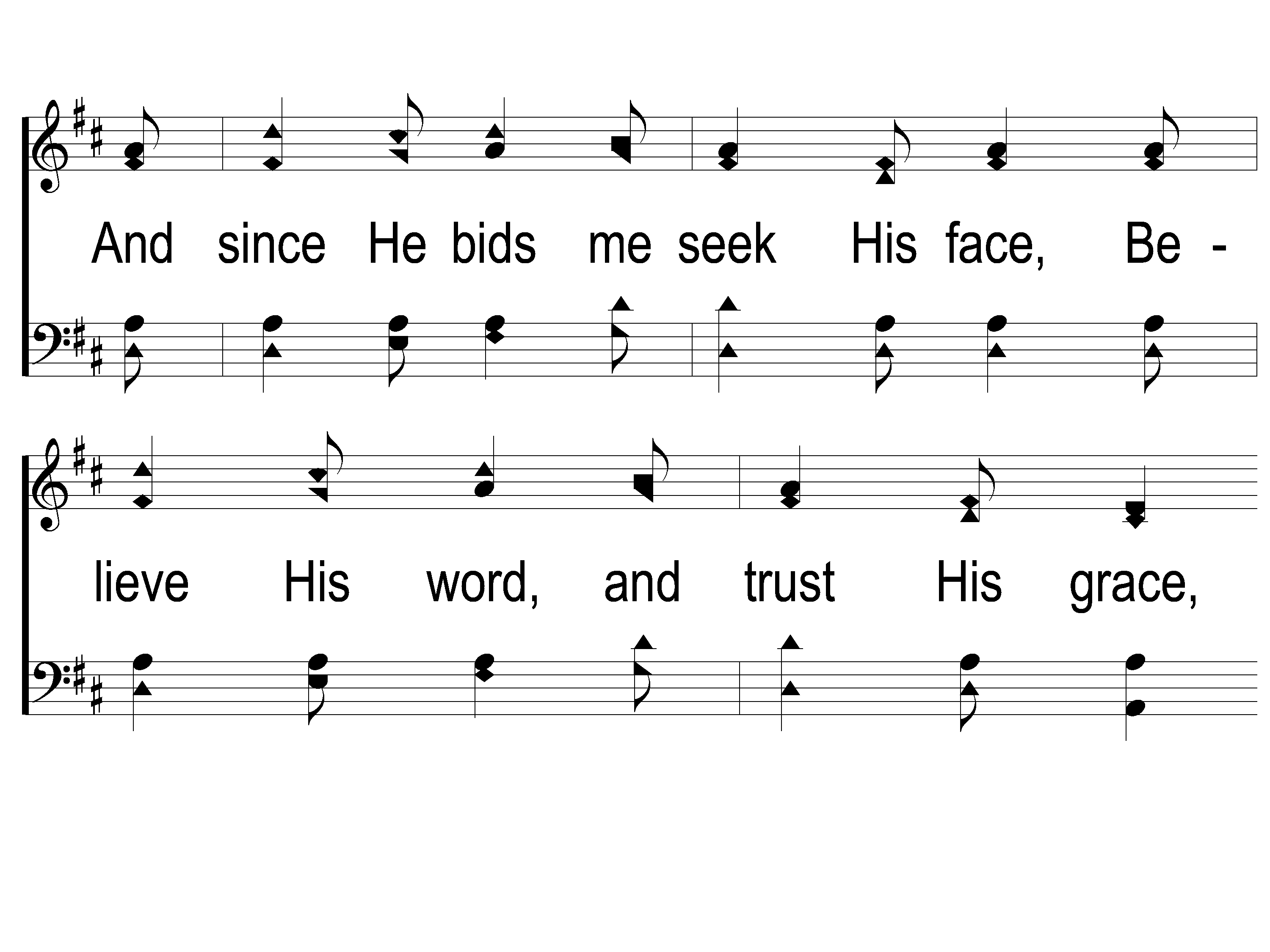 Sweet Hour of Prayer
827
3-3 Sweet Hour of Prayer
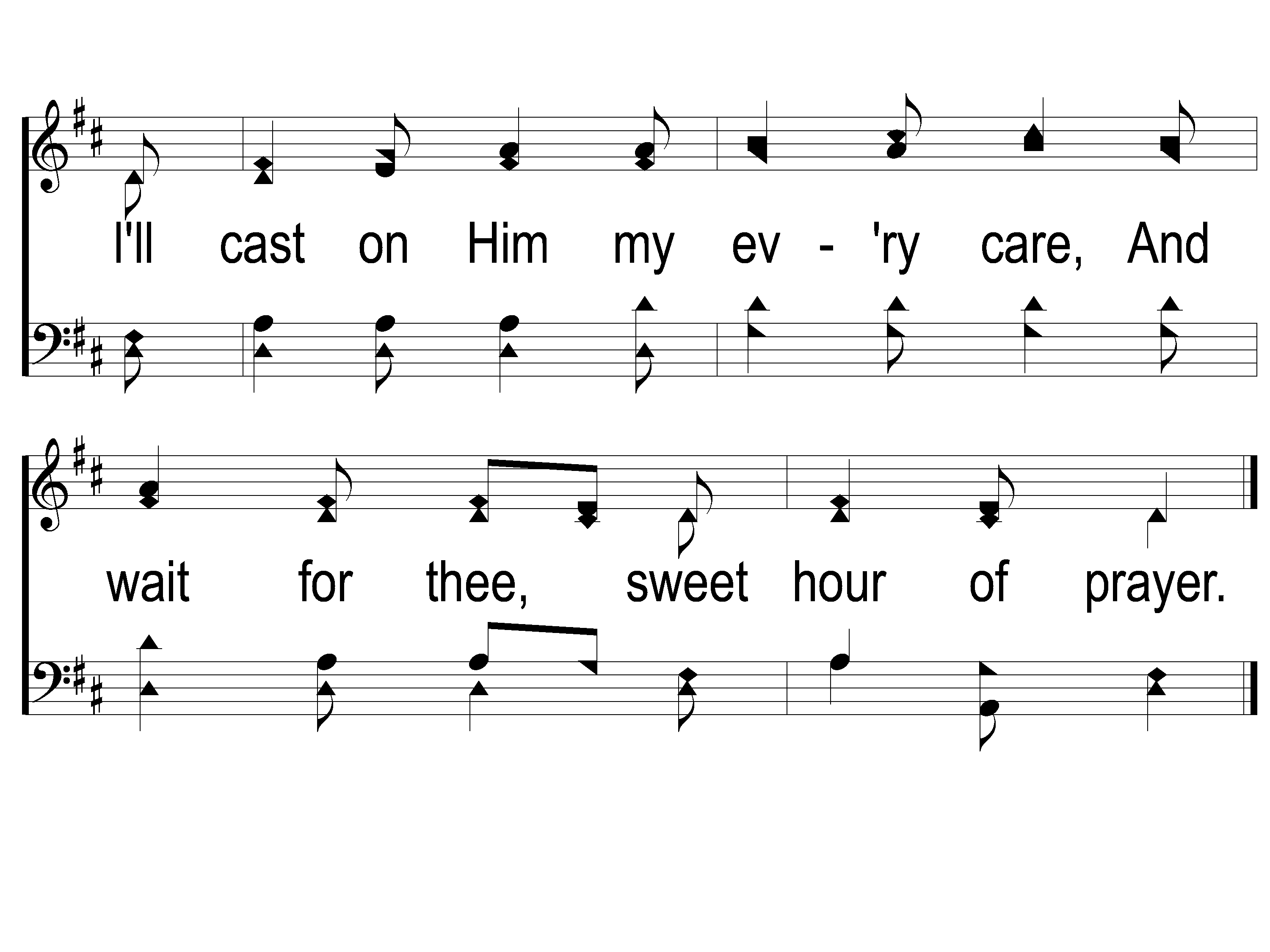 Sweet Hour of Prayer
827
3-4 Sweet Hour of Prayer
Opening Prayer
Song:
Victory In jesus
#470
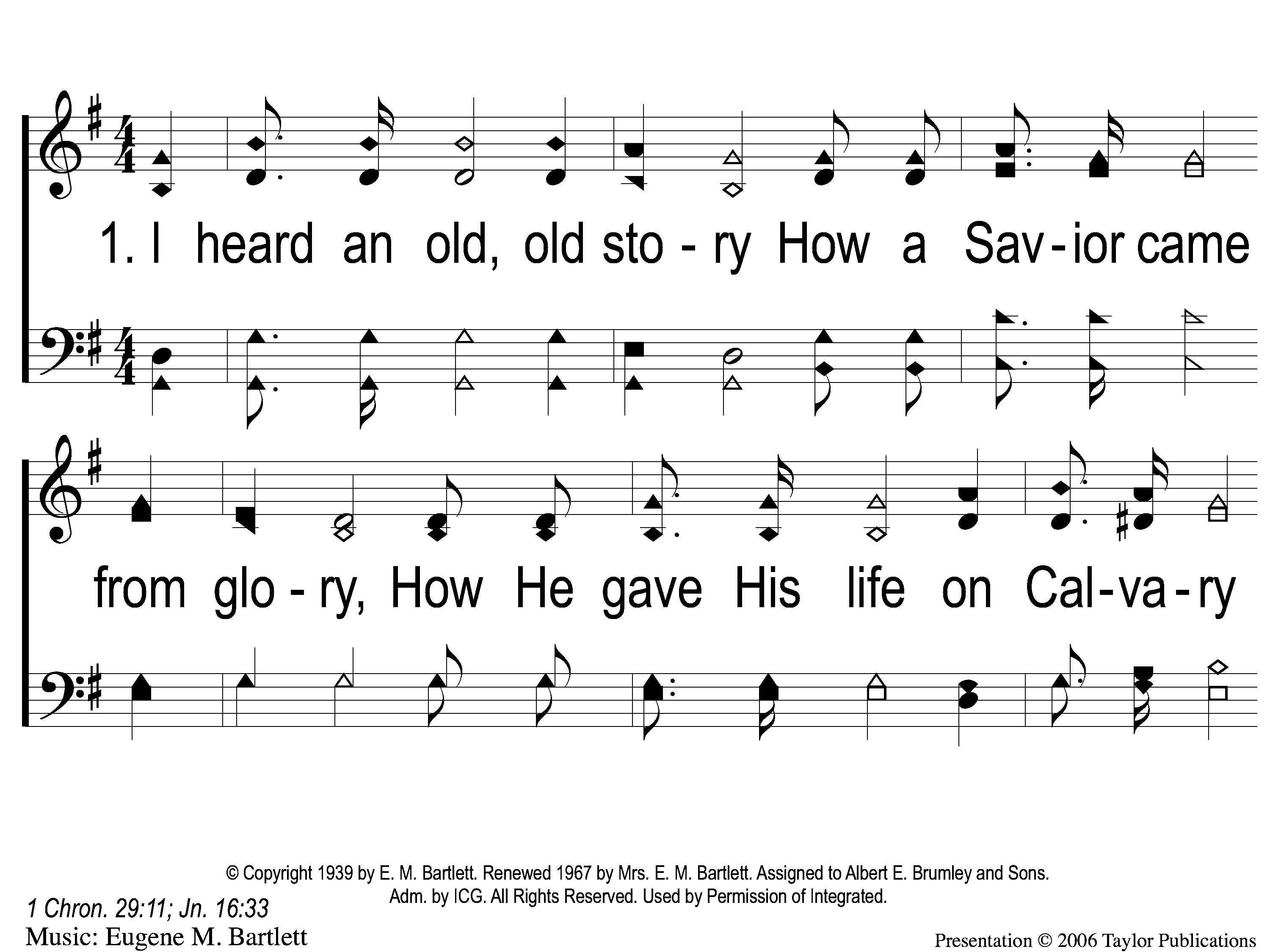 Victory in Jesus
470
1-1 Victory in Jesus
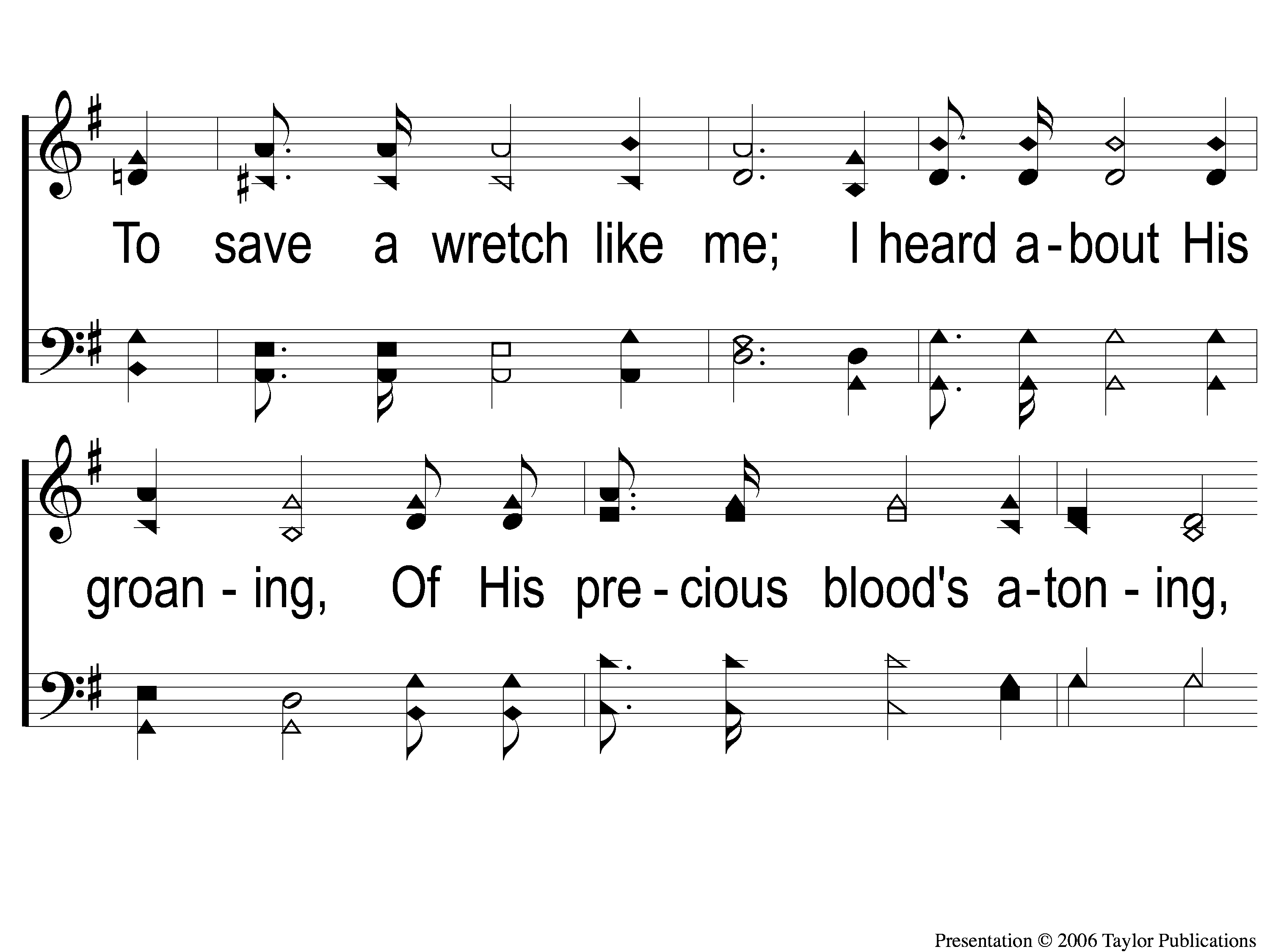 Victory in Jesus
470
1-2 Victory in Jesus
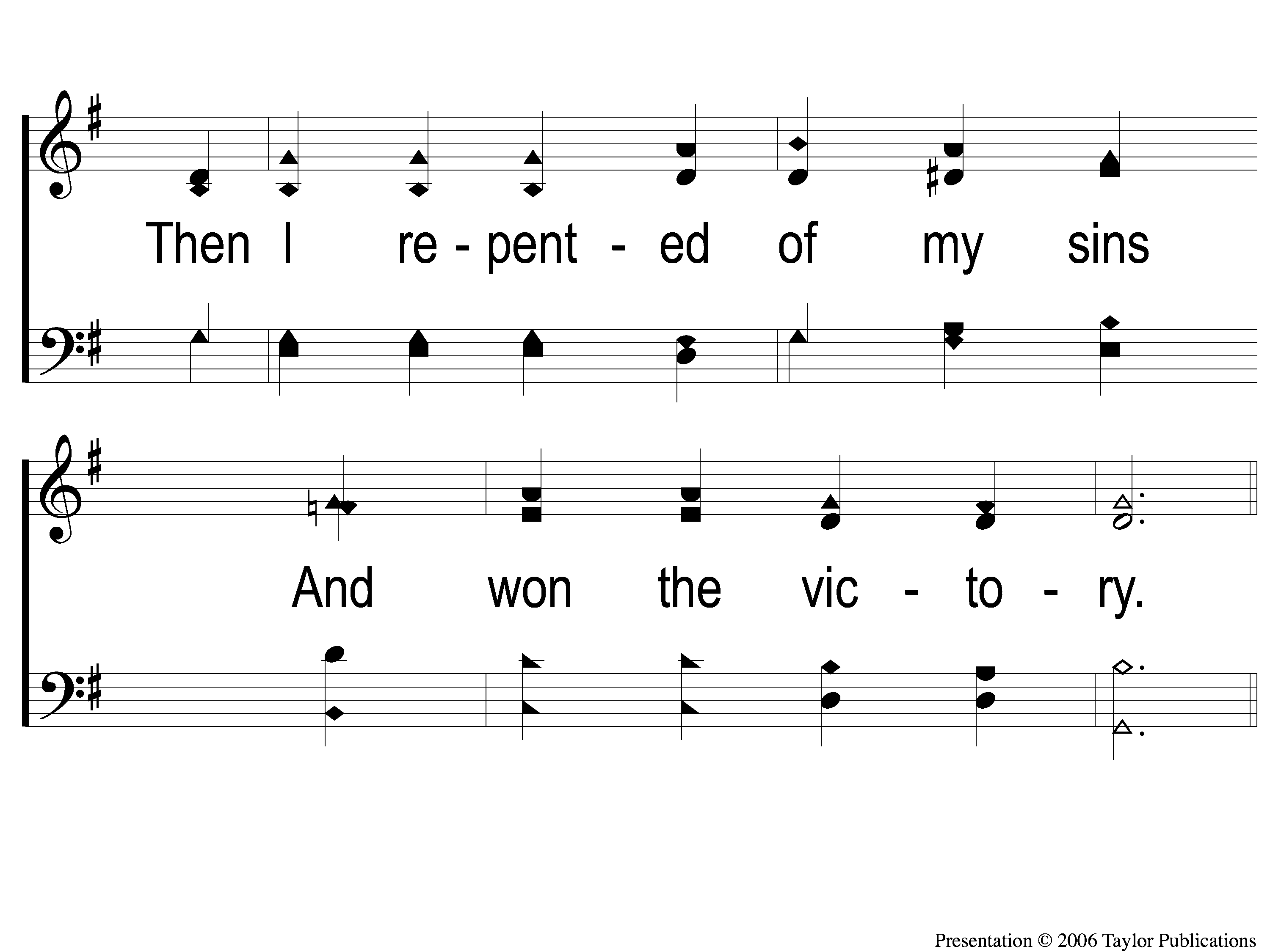 Victory in Jesus
470
1-3 Victory in Jesus
Victory in Jesus
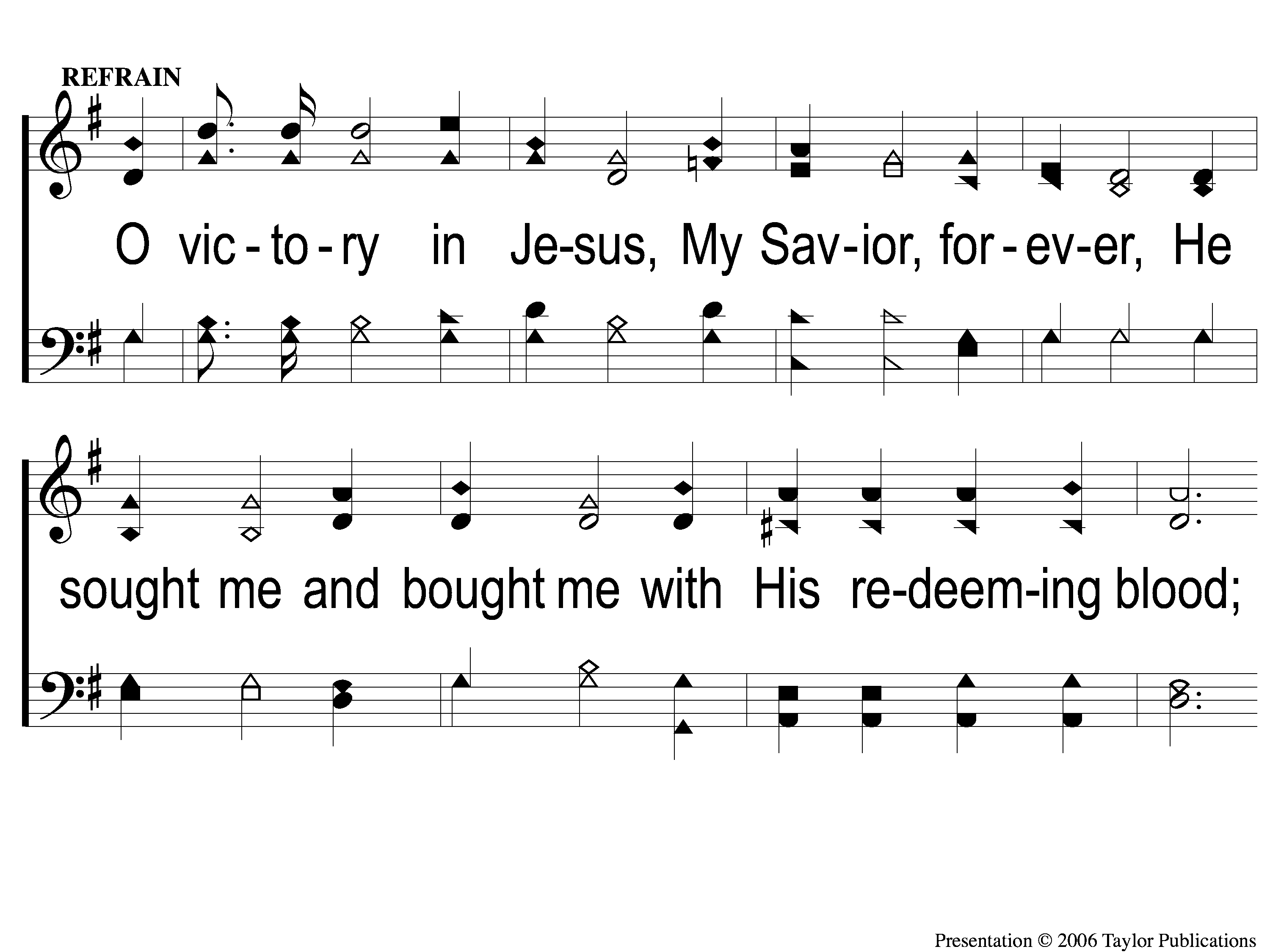 470
C-1 Victory in Jesus
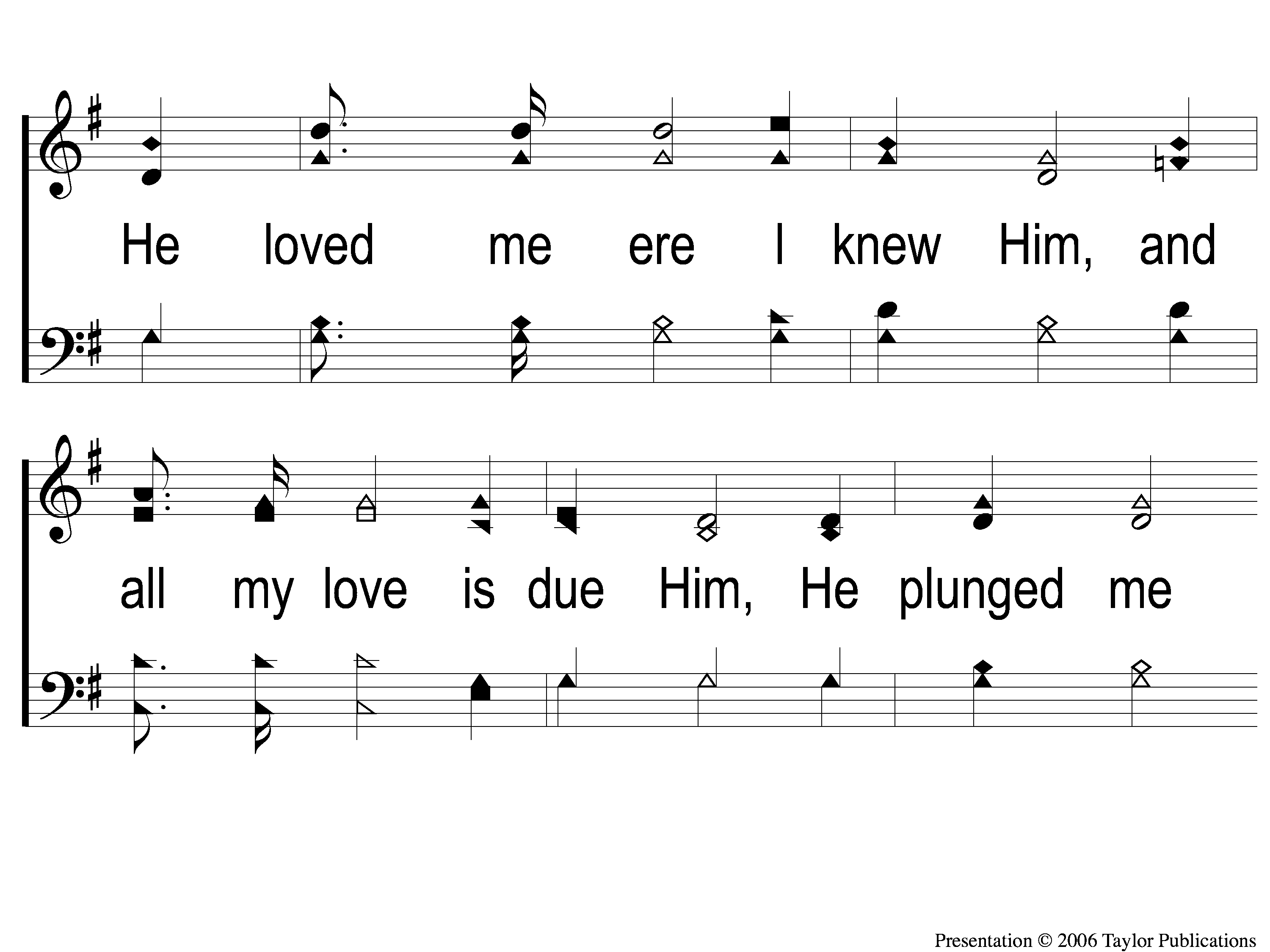 Victory in Jesus
470
C-2 Victory in Jesus
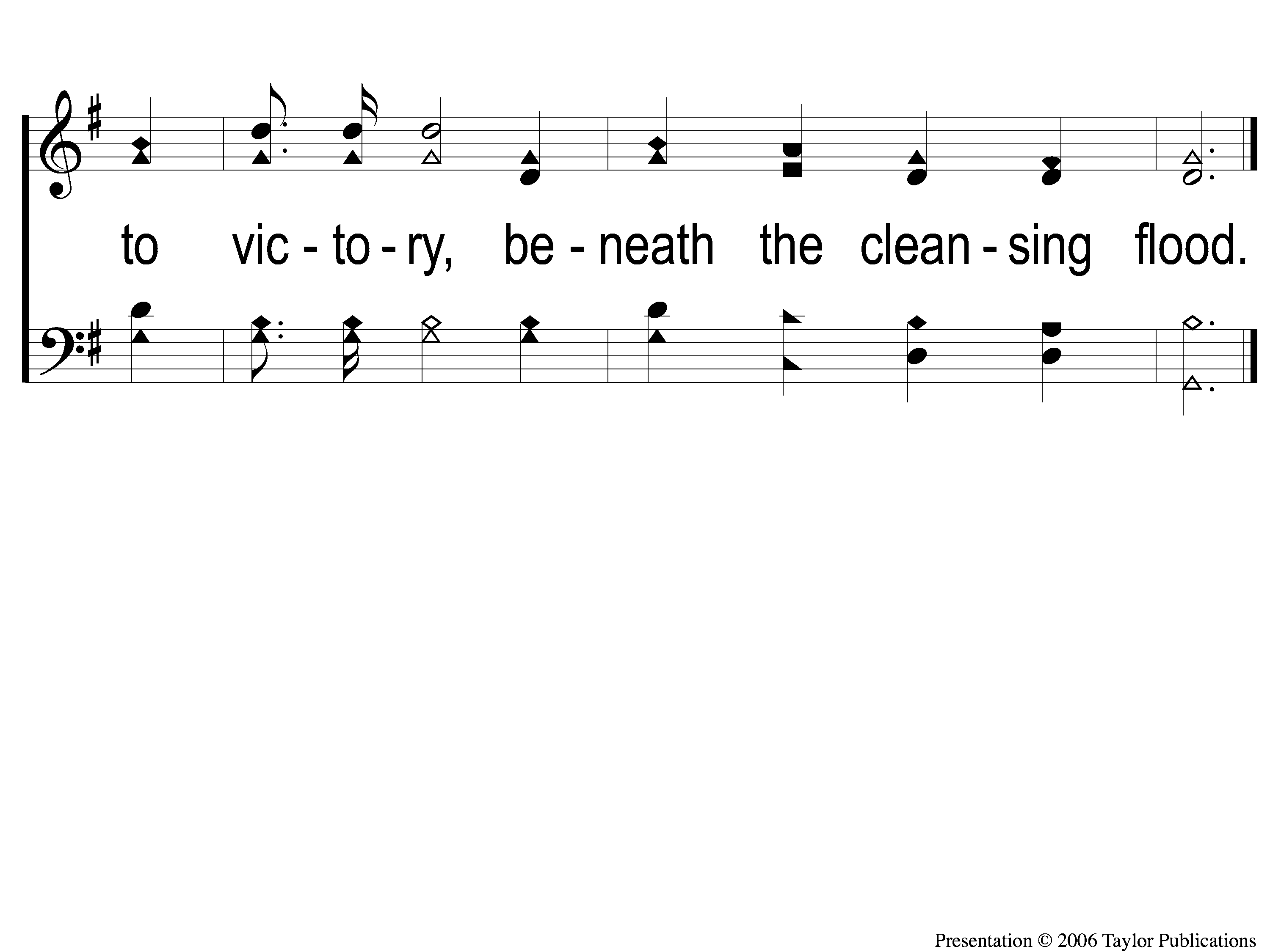 Victory in Jesus
470
C-3 Victory in Jesus
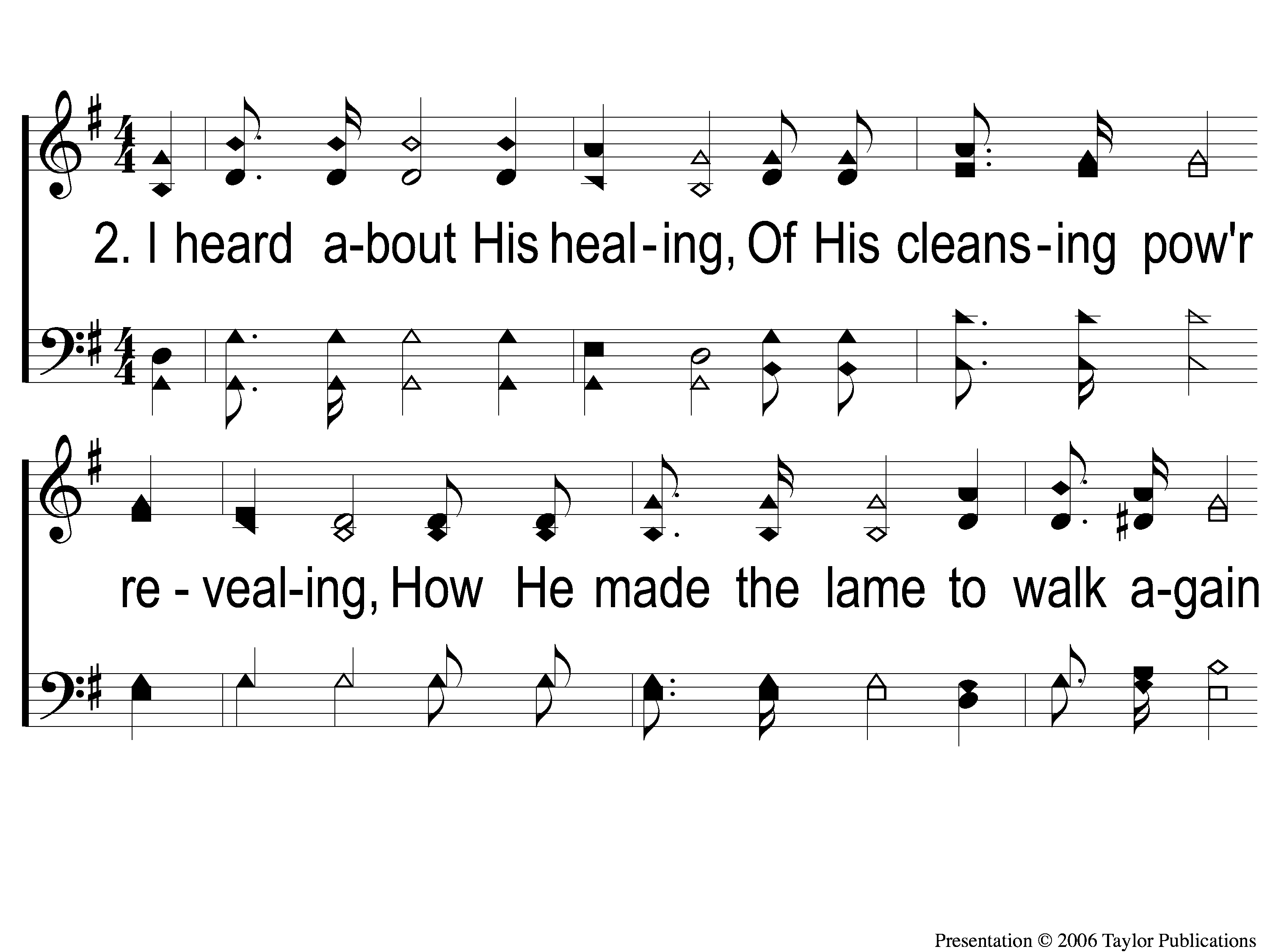 Victory in Jesus
470
2-1 Victory in Jesus
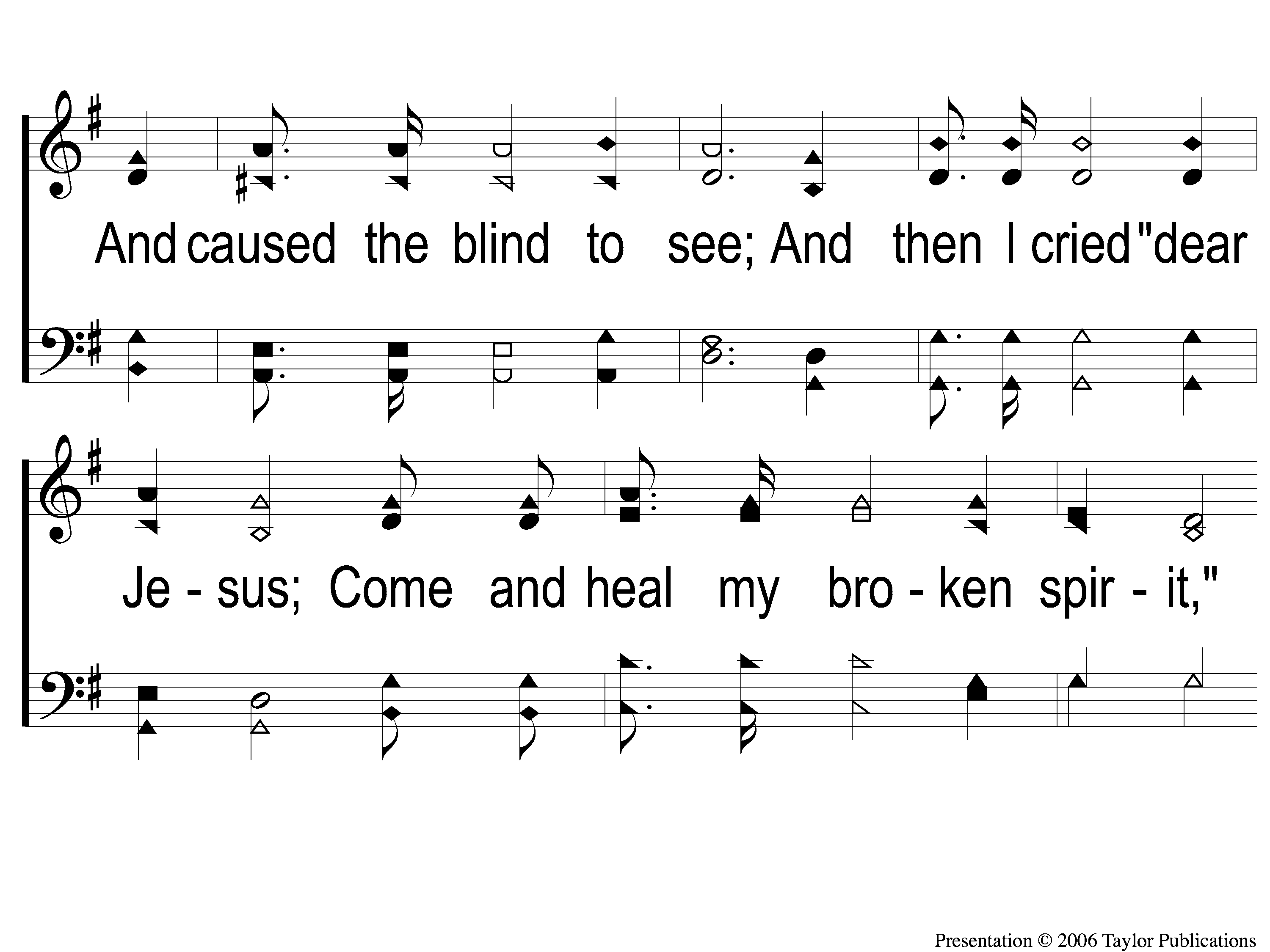 Victory in Jesus
470
2-2 Victory in Jesus
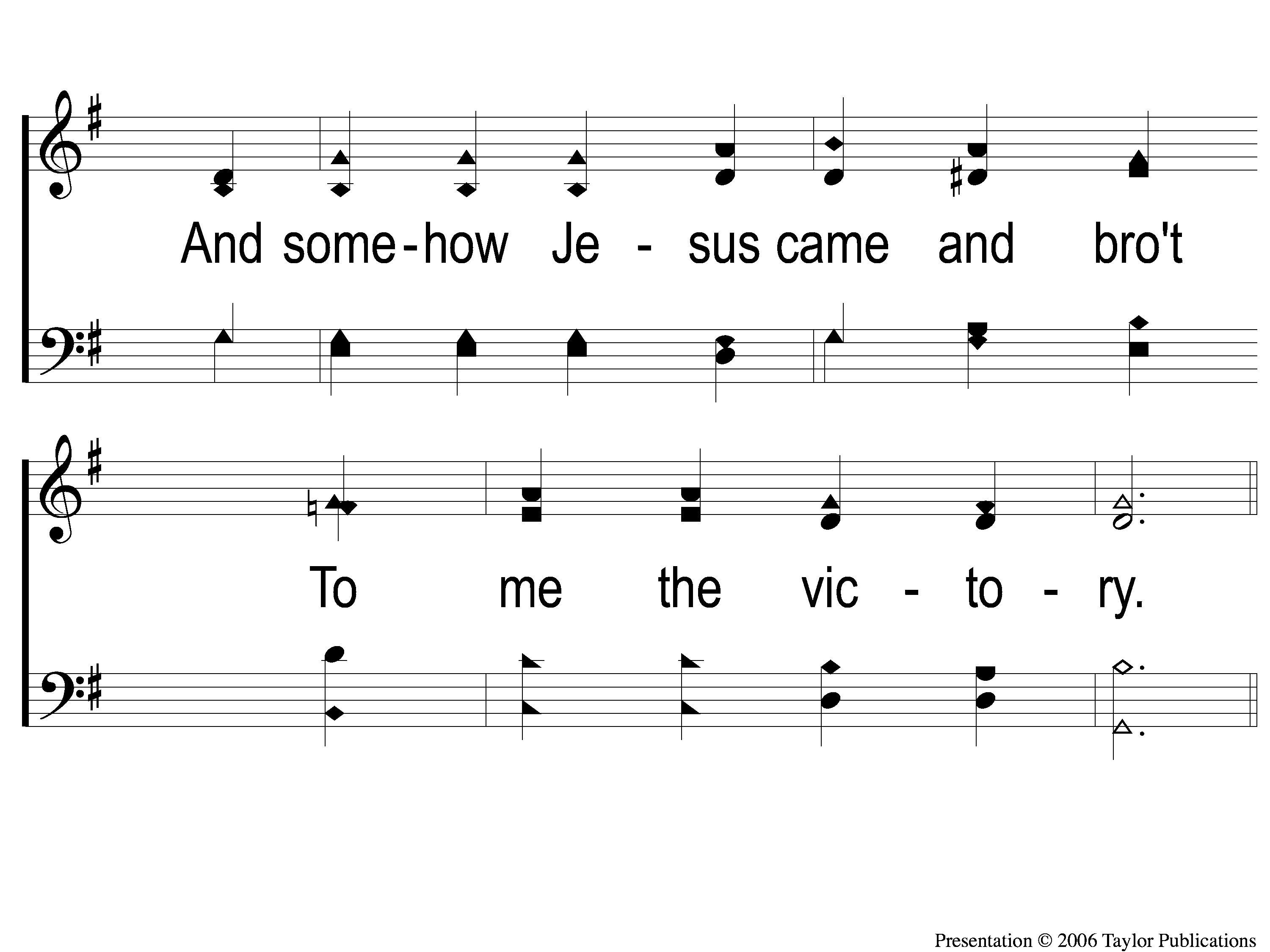 Victory in Jesus
470
2-3 Victory in Jesus
Victory in Jesus
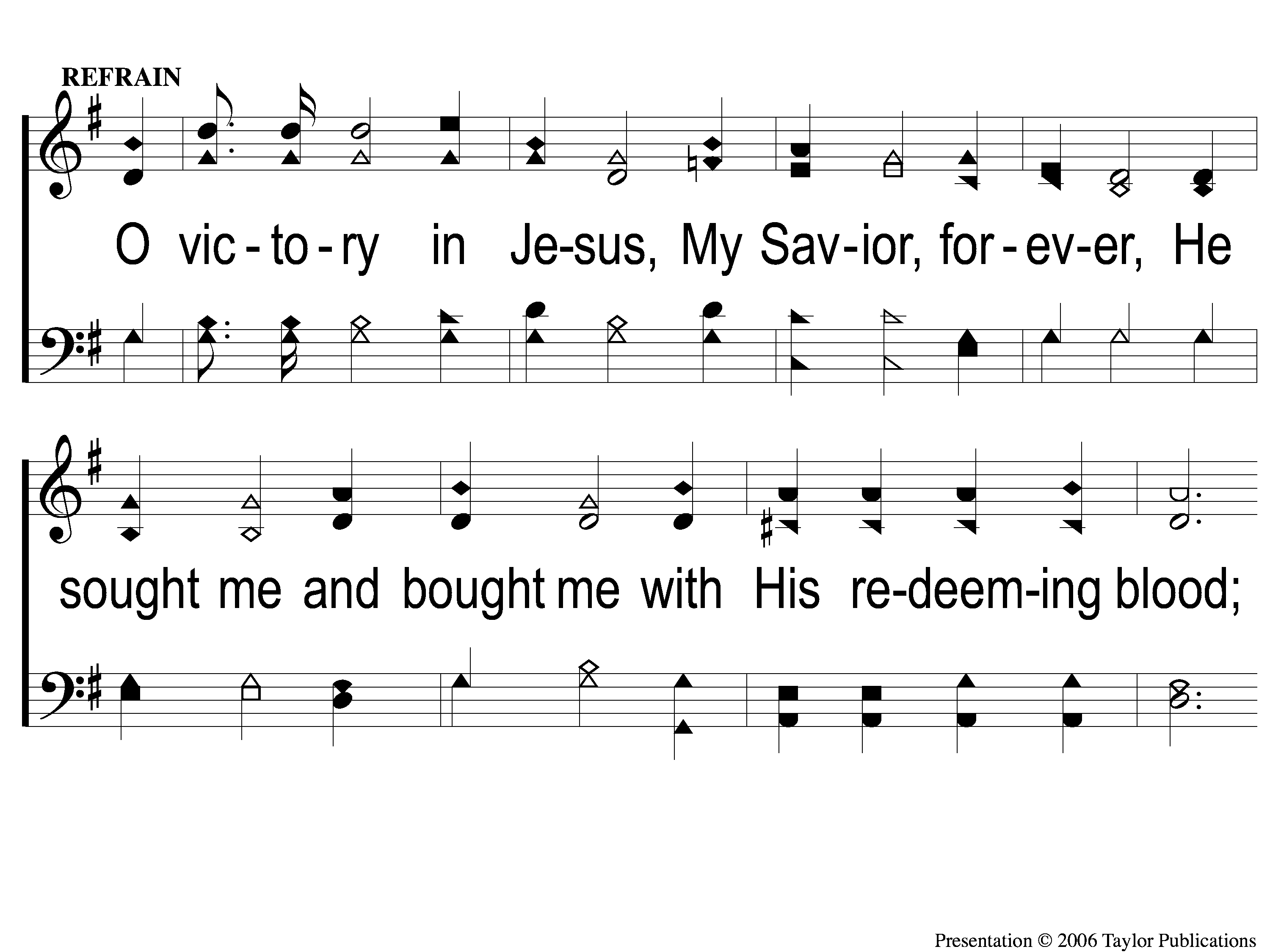 470
C-1 Victory in Jesus
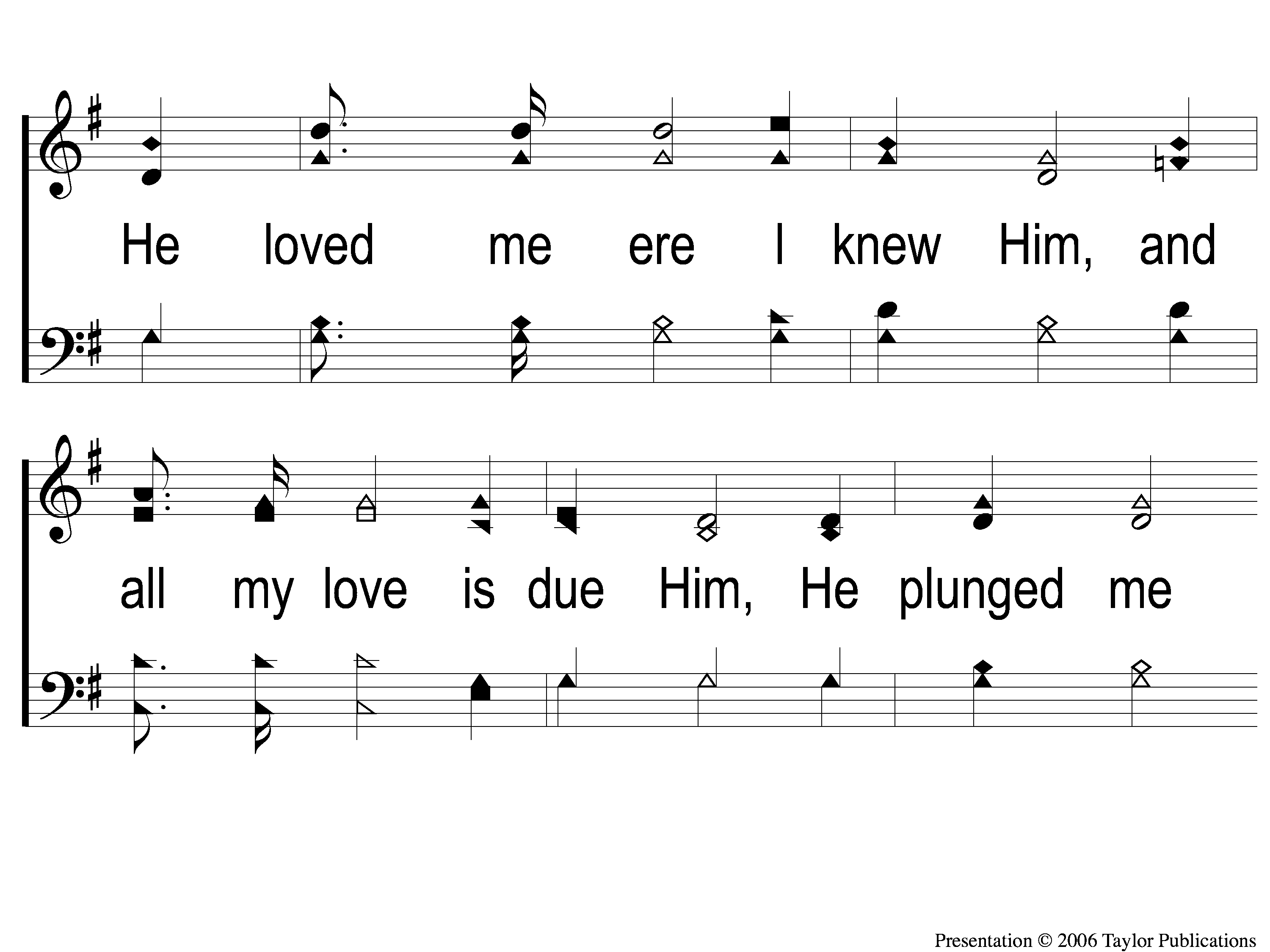 Victory in Jesus
470
C-2 Victory in Jesus
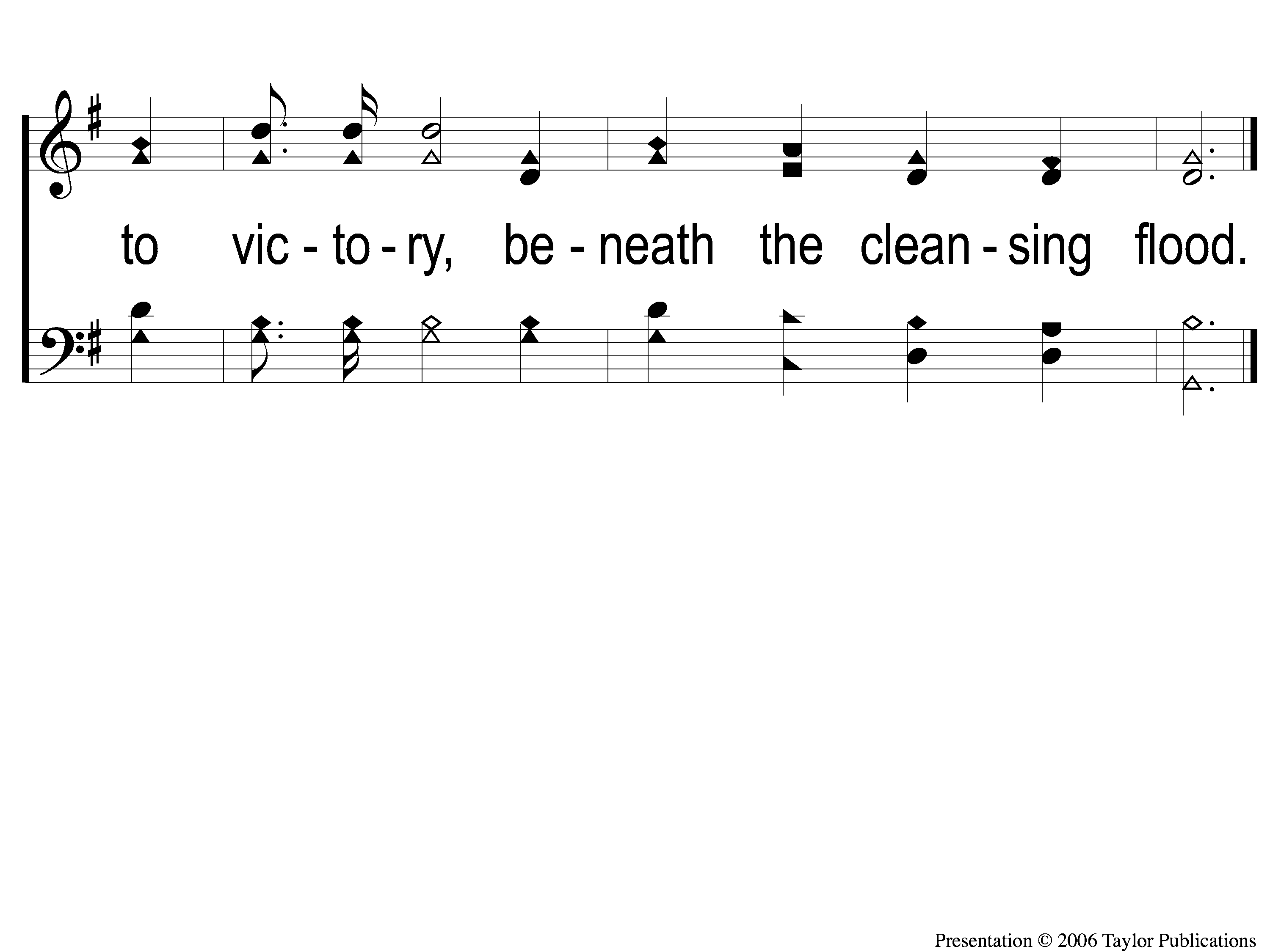 Victory in Jesus
470
C-3 Victory in Jesus
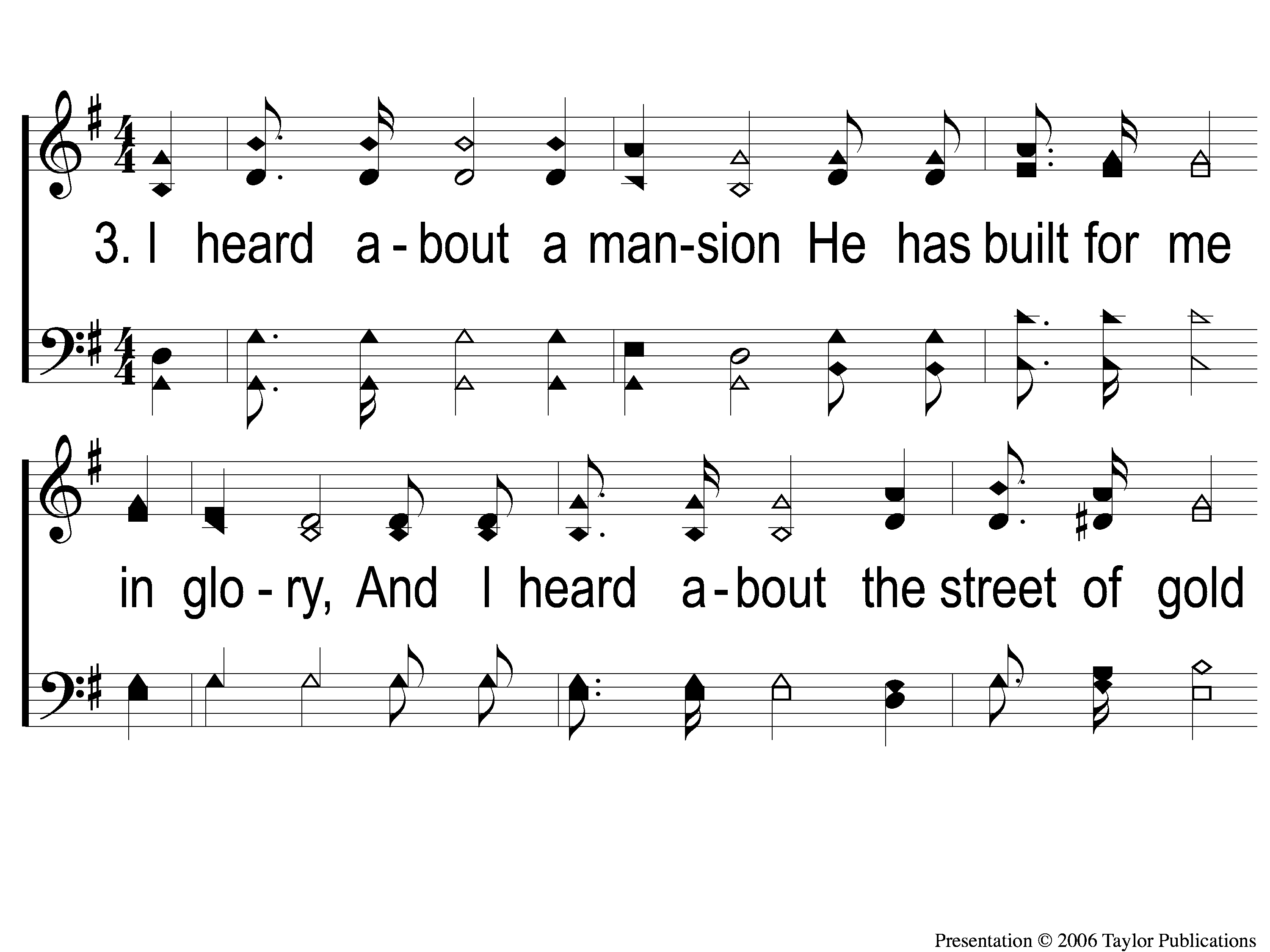 Victory in Jesus
470
3-1 Victory in Jesus
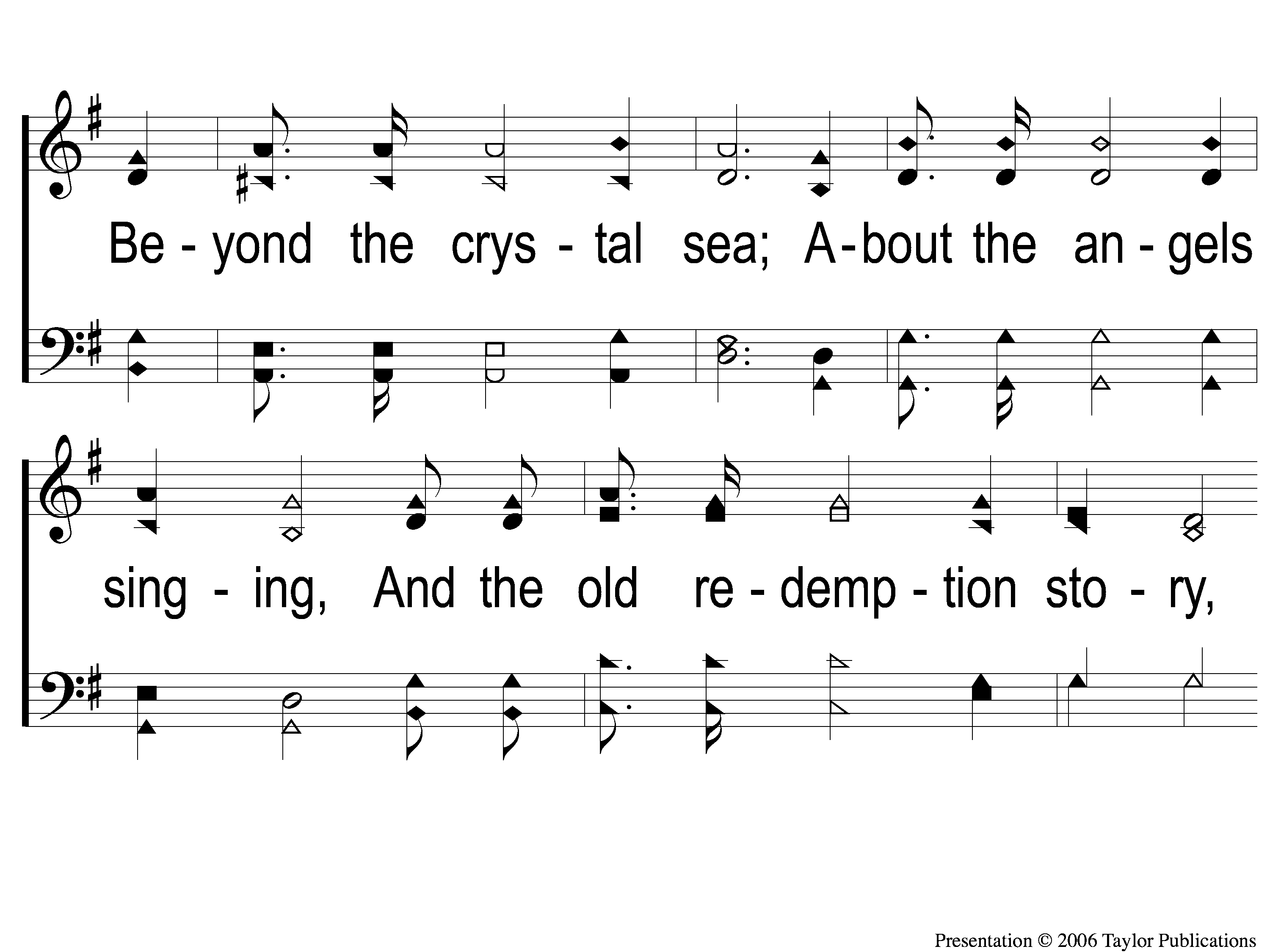 Victory in Jesus
470
3-2 Victory in Jesus
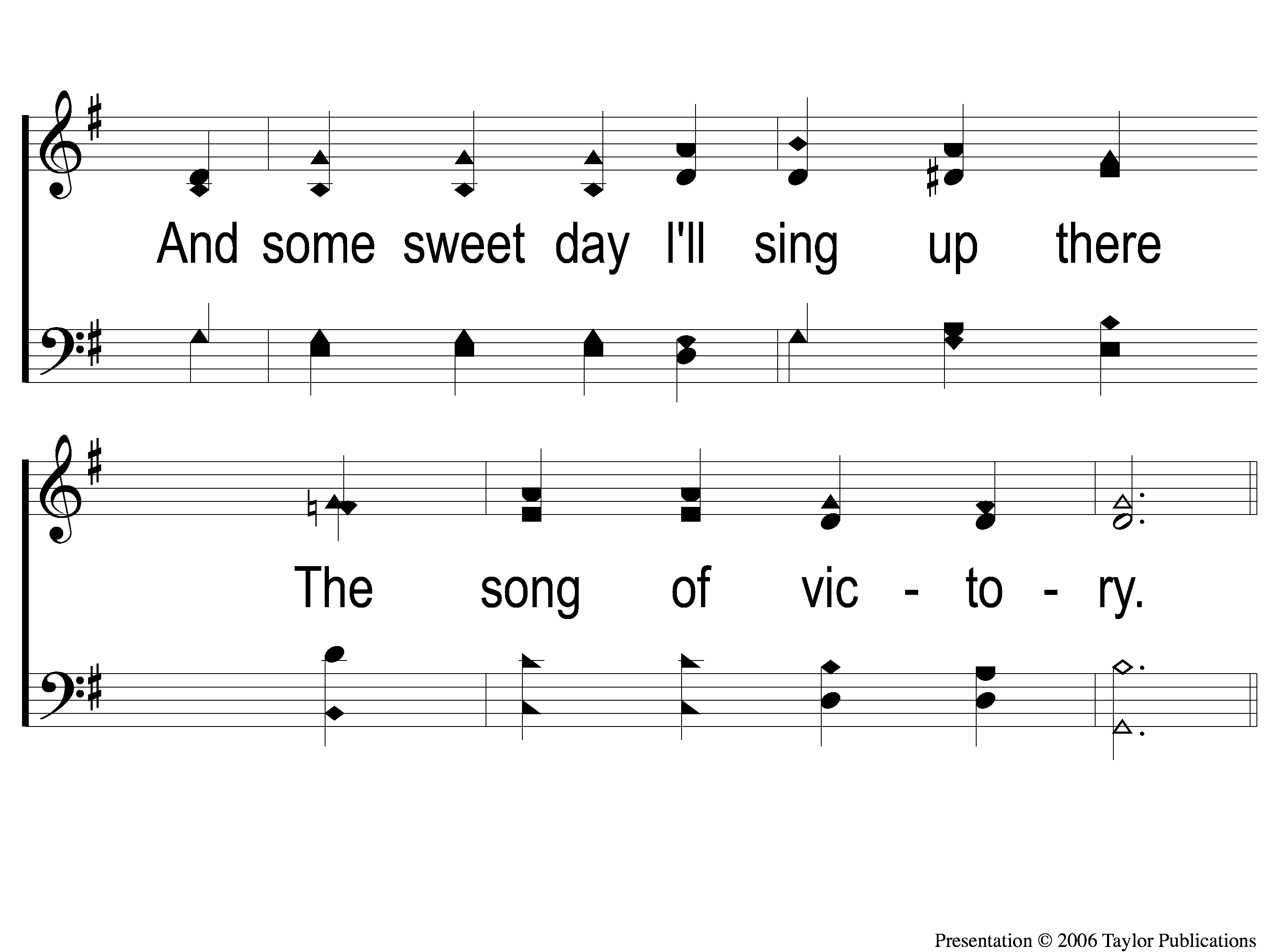 Victory in Jesus
470
3-3 Victory in Jesus
Victory in Jesus
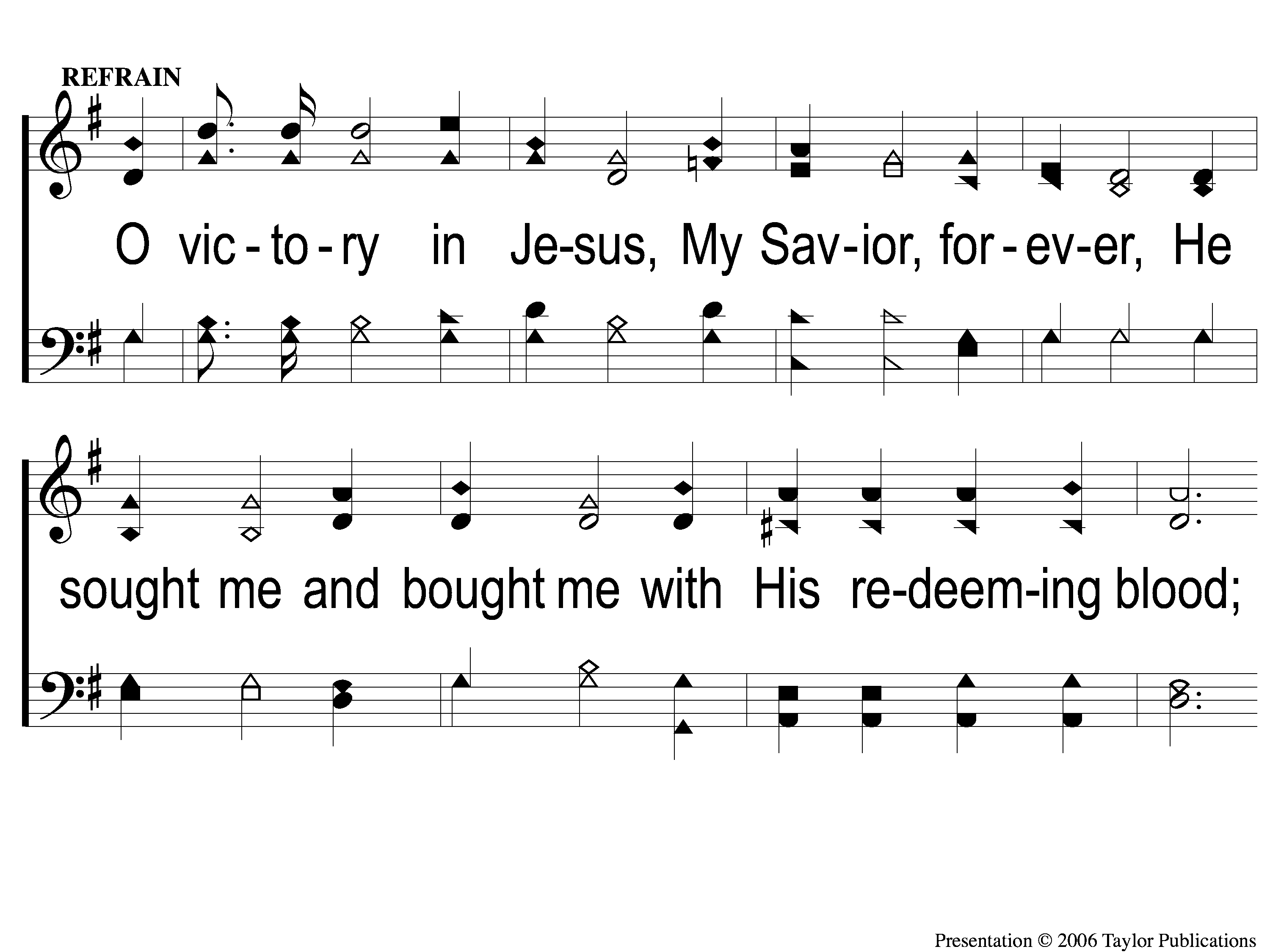 470
C-1 Victory in Jesus
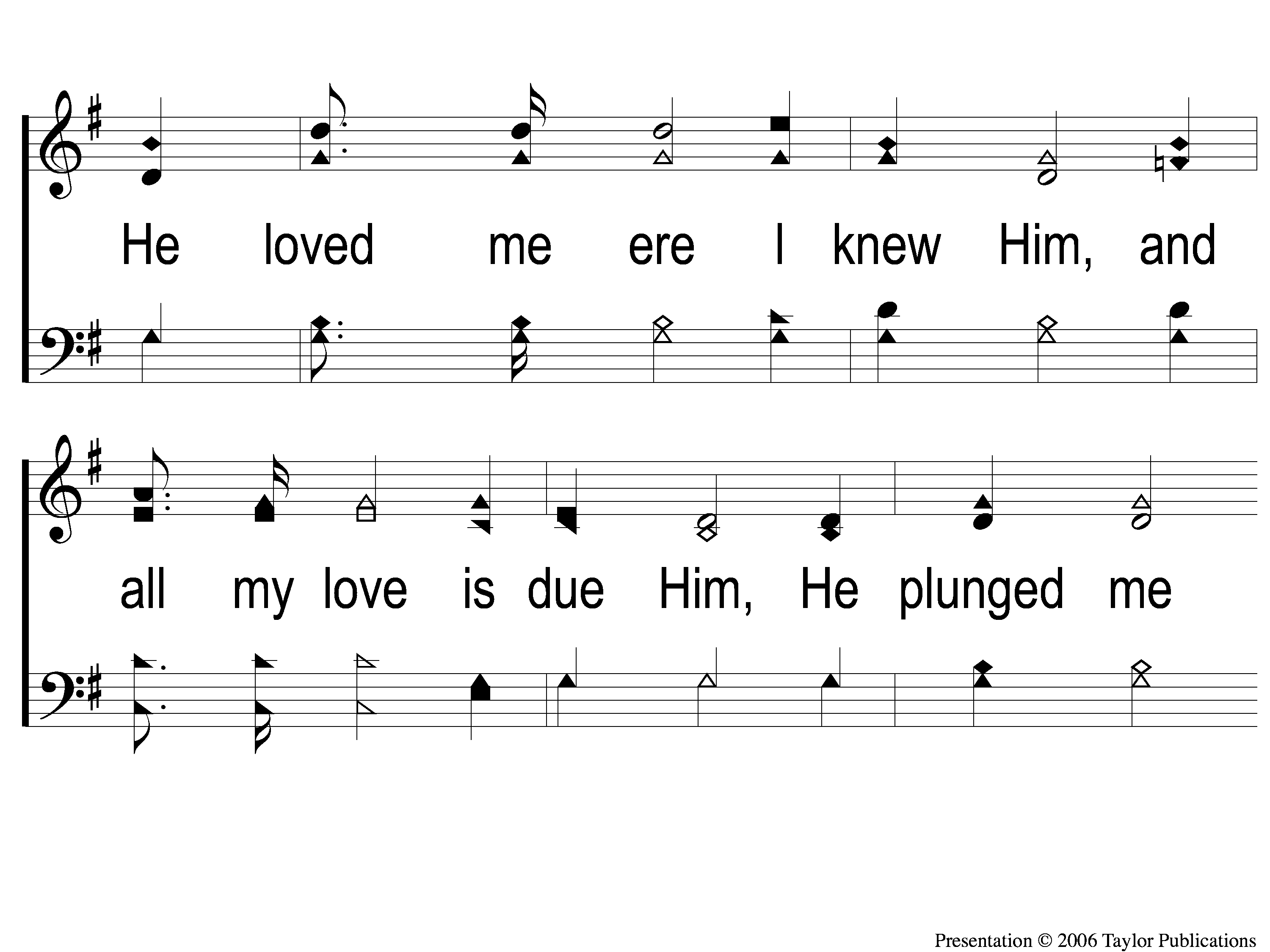 Victory in Jesus
470
C-2 Victory in Jesus
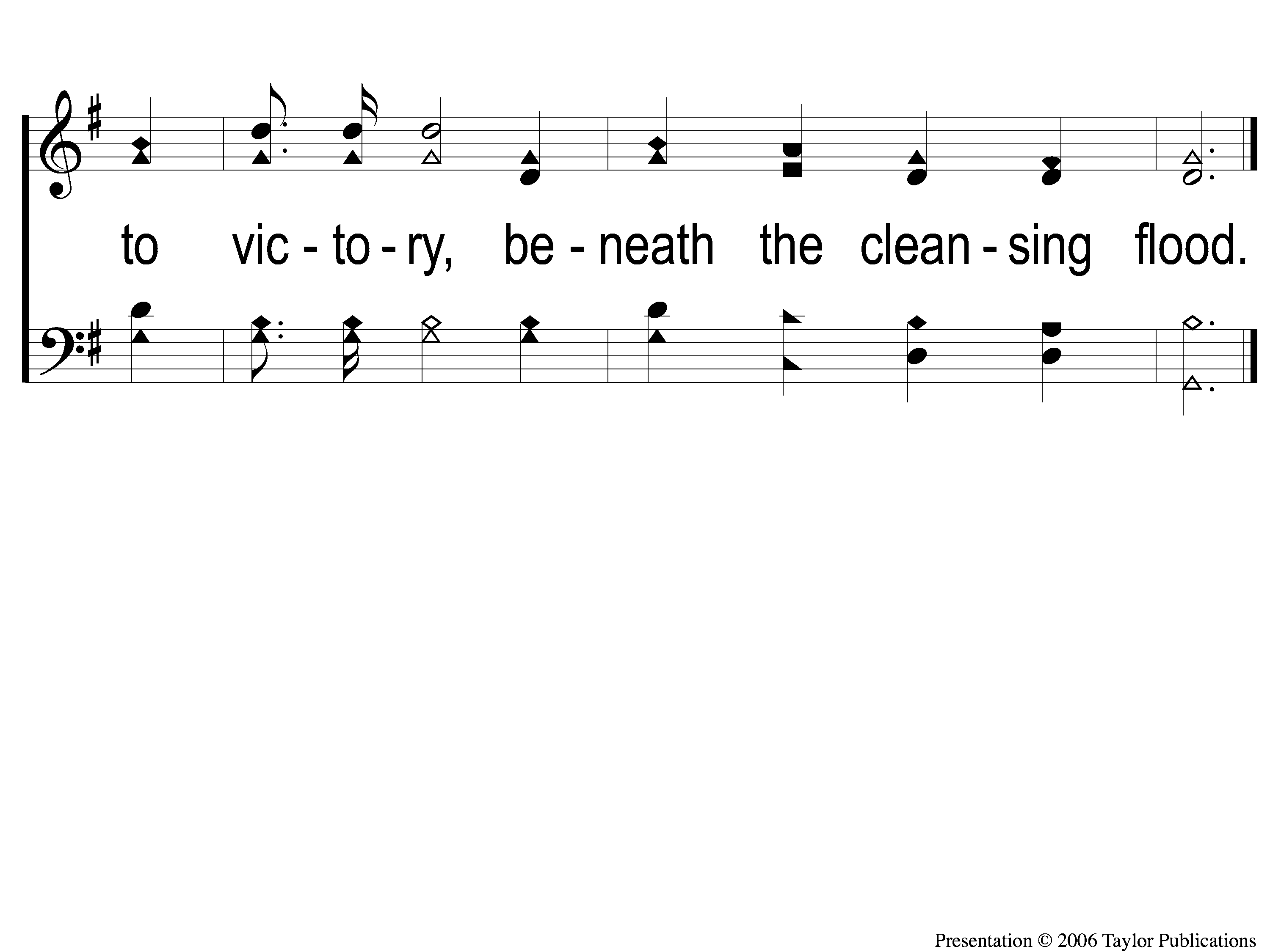 Victory in Jesus
470
C-3 Victory in Jesus
Song:
Teach Me Lord To Wait
#764
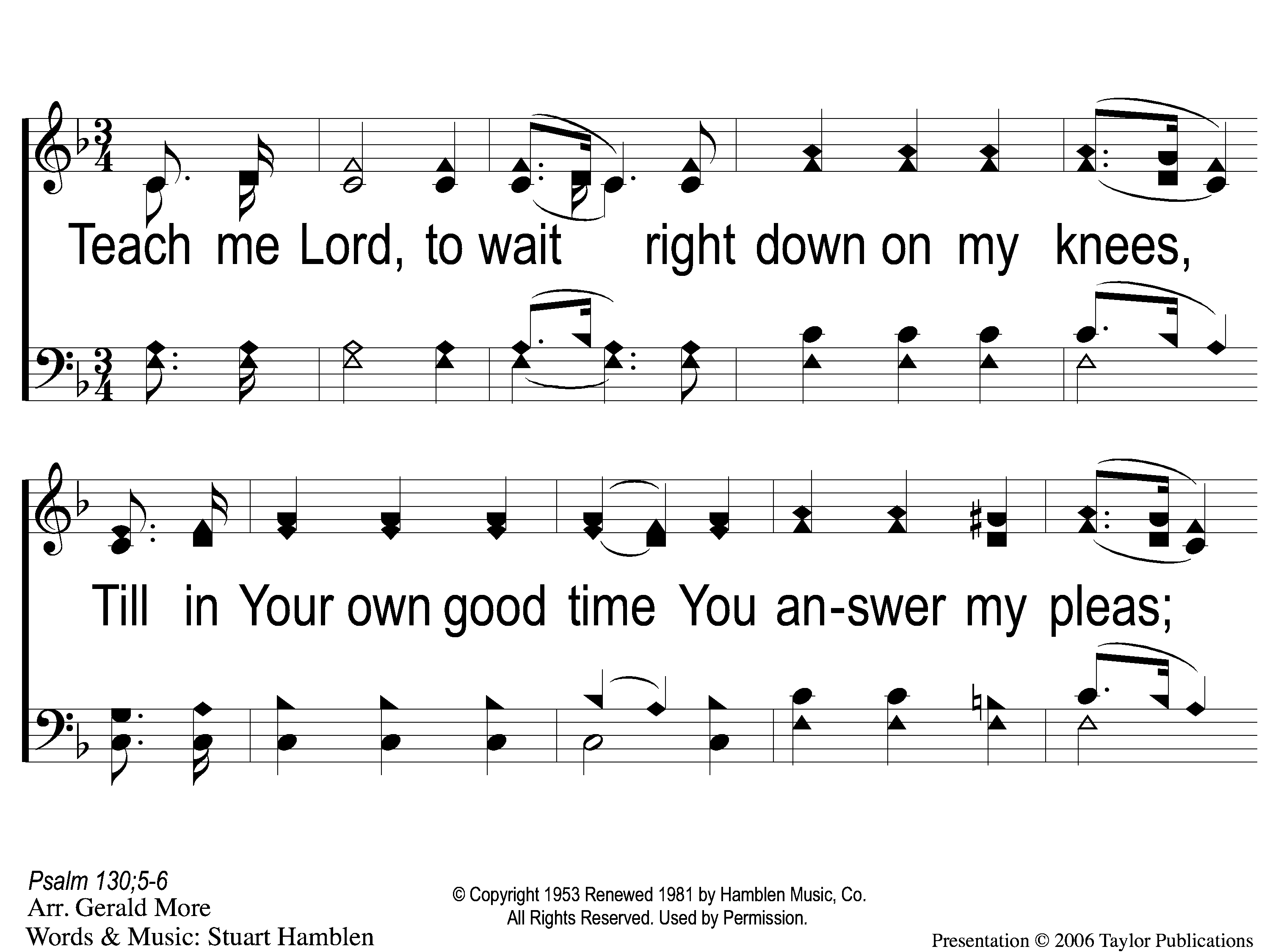 Teach Me Lord, To Wait
764
1-1 Teach Me Lord to Wait
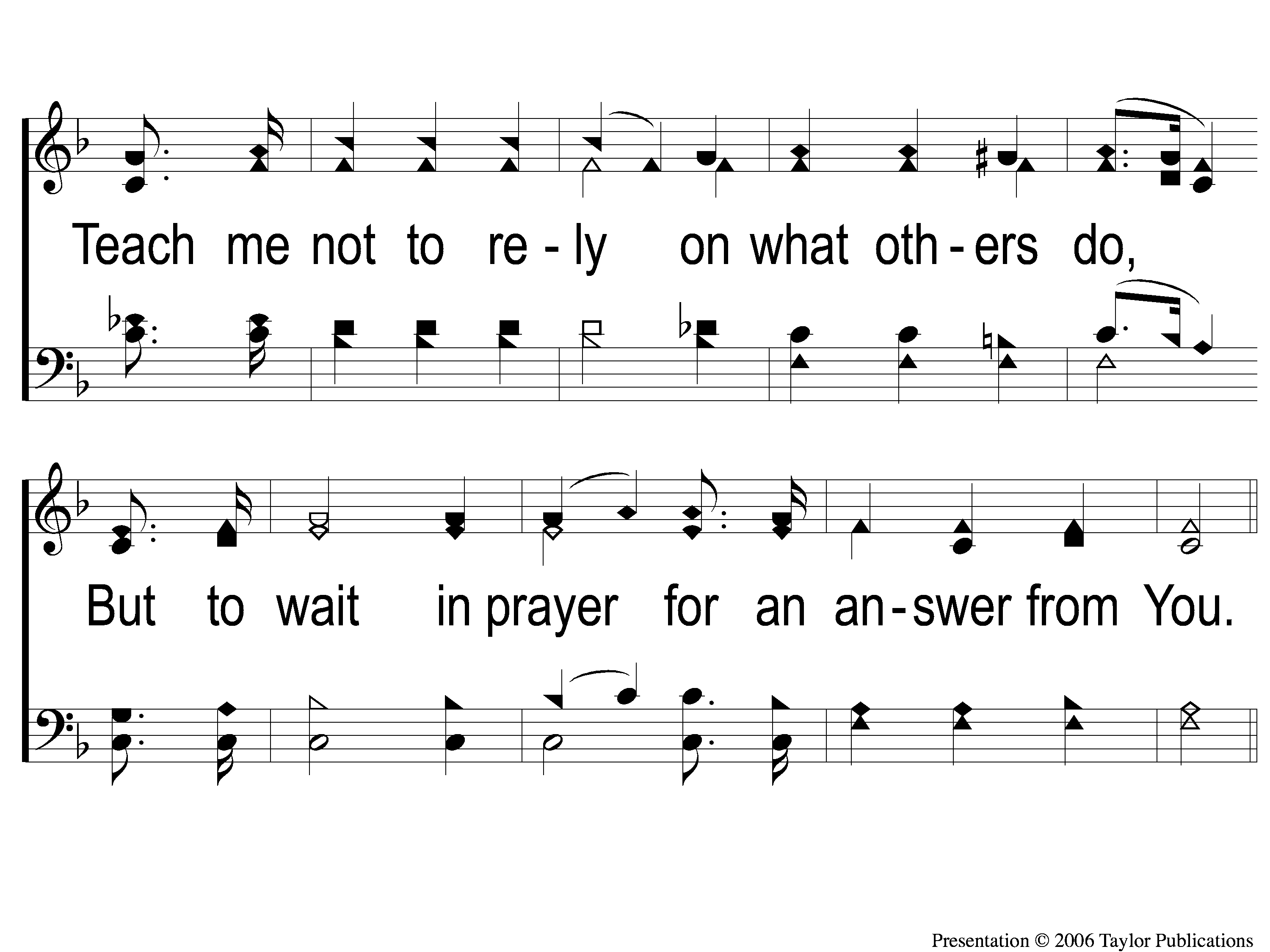 Teach Me Lord, To Wait
764
1-2 Teach Me Lord to Wait
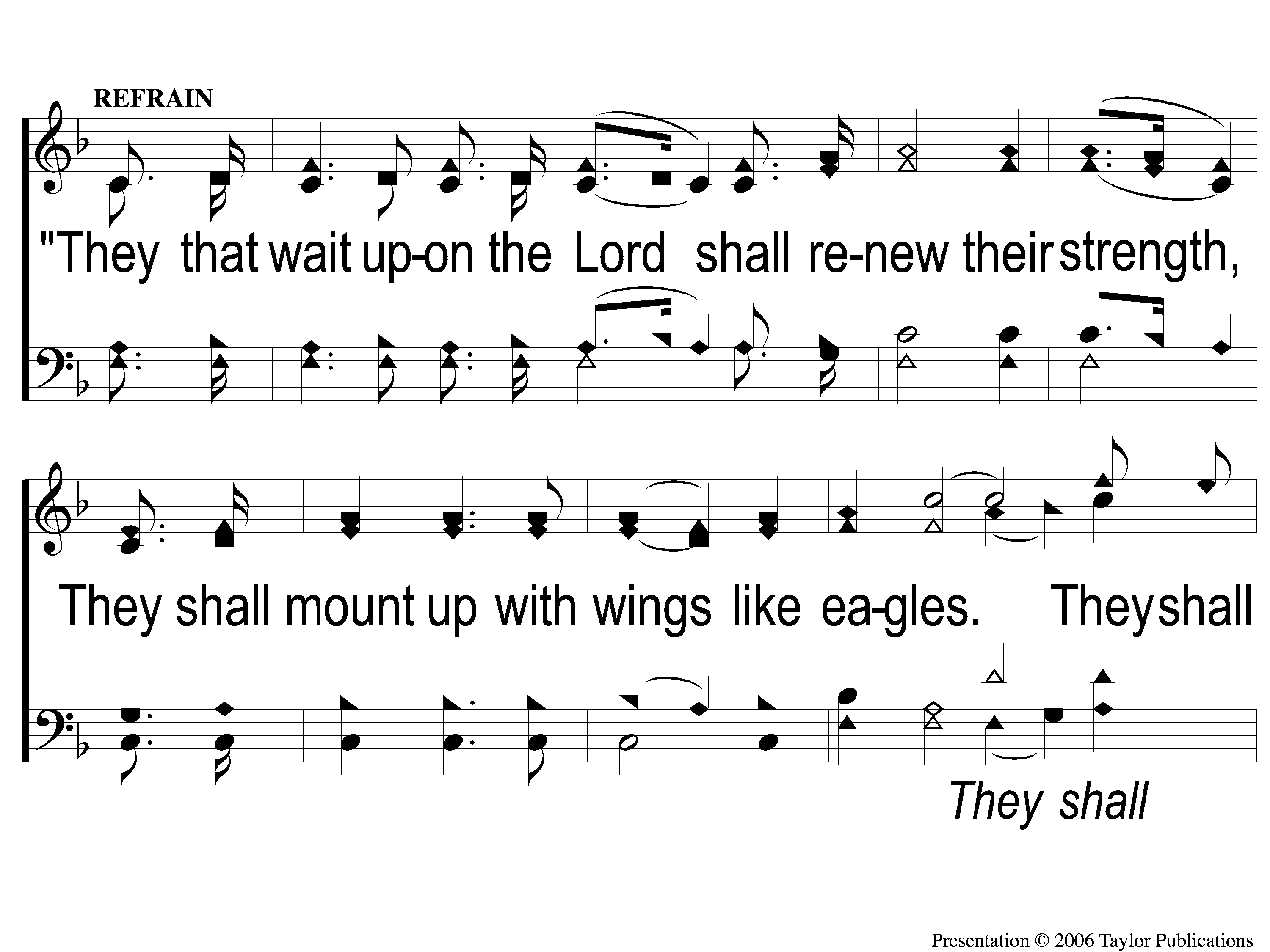 Teach Me Lord, To Wait
764
C-1 Teach Me Lord to Wait
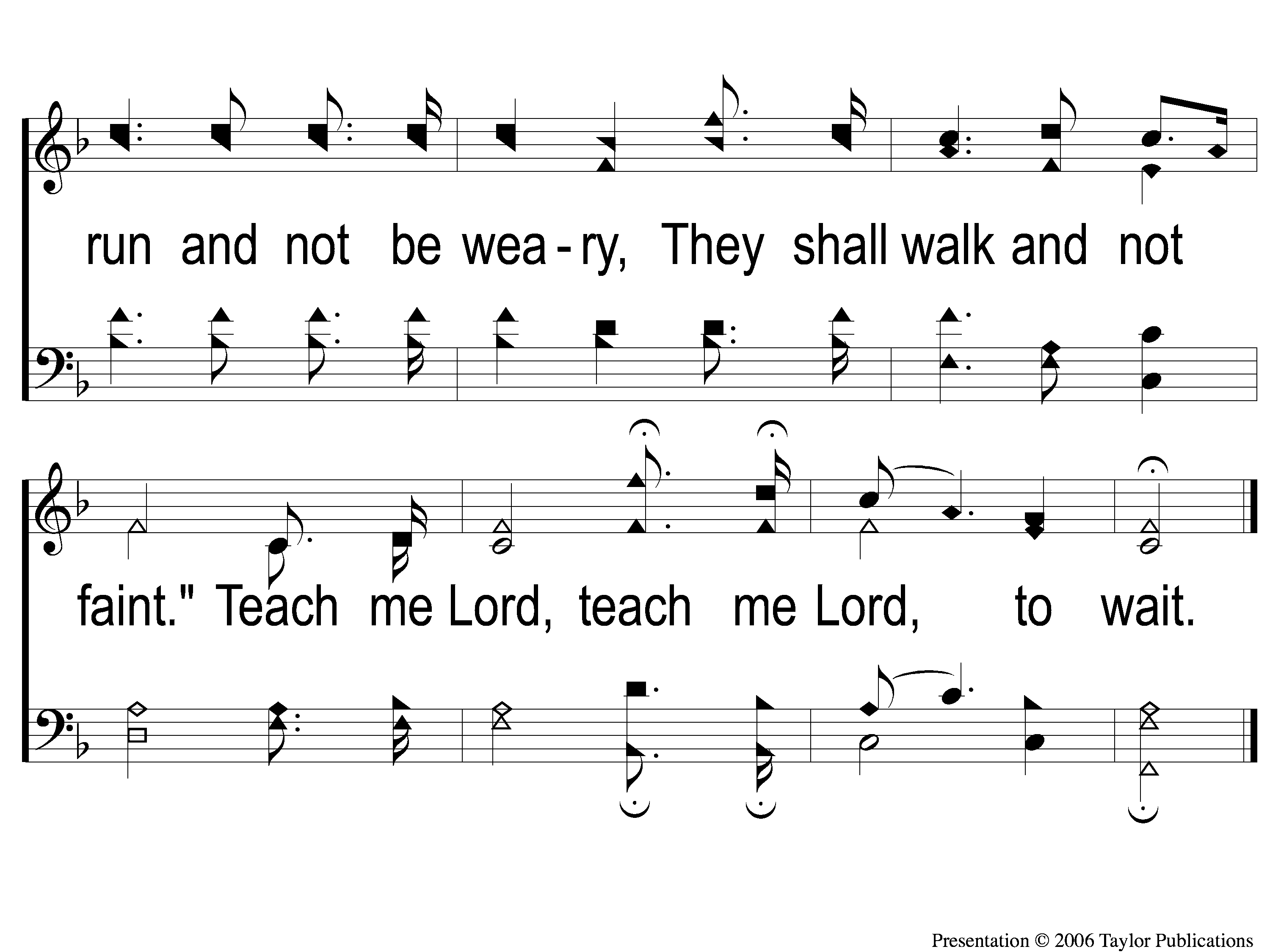 Teach Me Lord, To Wait
764
C-2 Teach Me Lord to Wait
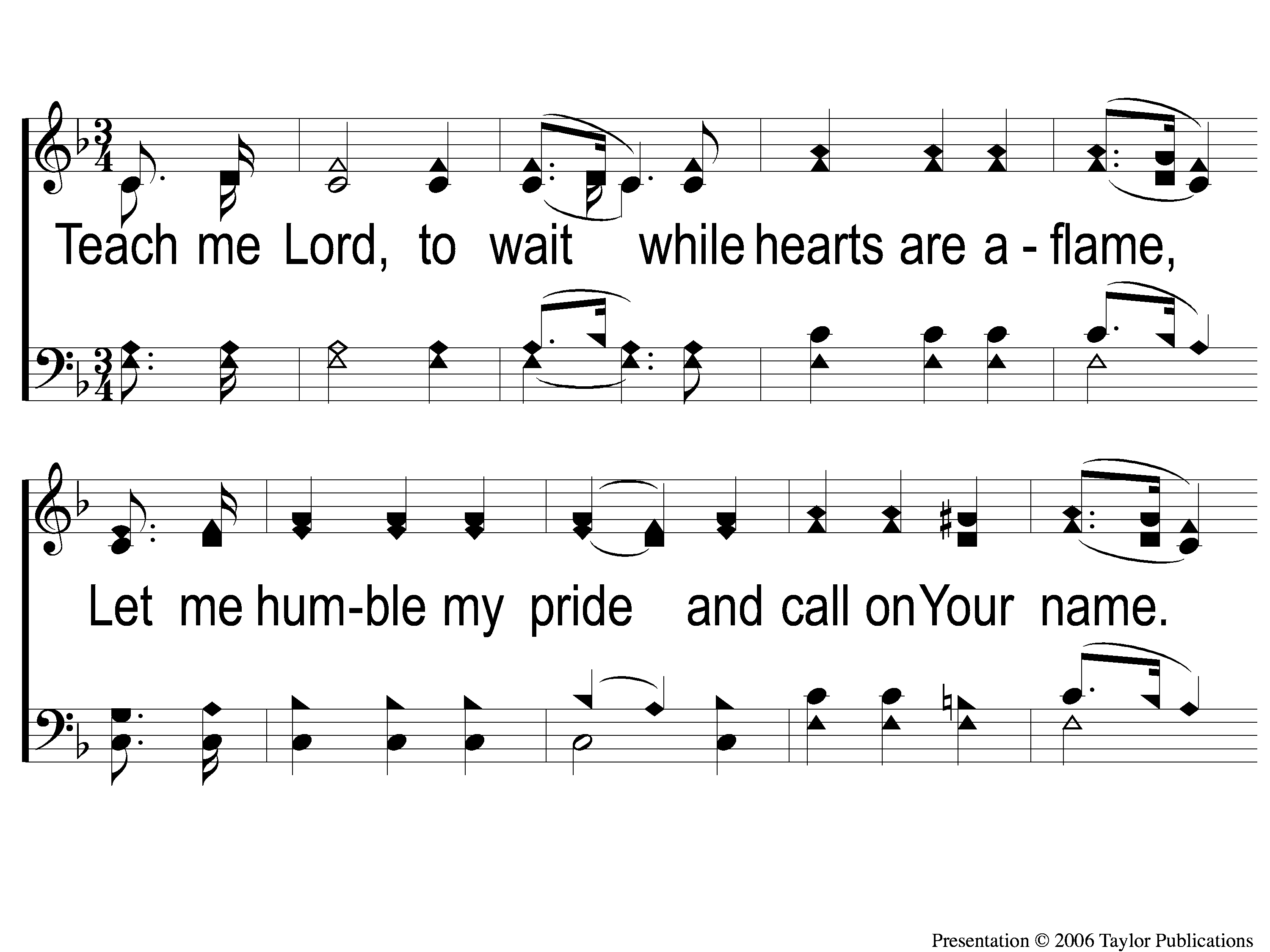 Teach Me Lord, To Wait
764
2-1 Teach Me Lord to Wait
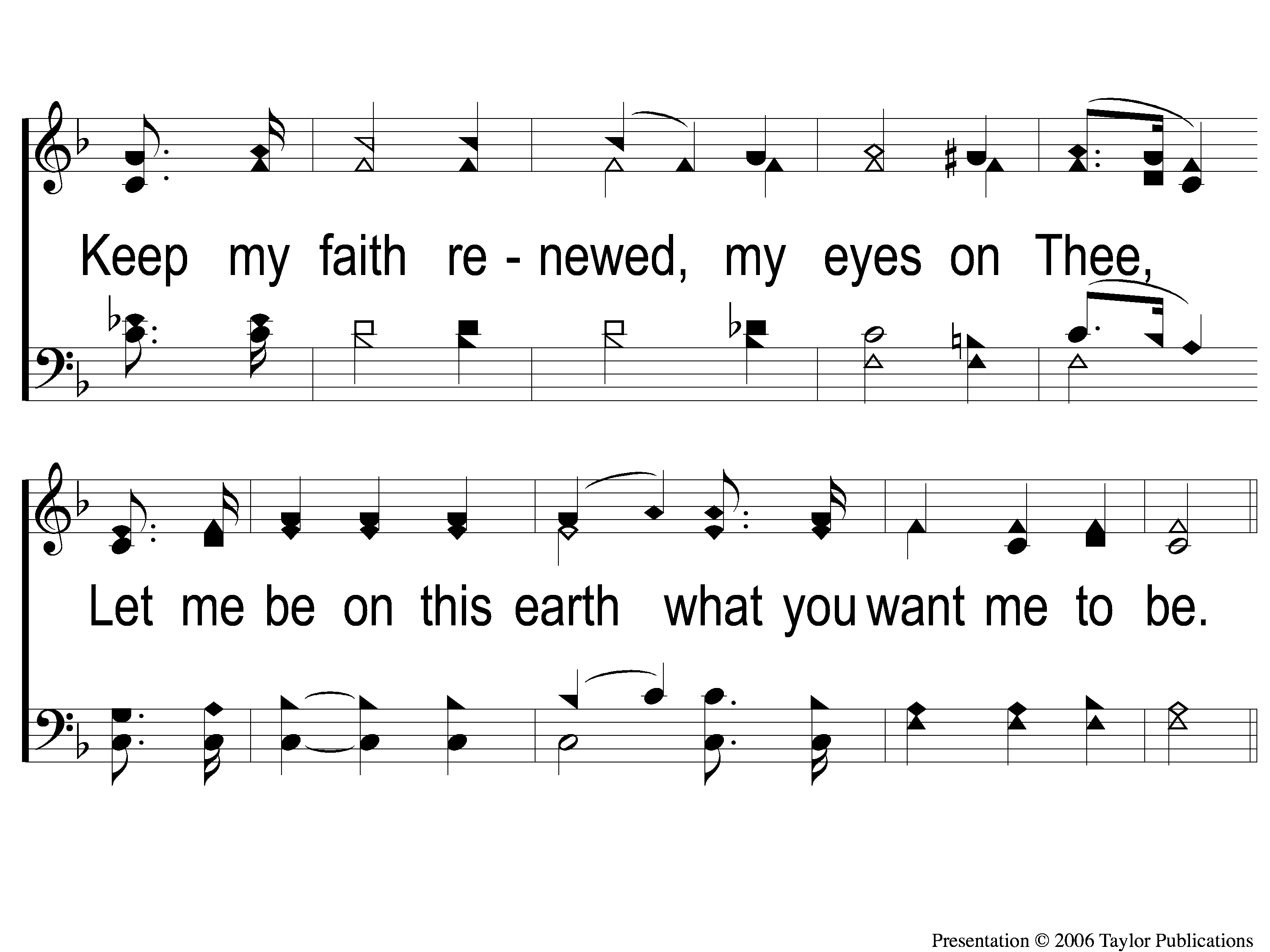 Teach Me Lord, To Wait
764
2-2 Teach Me Lord to Wait
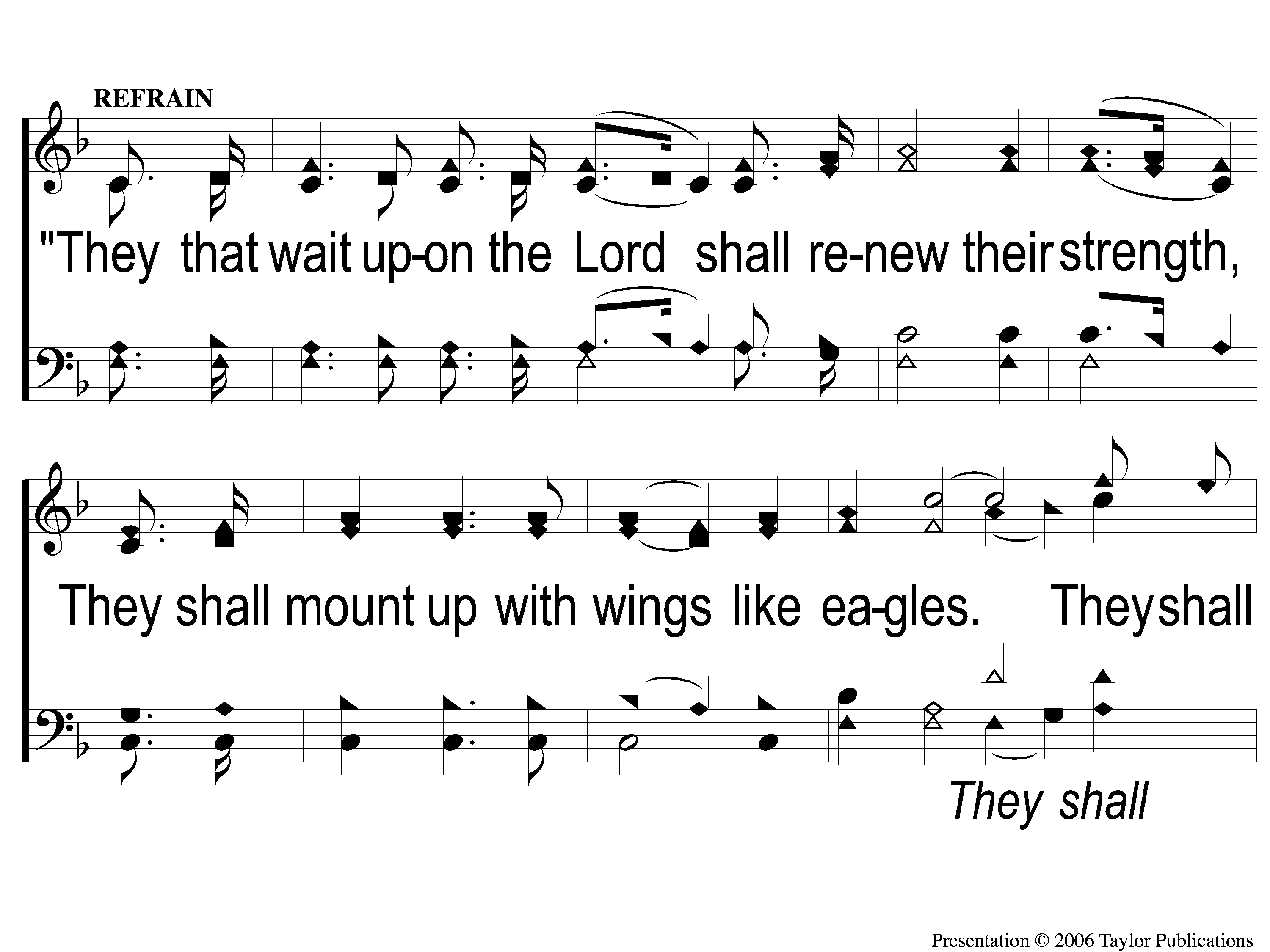 Teach Me Lord, To Wait
764
C-1 Teach Me Lord to Wait
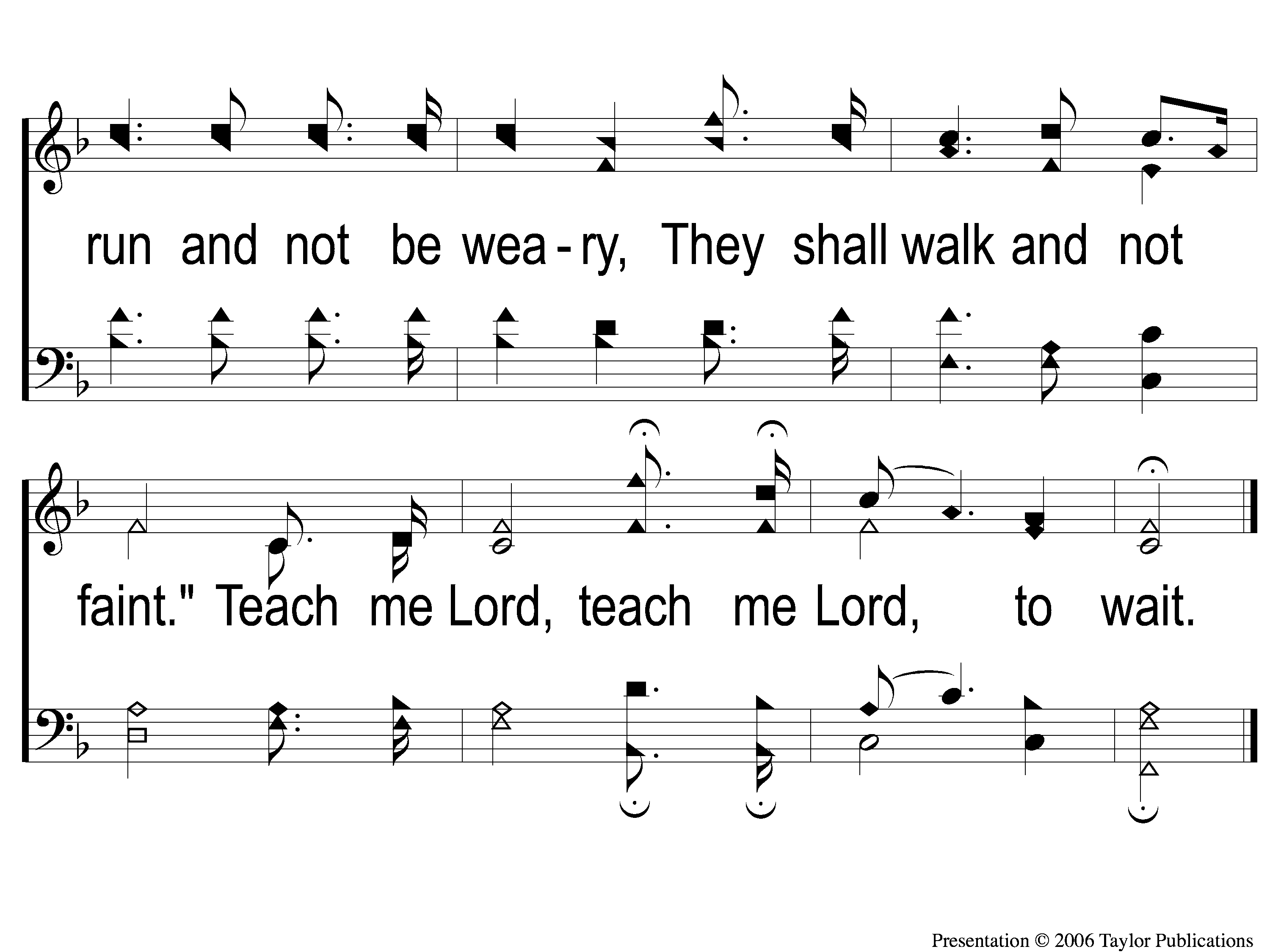 Teach Me Lord, To Wait
764
C-2 Teach Me Lord to Wait
Scripture Reading: 
Genesis 2:18-22
RESTORE
OUR
FOUNDATIONS
JANUARY - APRIL
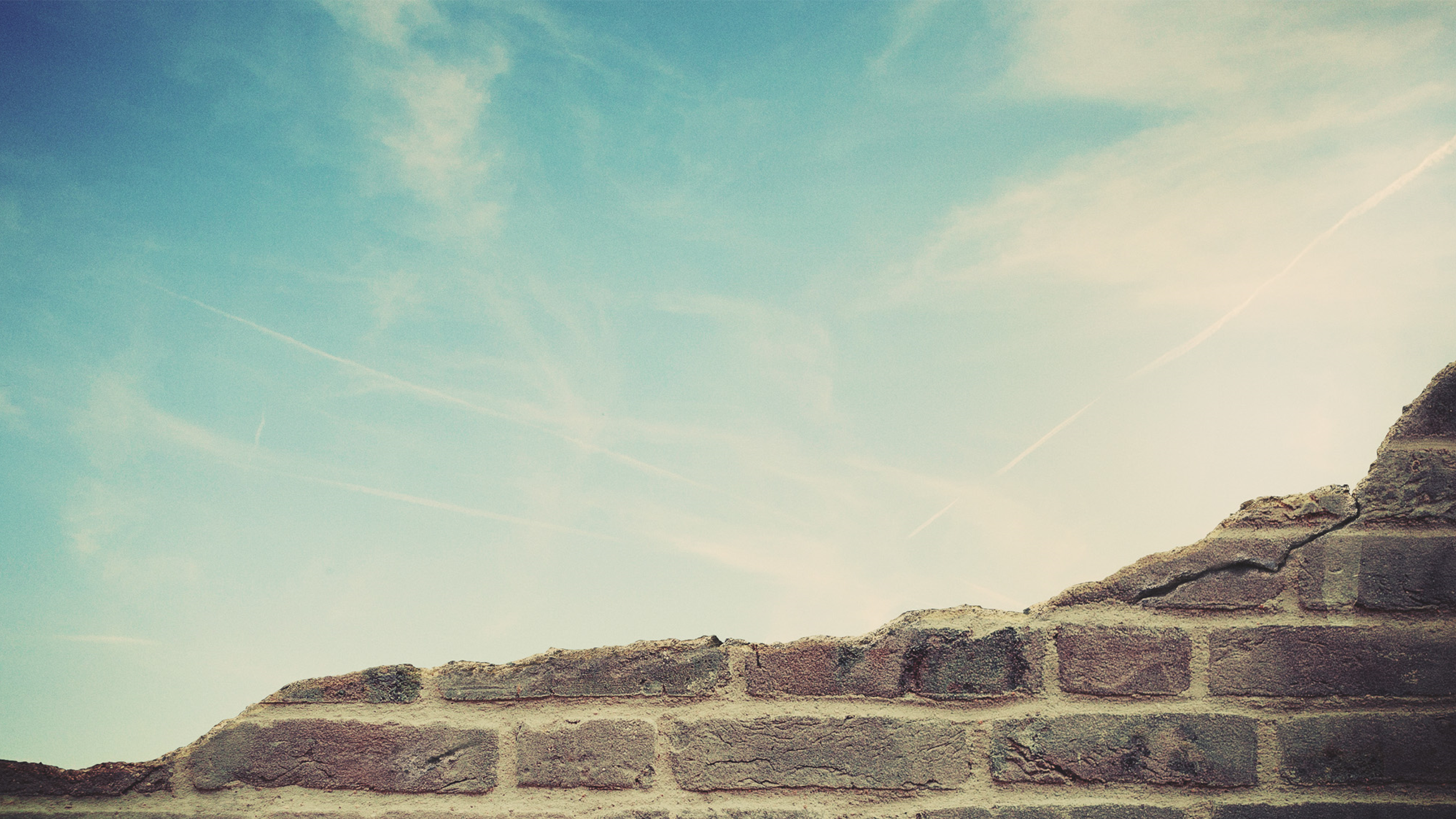 When Looking For A Spouse:
Look for a “Help-meet”
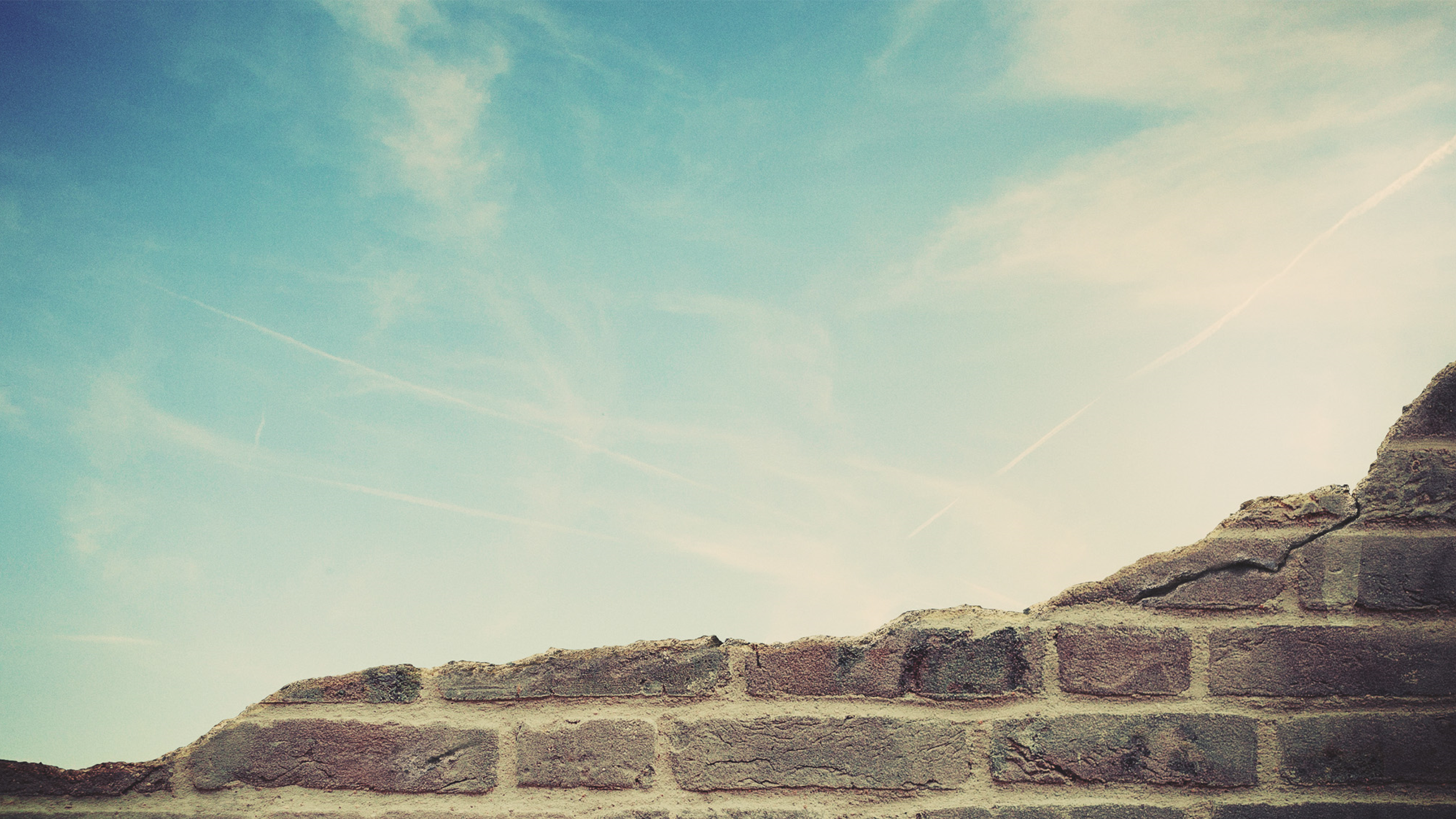 Look For A “Help-Meet”
Gen. 24:4
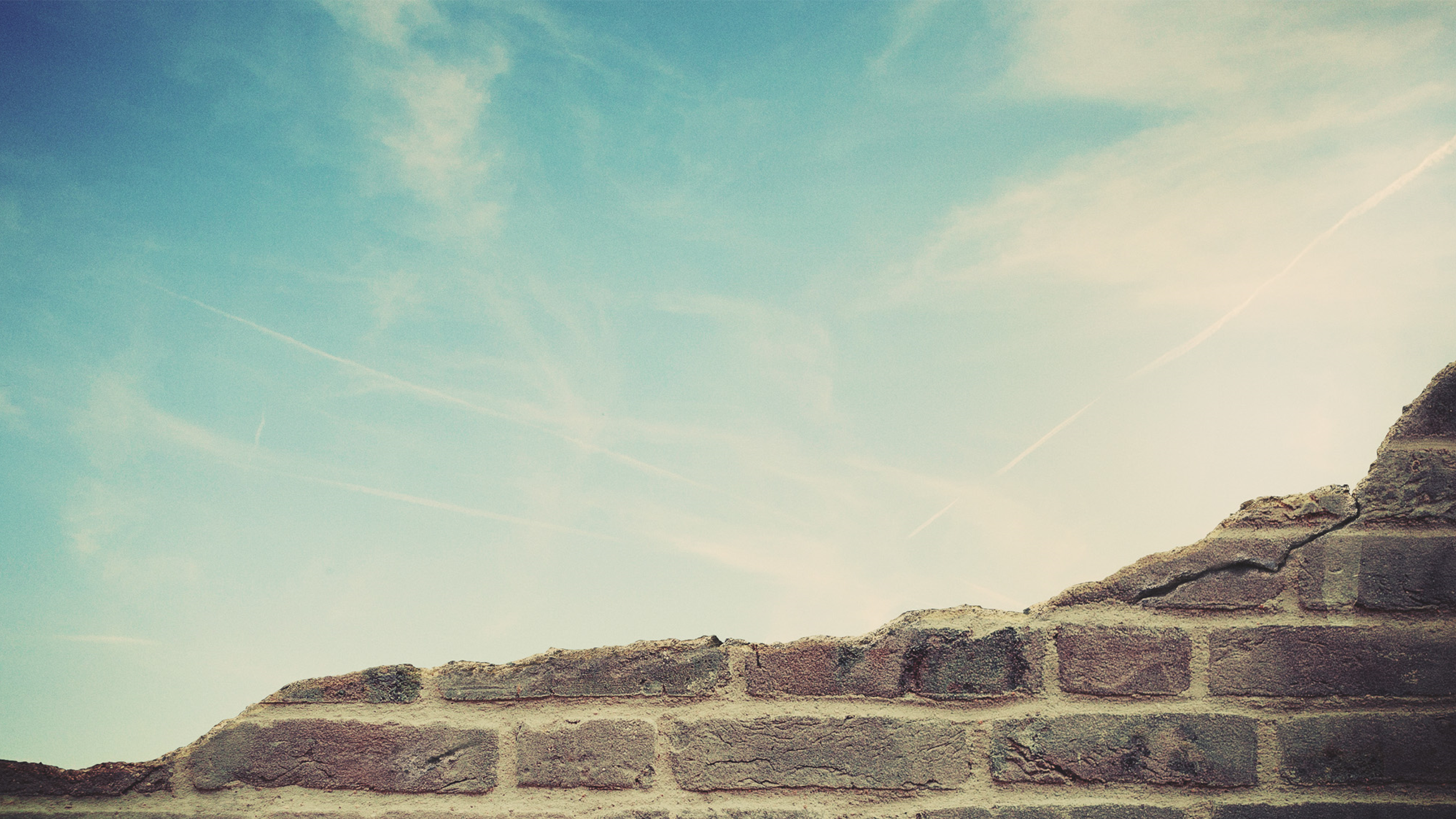 Look For A “Help-Meet”
Gen. 24:4
Isaac was a Man / Male
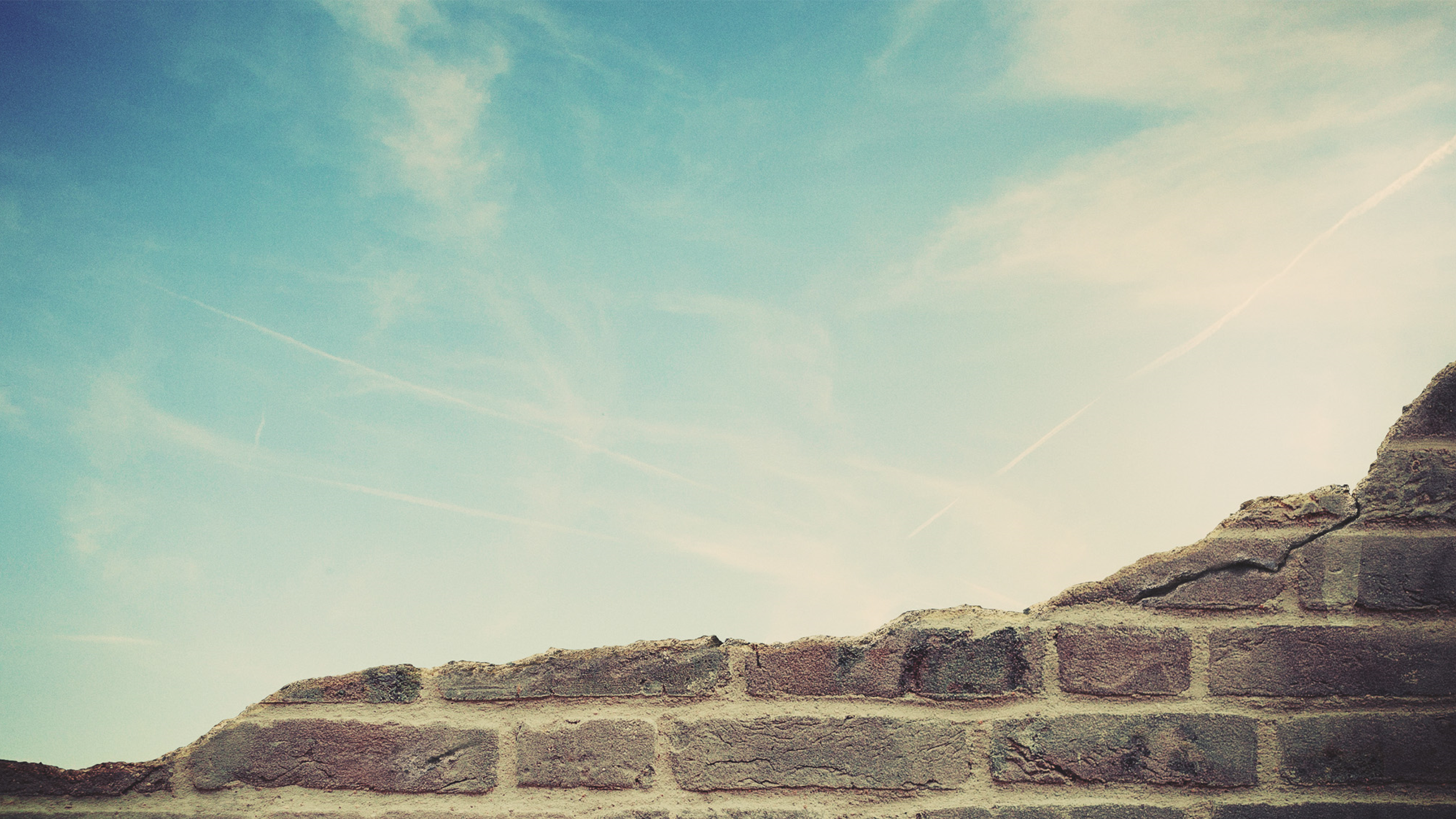 Look For A “Help-Meet”
Gen. 24:4
Isaac was a Man / Male
Isaac needed a woman / female
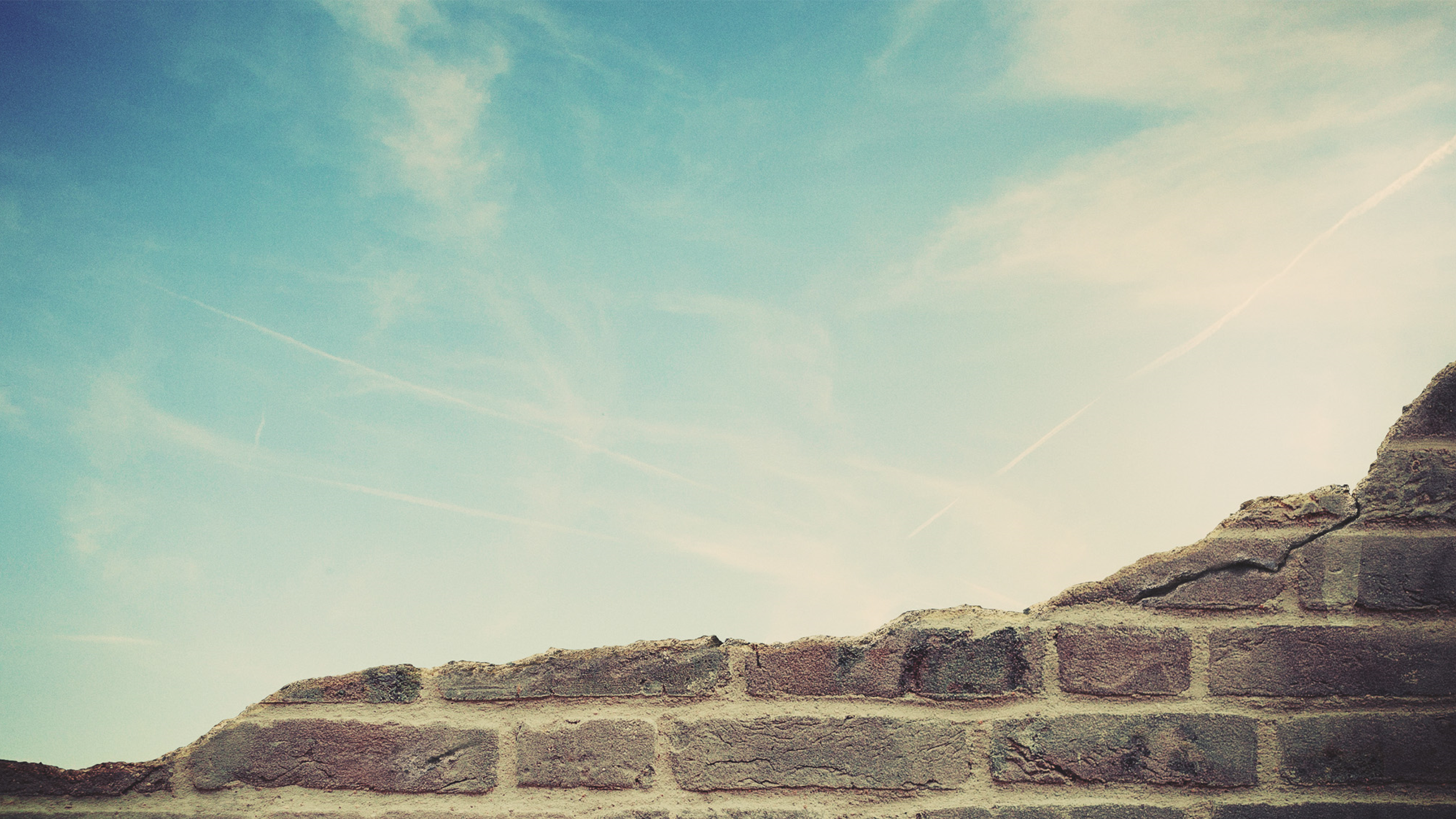 Look For A “Help-Meet”
Animals were not comparable
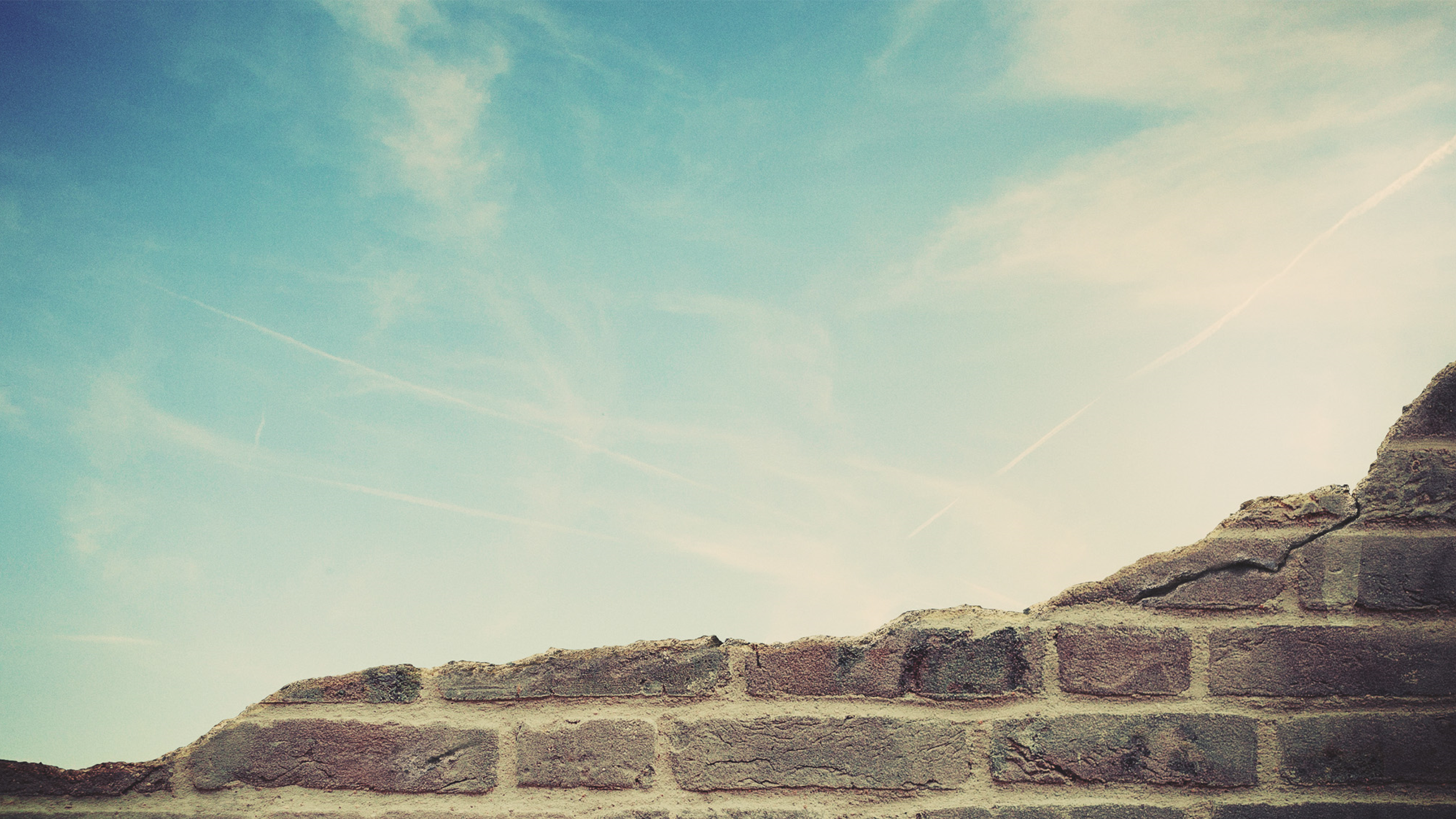 Look For A “Help-Meet”
Animals were not comparable
Another man was not comparable
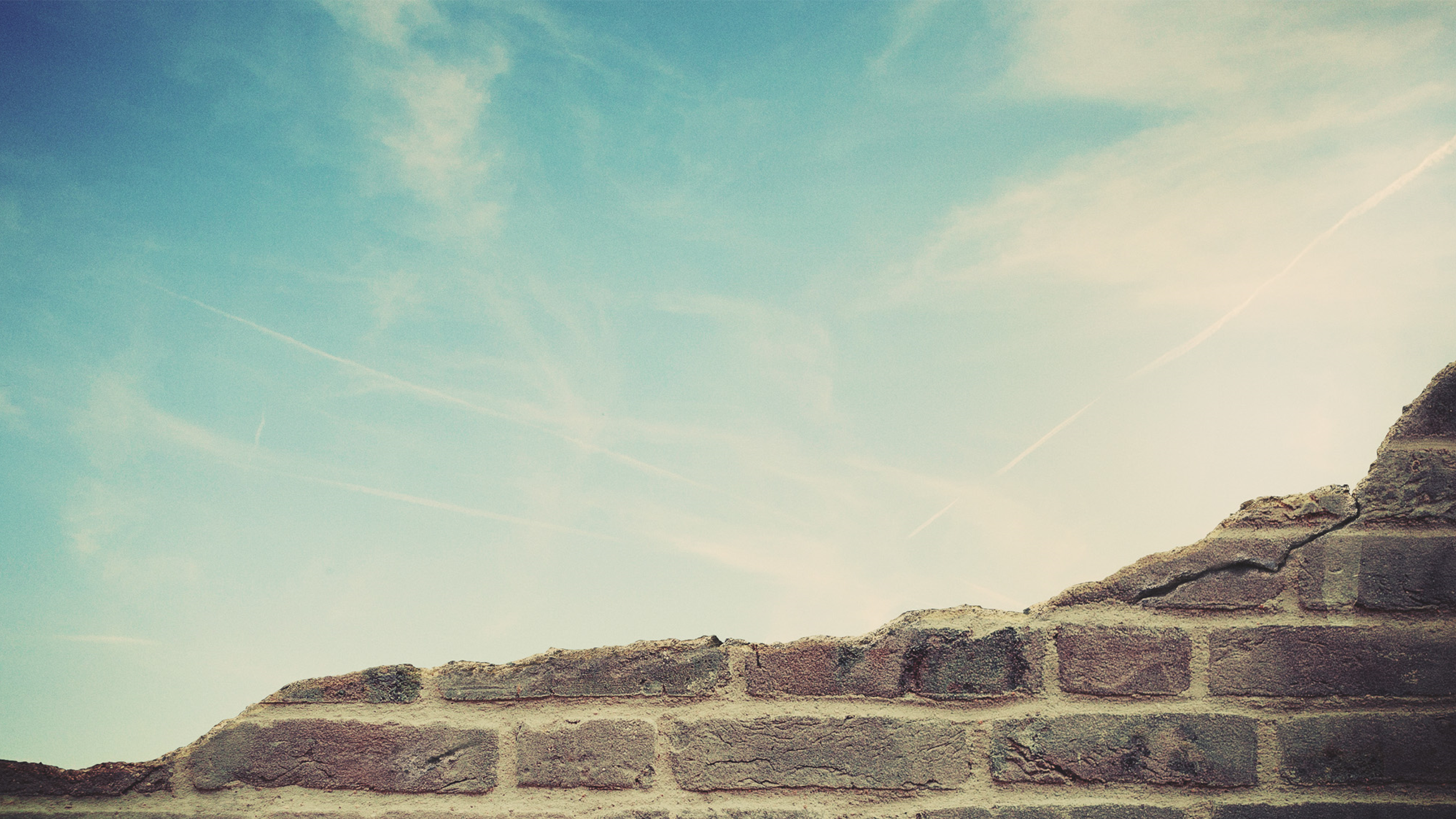 Look For A “Help-Meet”
Animals were not comparable
Another man was not comparable
God does not support polygamy
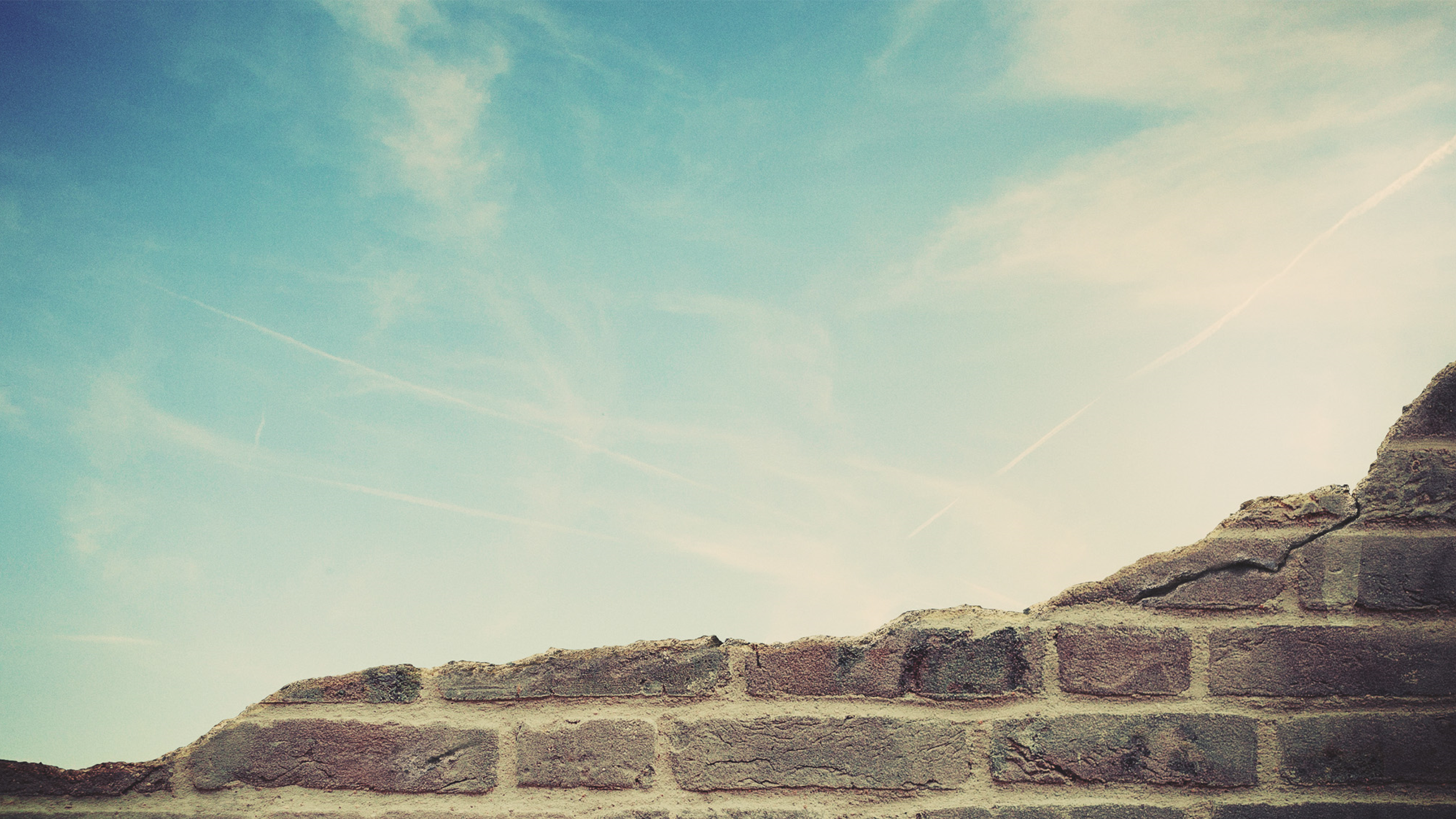 When Looking For A Spouse:
Look for a “Help-meet”
Look for a child of God
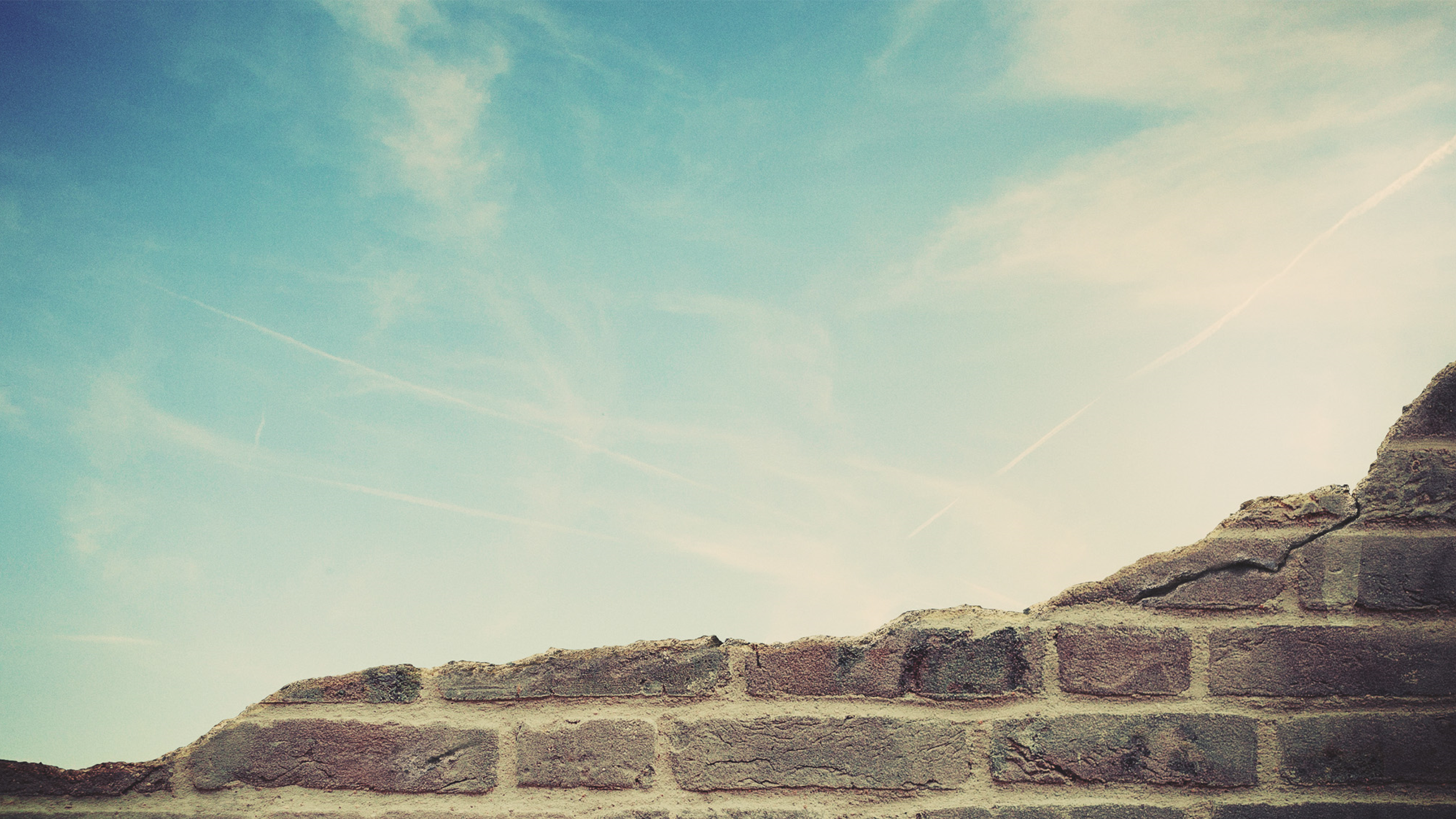 Look For A Child Of God
Gen. 24:3-4, 28:1-2
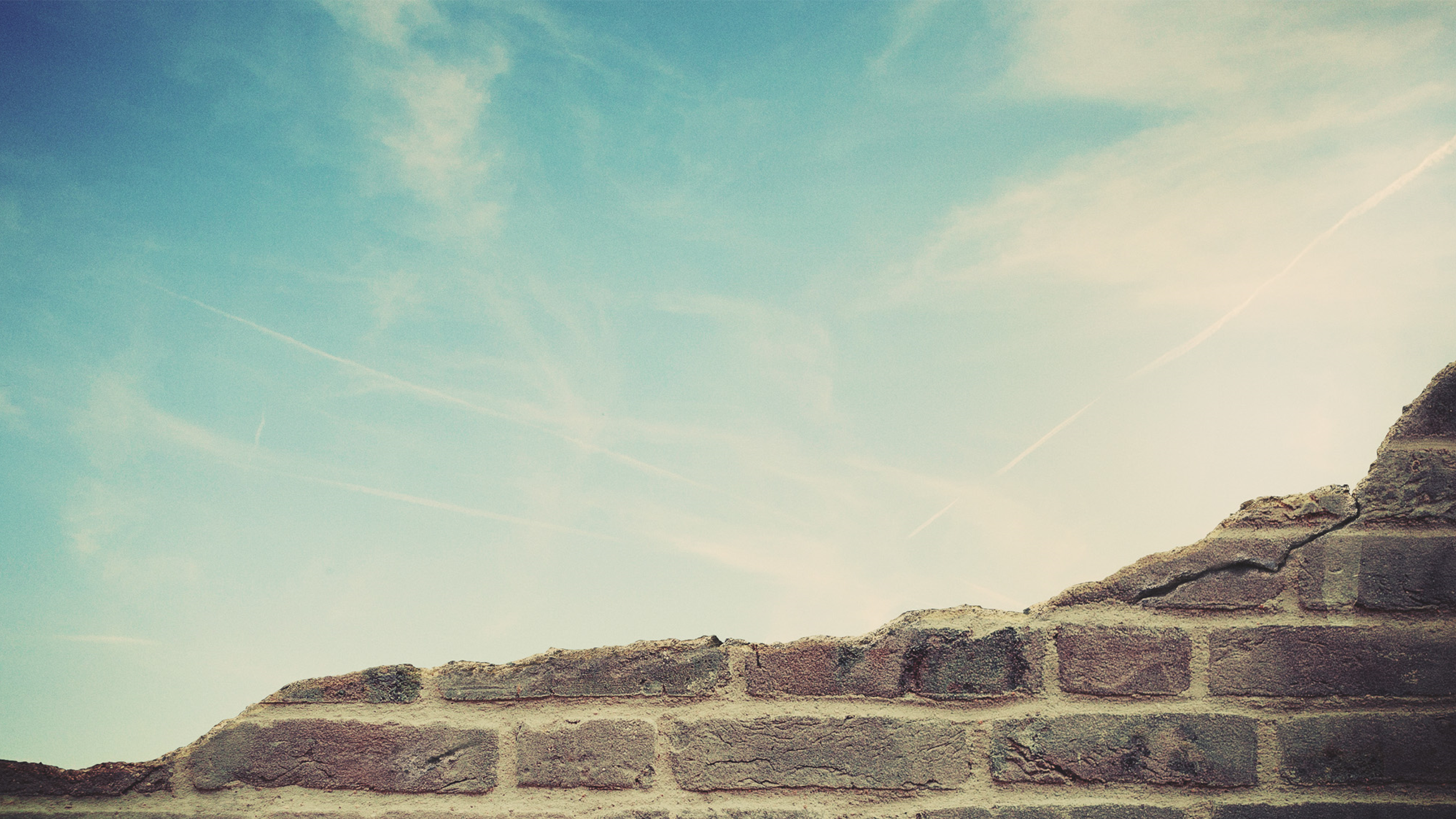 Look For A Child Of God

In the OT, God Forbids Marriage
Outside the Family of God
Gen. 26:35, 27:46 – Ex. 34:11-16
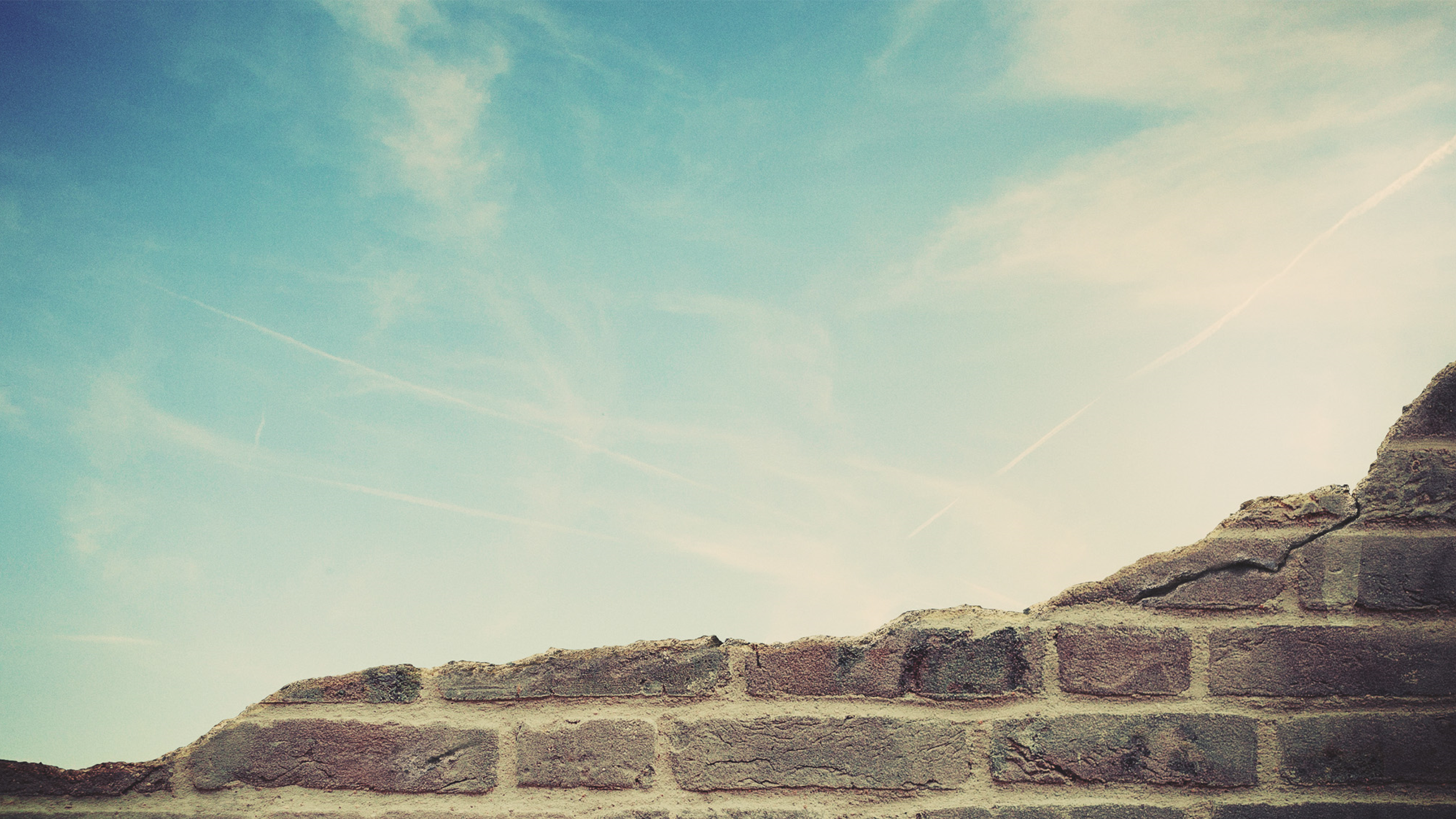 When Looking For A Spouse:
Look for a “Help-meet”
Look for a child of God
Look for a follower / Leader
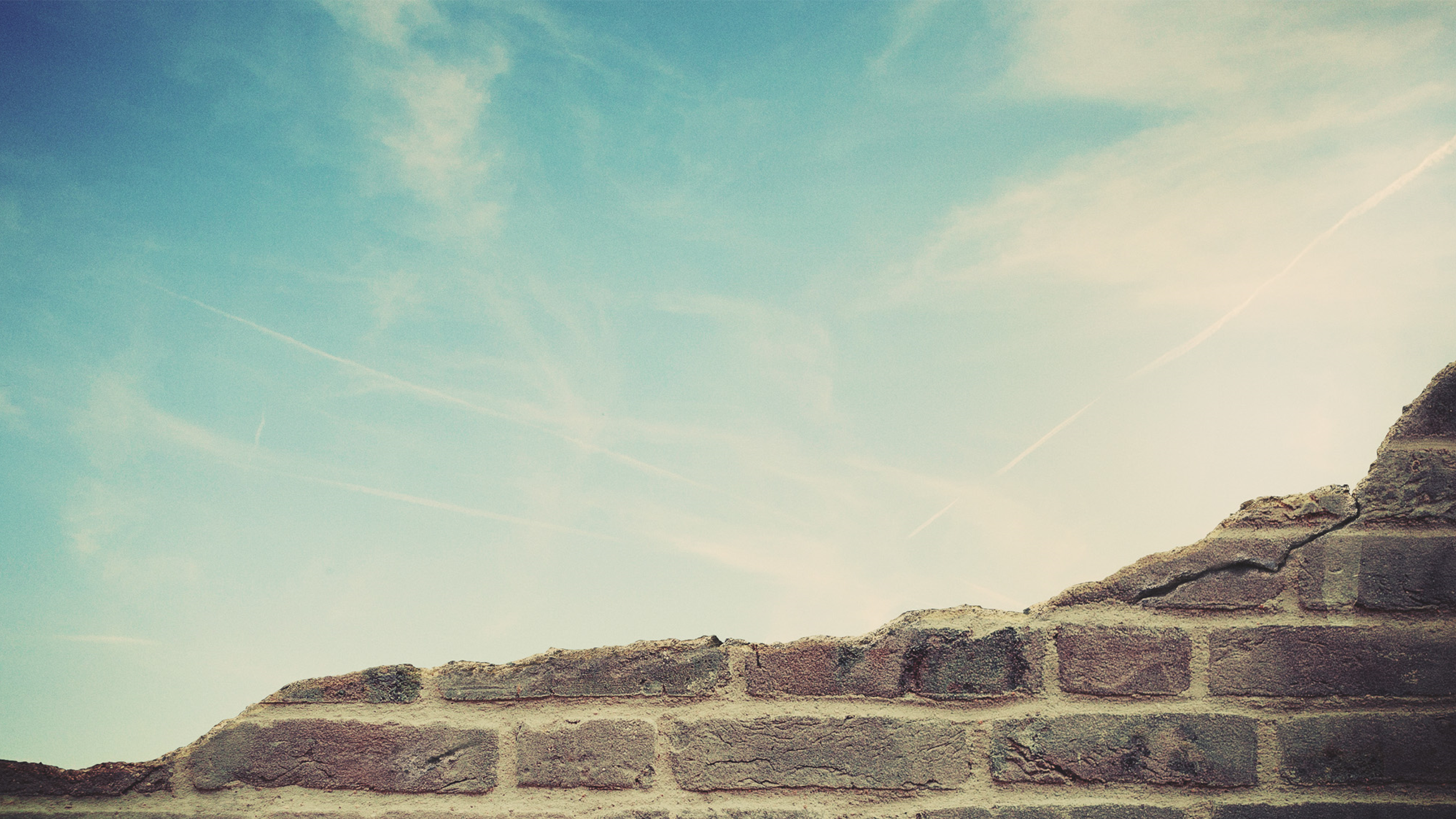 Look For A Follower / Leader
Gen. 24:5-8, 57-58
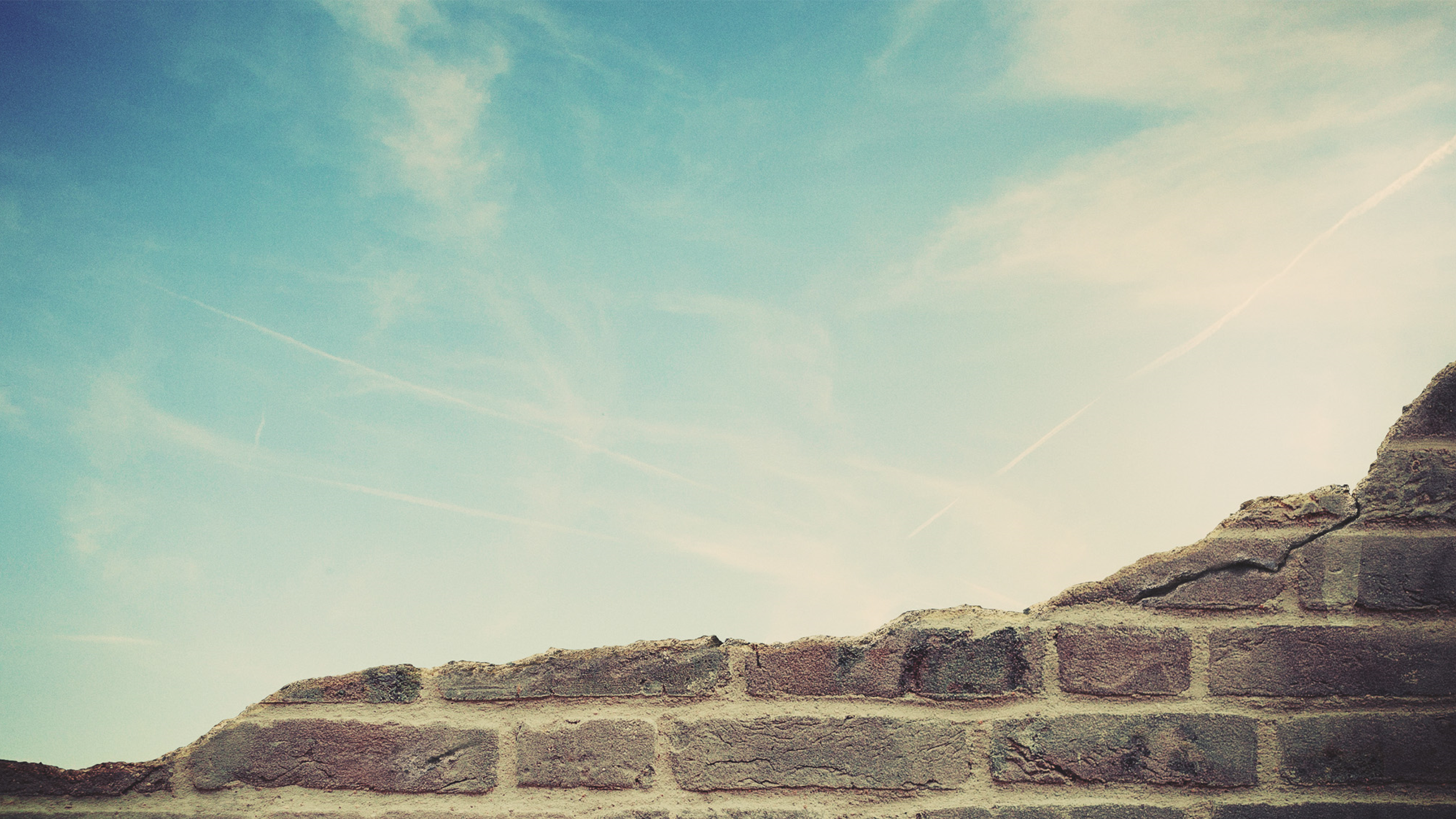 Look For A Follower / Leader
Gen. 24:5-8, 57-58
Rebekah Willingly Followed
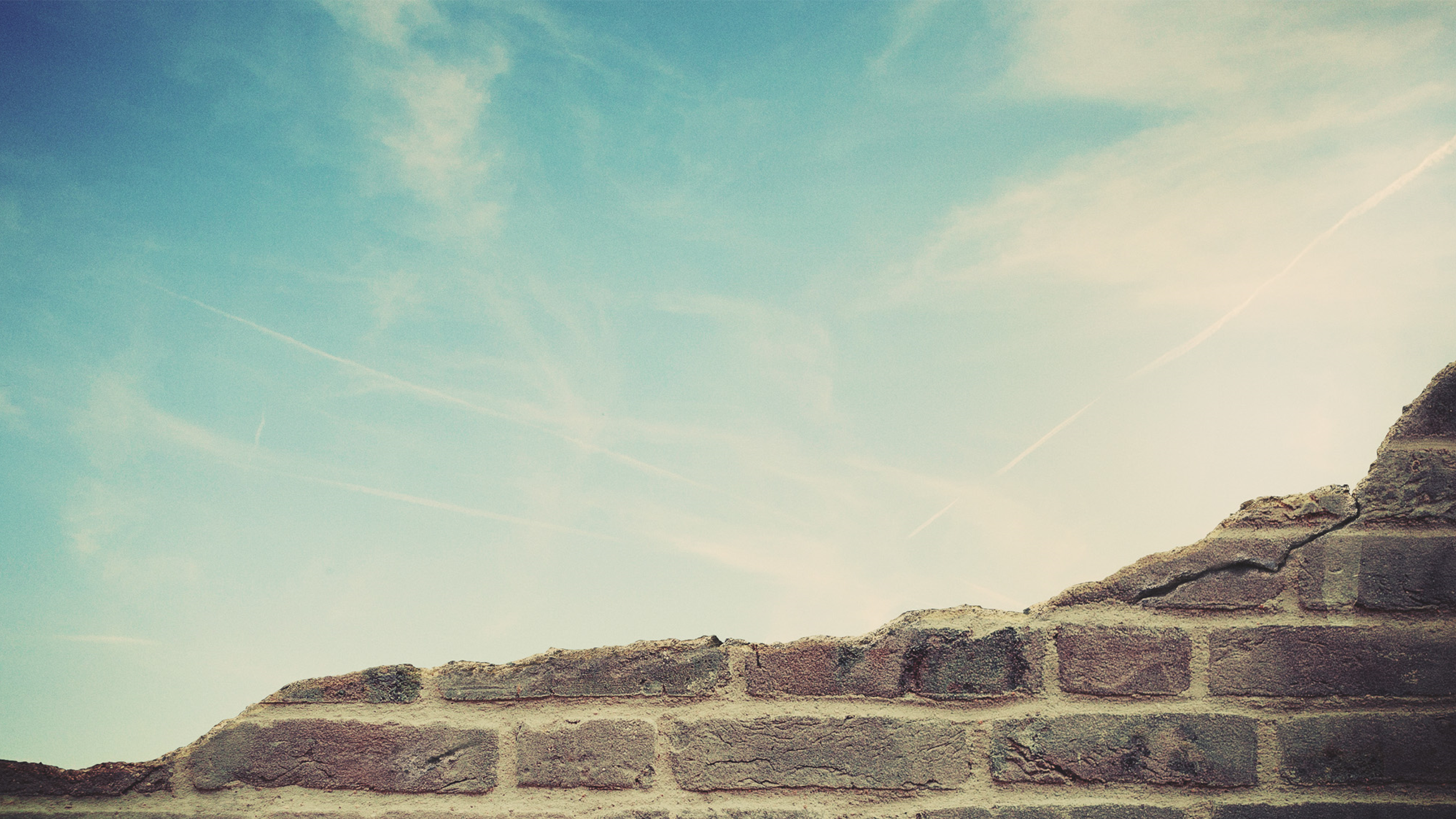 Look For A Follower / Leader

Wives, Love & Follow like the Church
Eph. 5:22-24
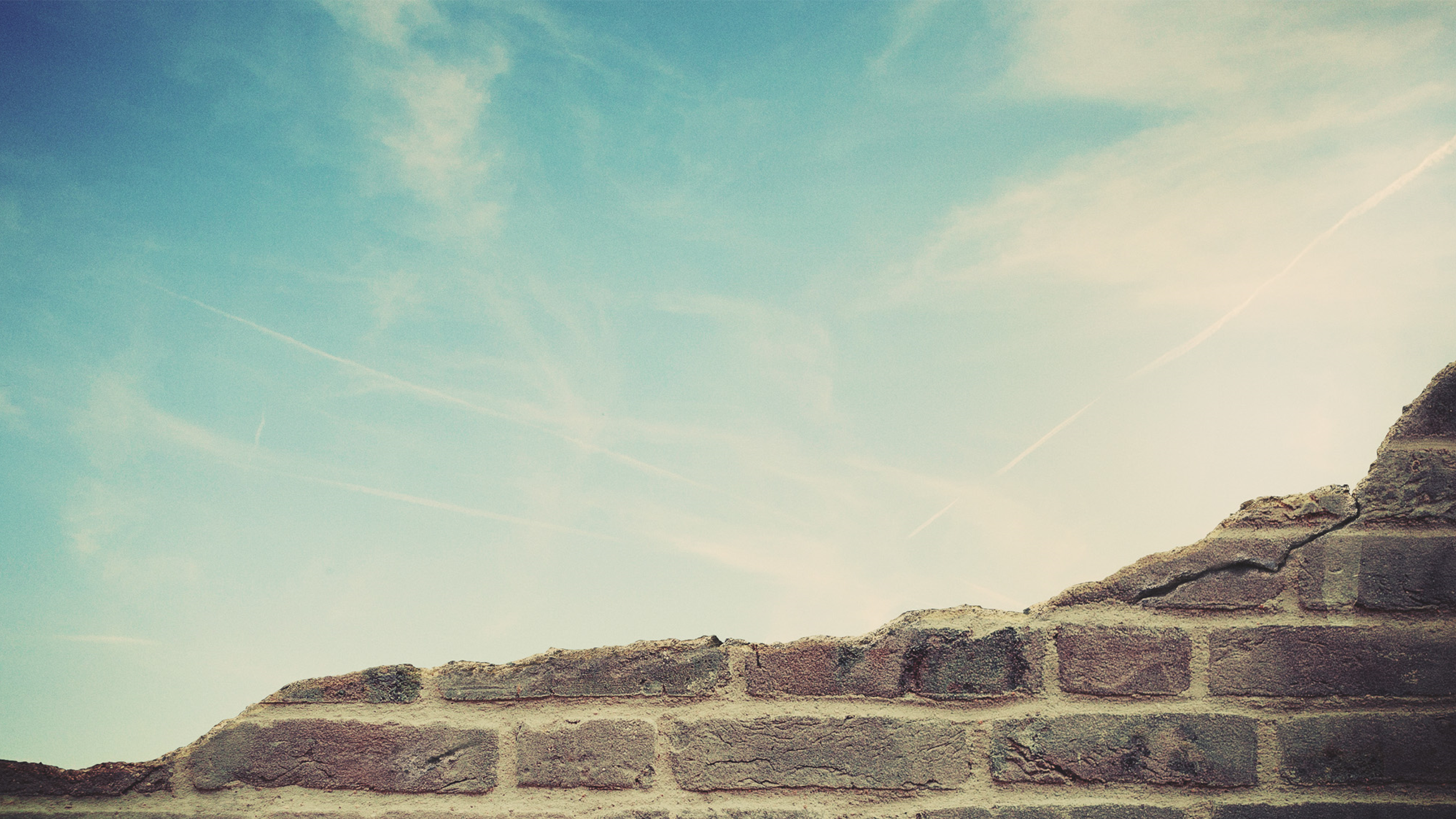 Look For A Follower / Leader

Husbands, Lead & Love like Jesus
Eph. 5:25-29
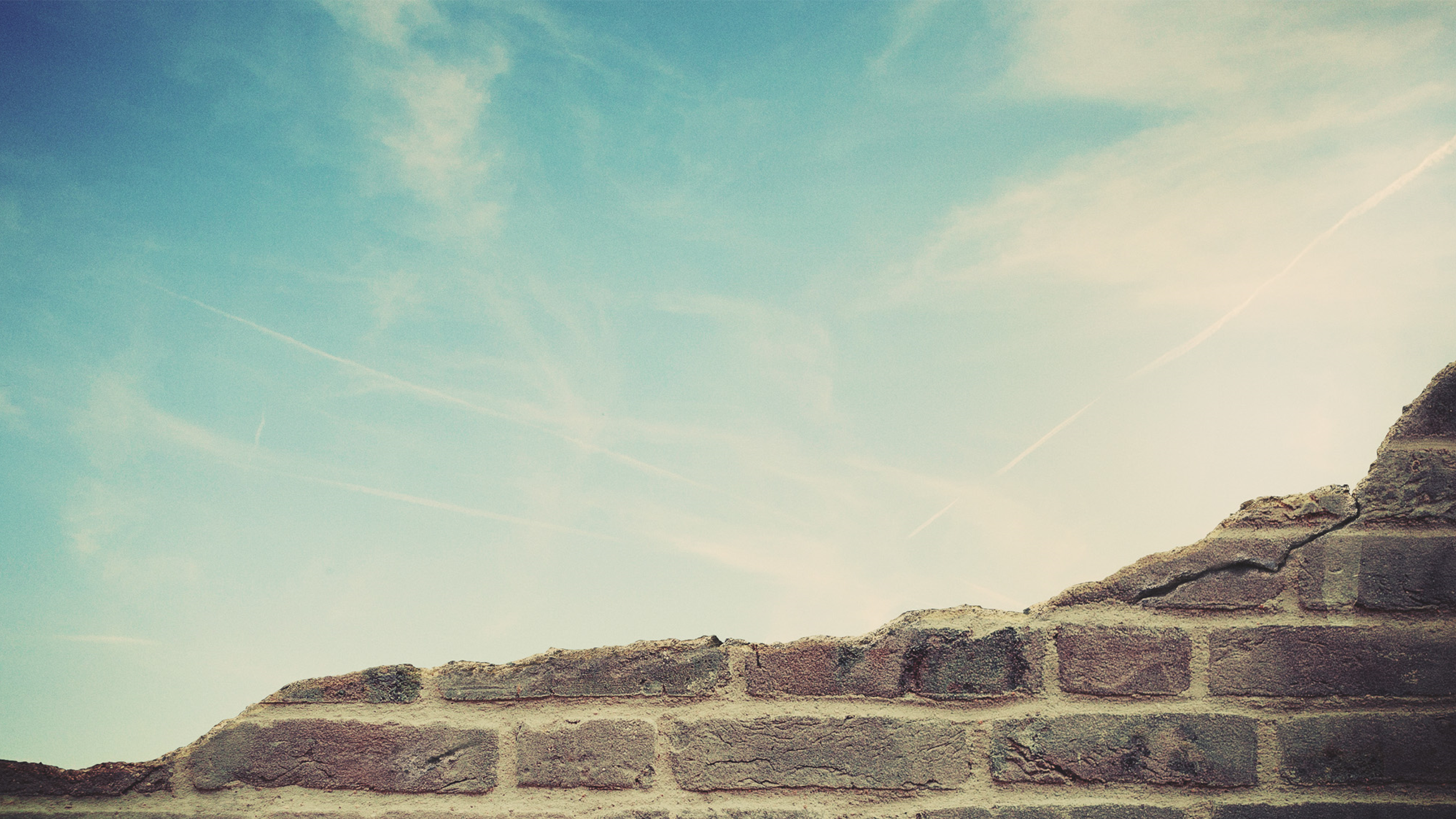 Are You Married to Christ?
Invitation
Song:
Softly And Tenderly
#909
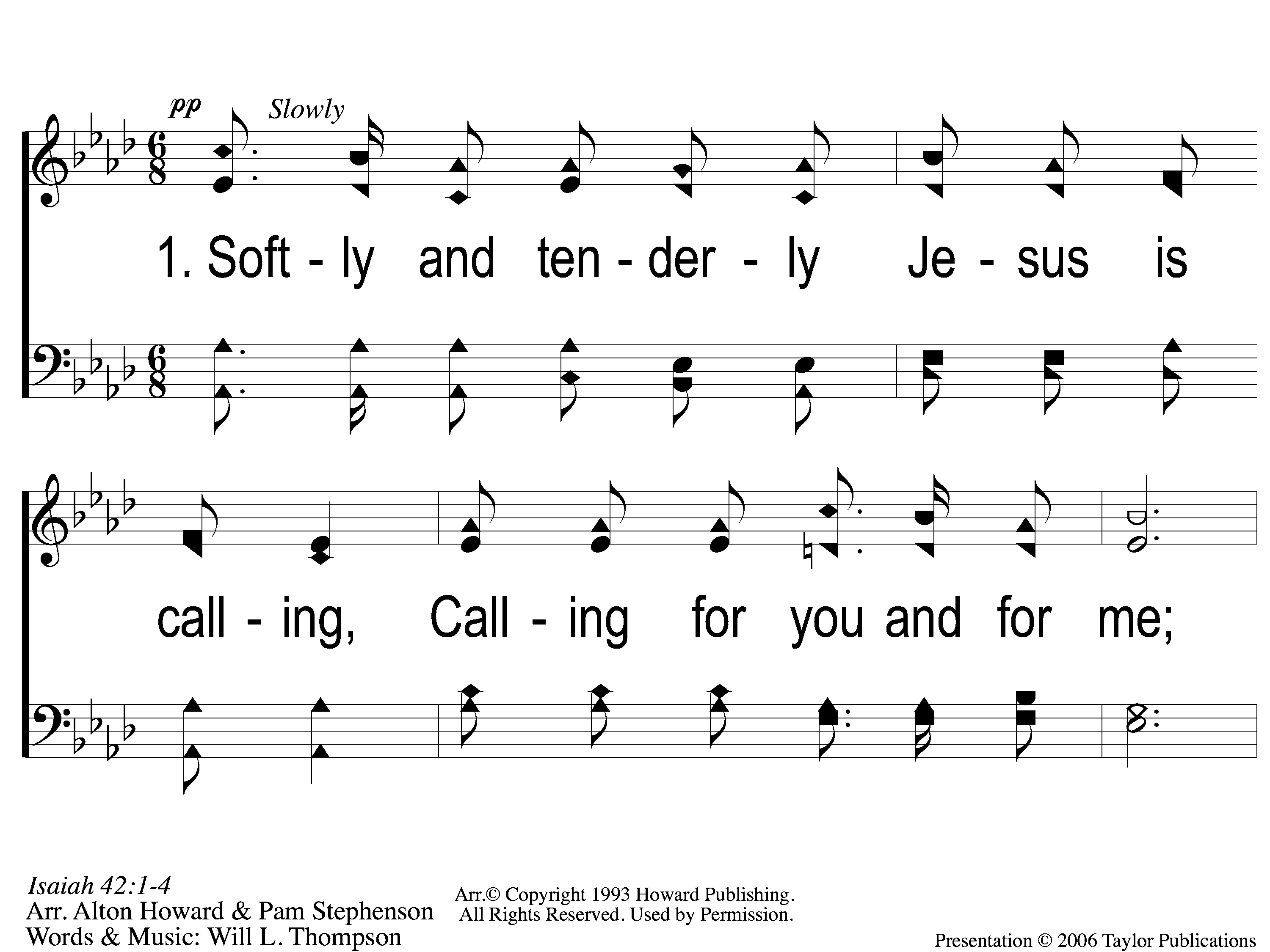 Softly and Tenderly
934
1-1 Softly and Tenderly
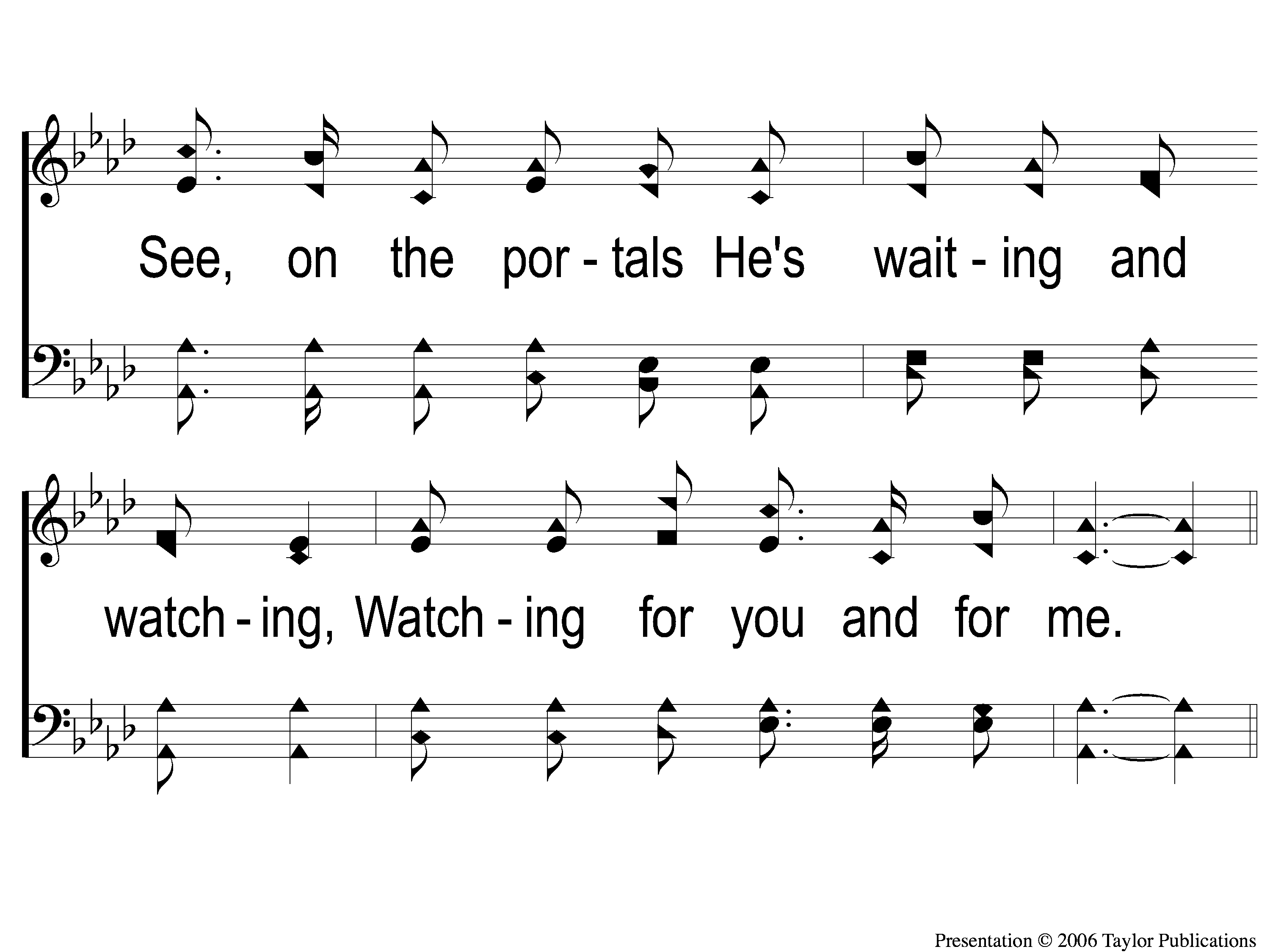 Softly and Tenderly
934
1-2 Softly and Tenderly
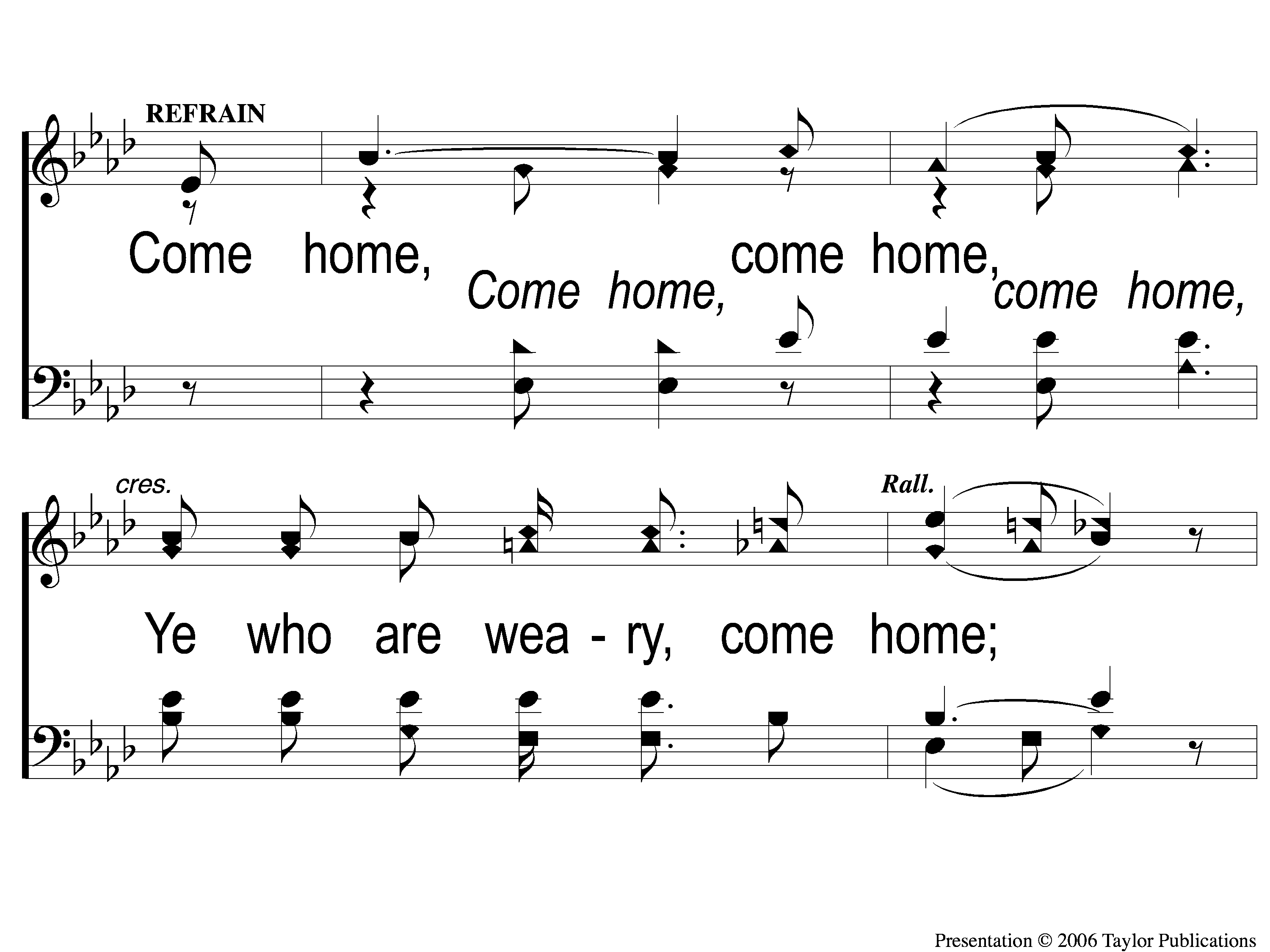 Softly and Tenderly
934
C-1 Softly and Tenderly
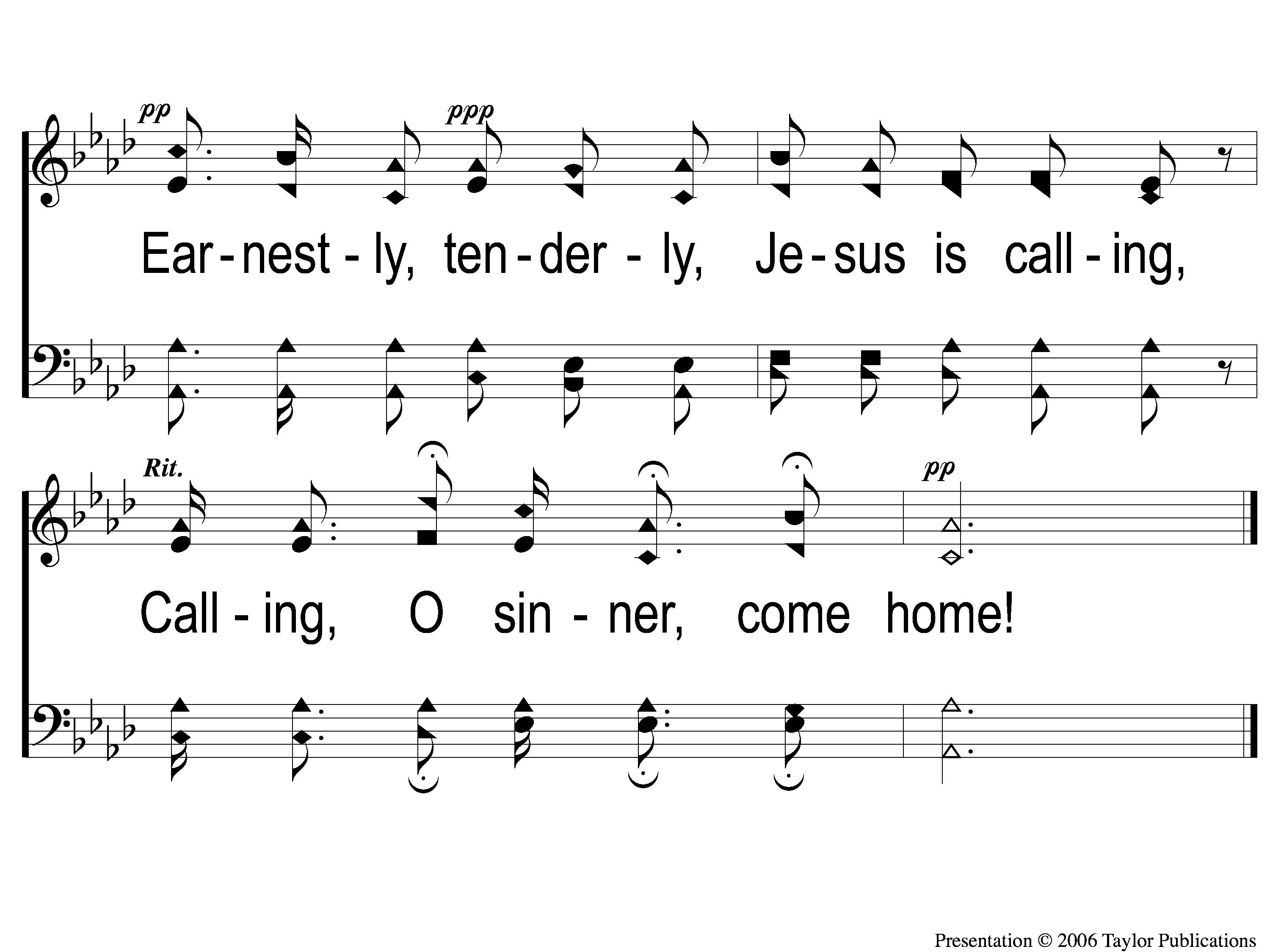 Softly and Tenderly
934
C-2 Softly and Tenderly
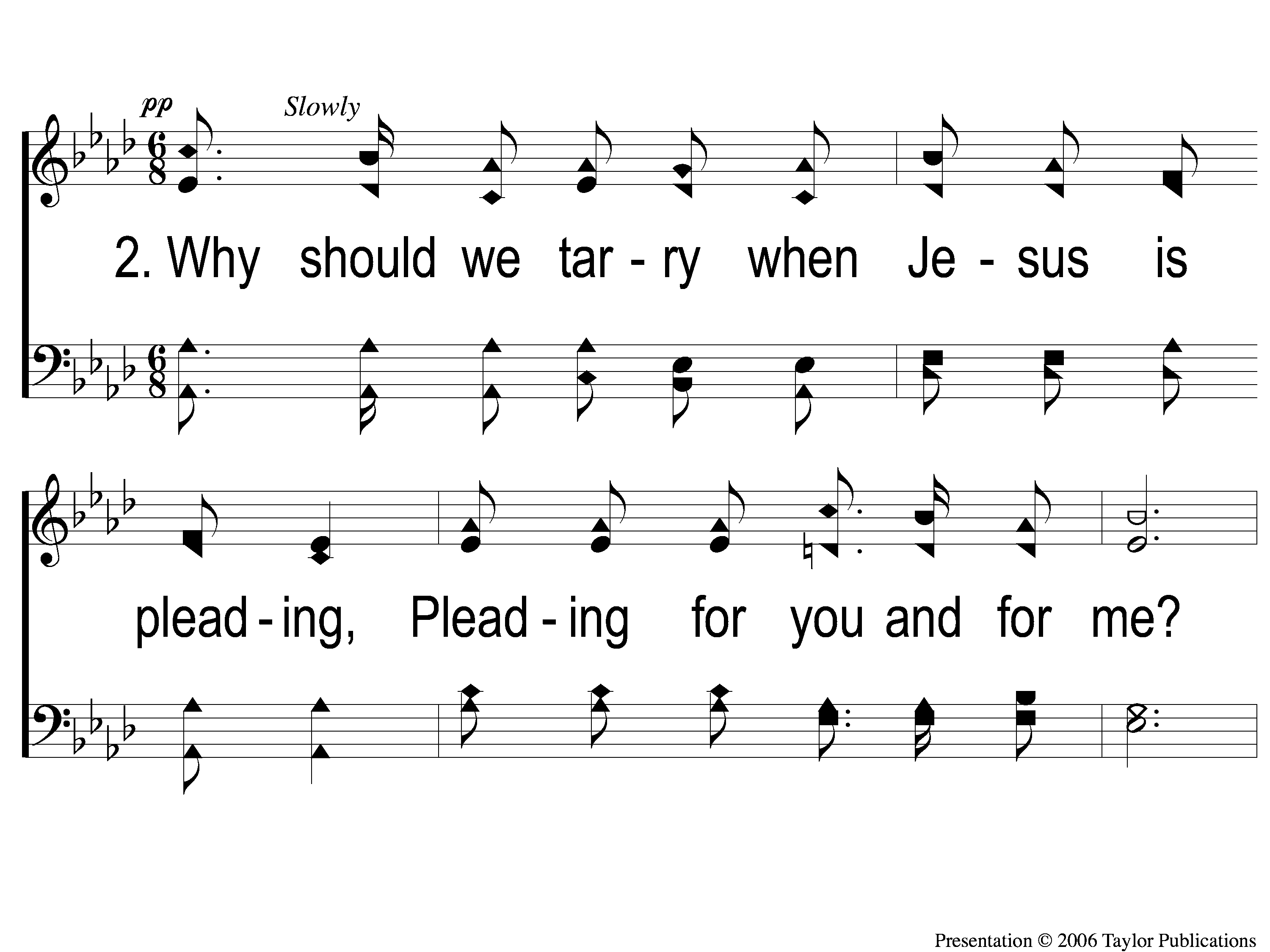 Softly and Tenderly
934
2-1 Softly and Tenderly
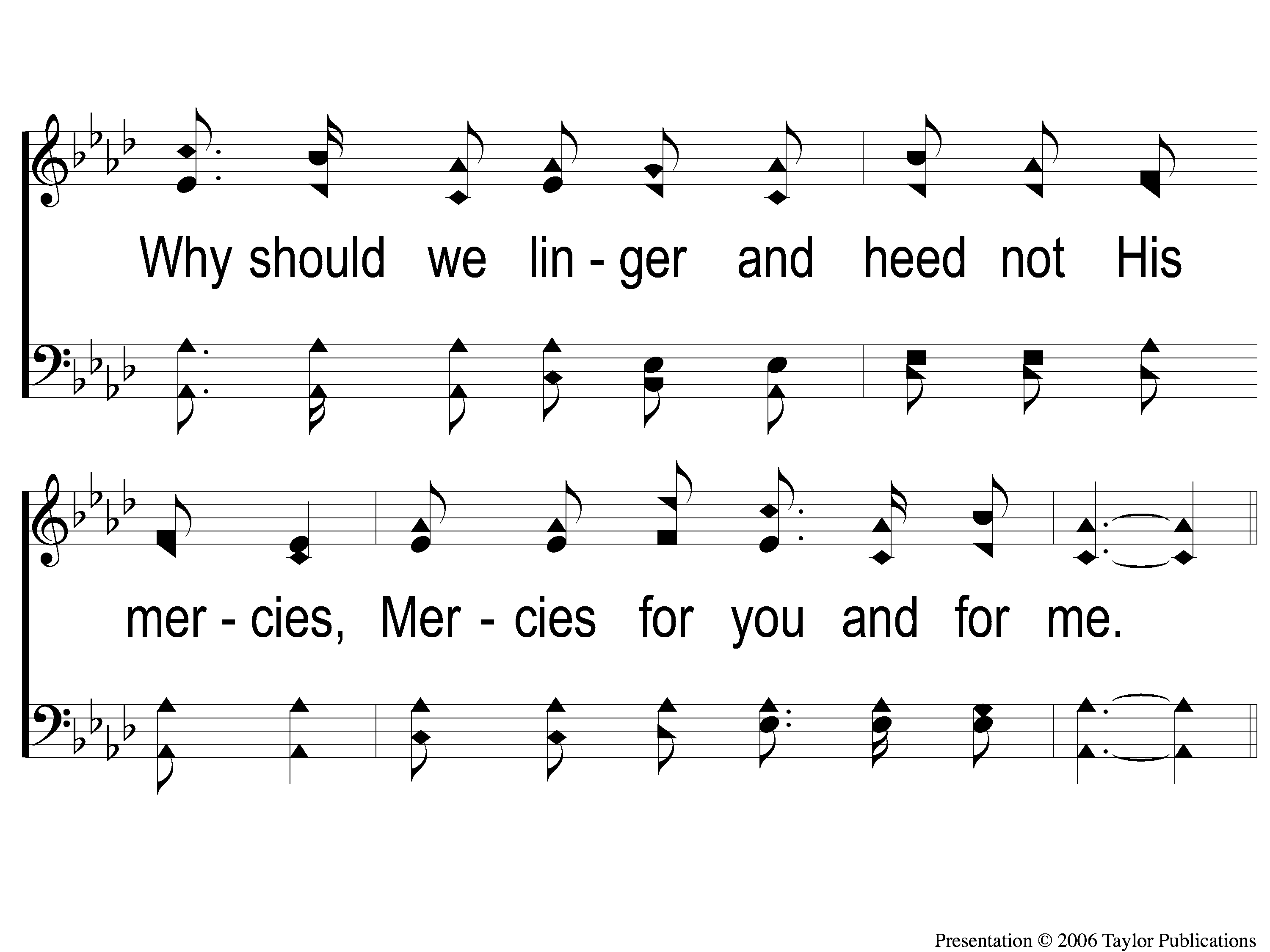 Softly and Tenderly
934
2-2 Softly and Tenderly
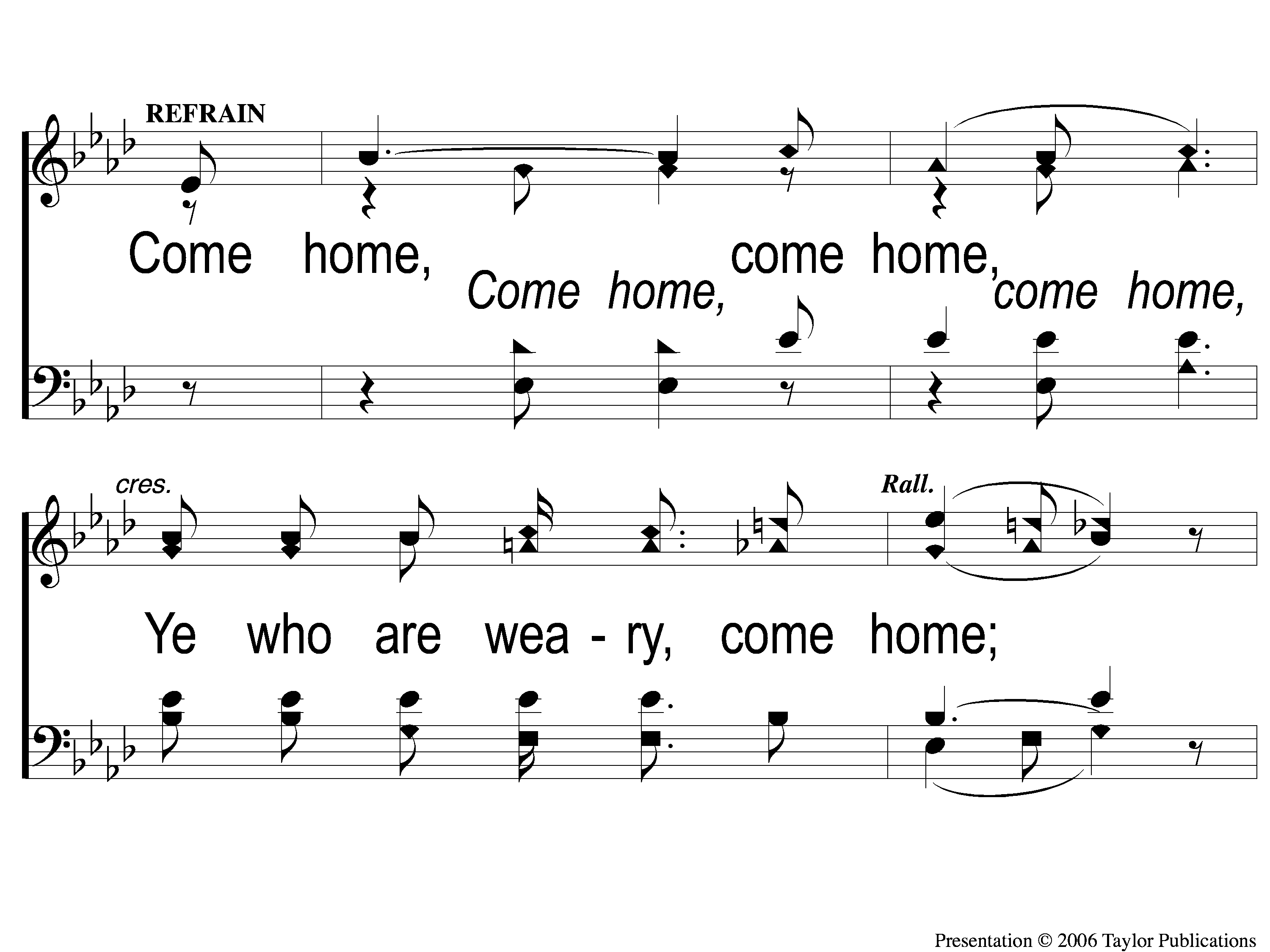 Softly and Tenderly
934
C-1 Softly and Tenderly
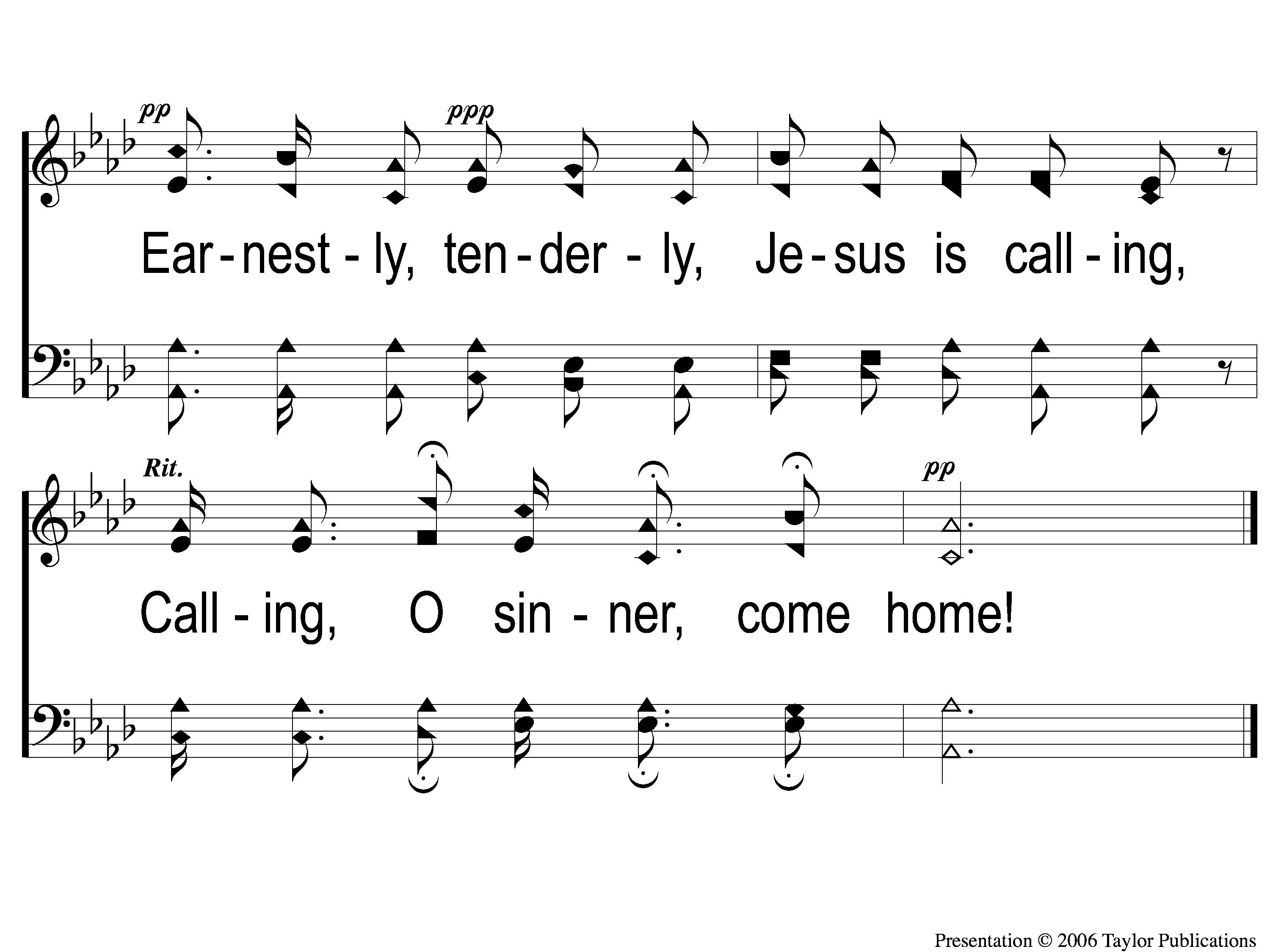 Softly and Tenderly
934
C-2 Softly and Tenderly
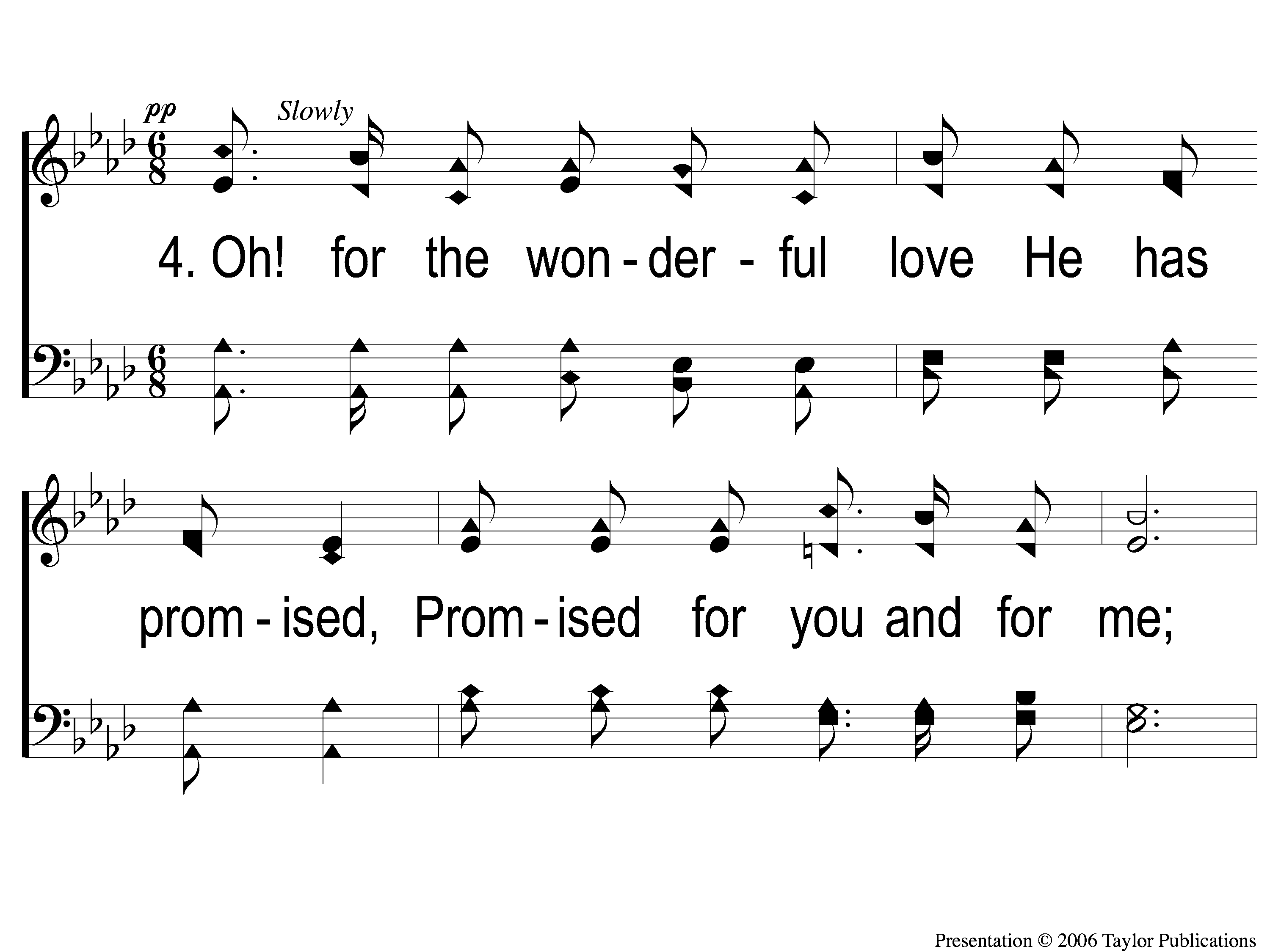 Softly and Tenderly
934
4-1 Softly and Tenderly
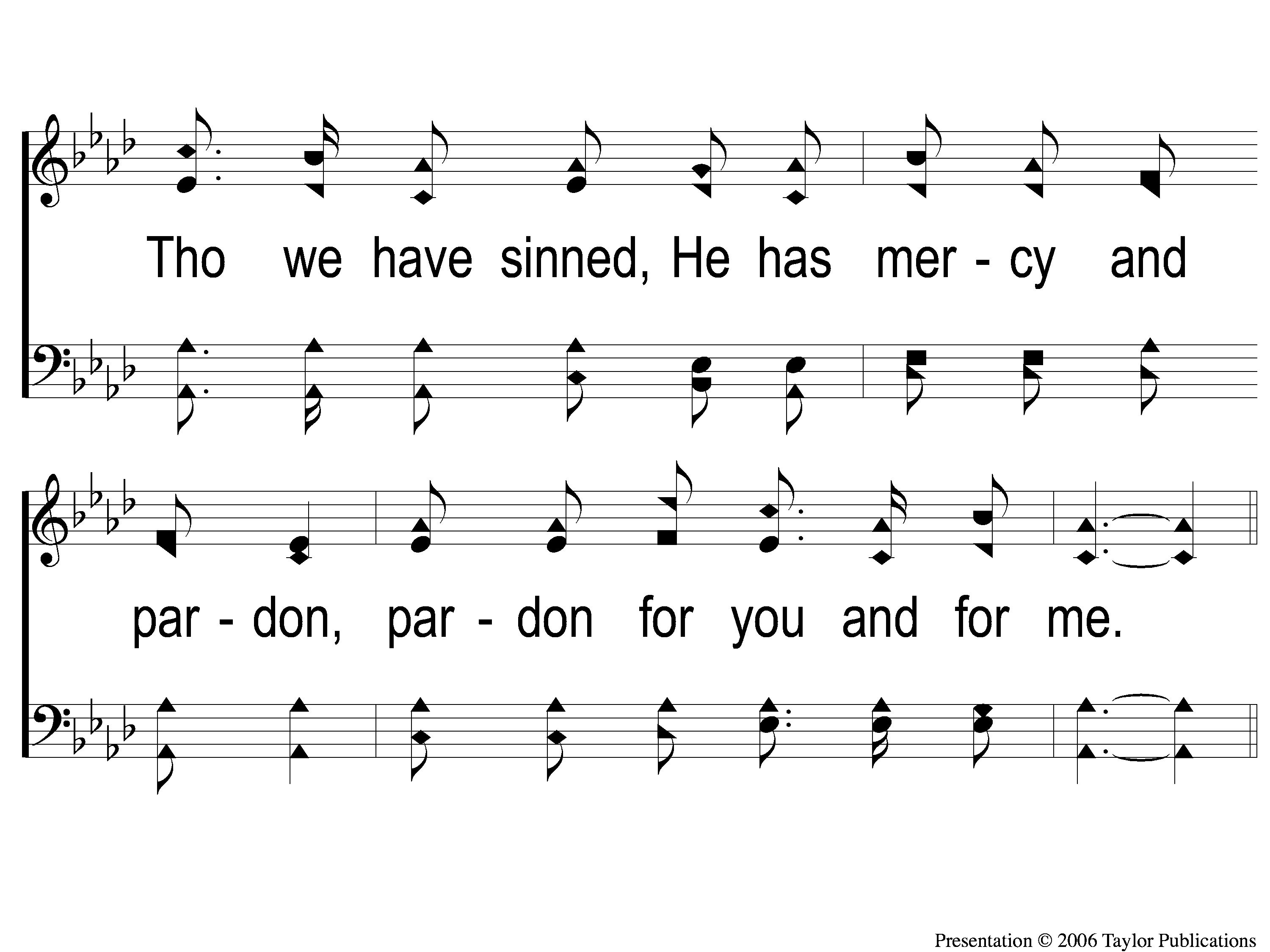 Softly and Tenderly
934
4-2 Softly and Tenderly
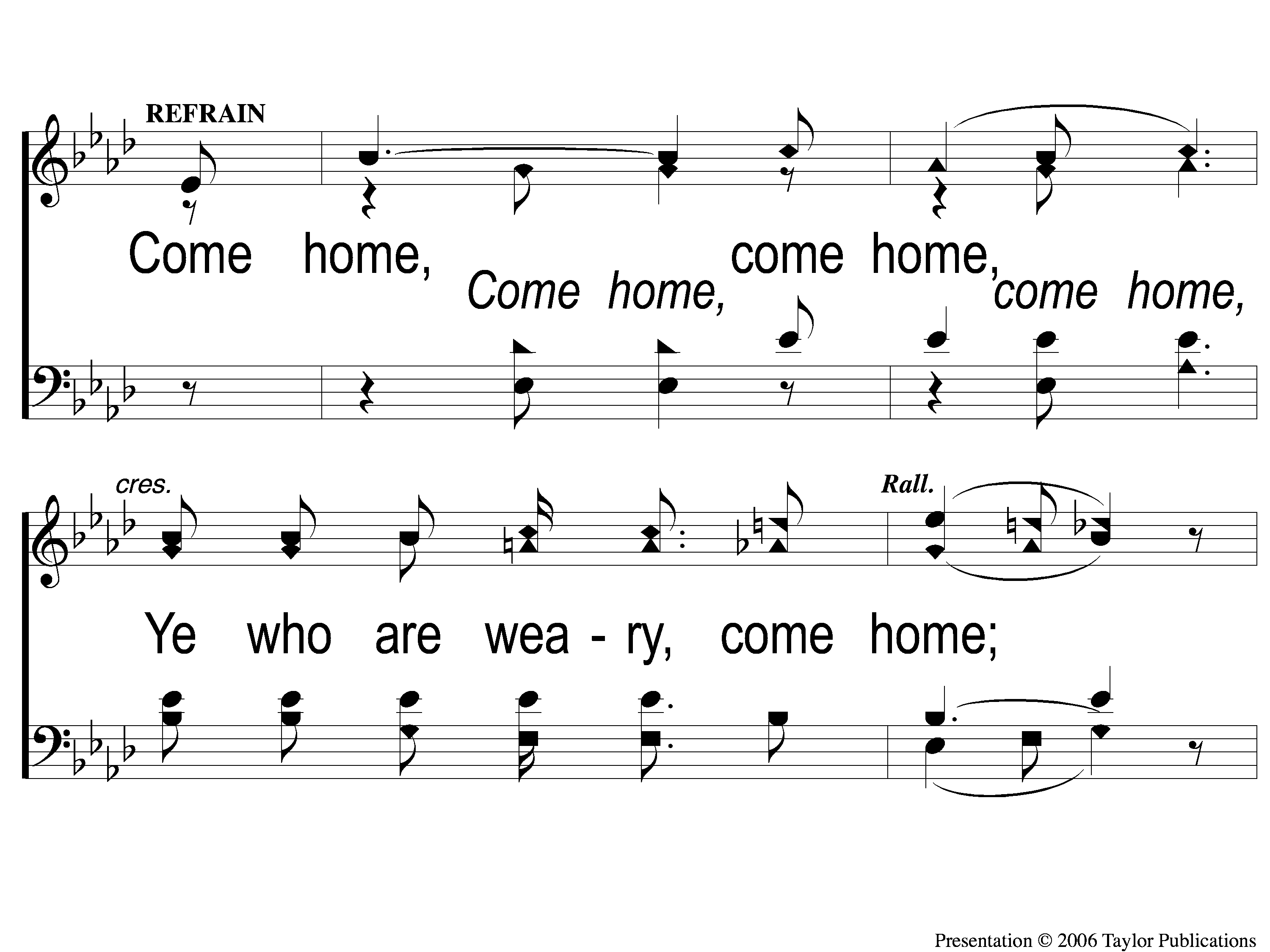 Softly and Tenderly
934
C-1 Softly and Tenderly
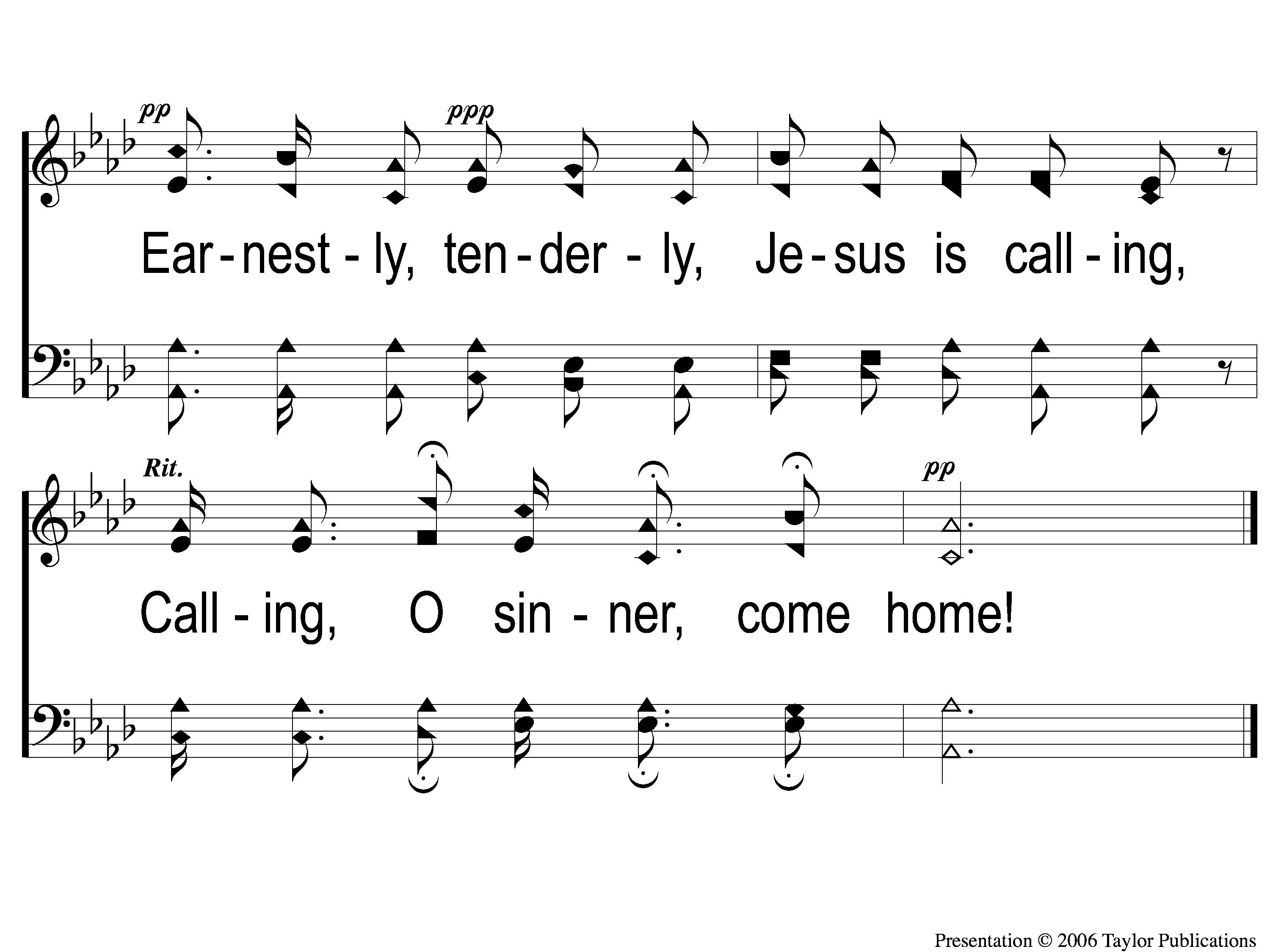 Softly and Tenderly
934
C-2 Softly and Tenderly
The Contribution:
Romans 9:6-8
“The point is this: whoever sows sparingly will also reap sparingly, and whoever sows bountifully will also reap bountifully. Each one must give as he has decided in his heart, not reluctantly or under compulsion, for God loves a cheerful giver. And God is able to make all grace abound to you, so that having all sufficiency in all things at all times, you may abound in every good work.”
Song:
By Christ Redeemed
#366
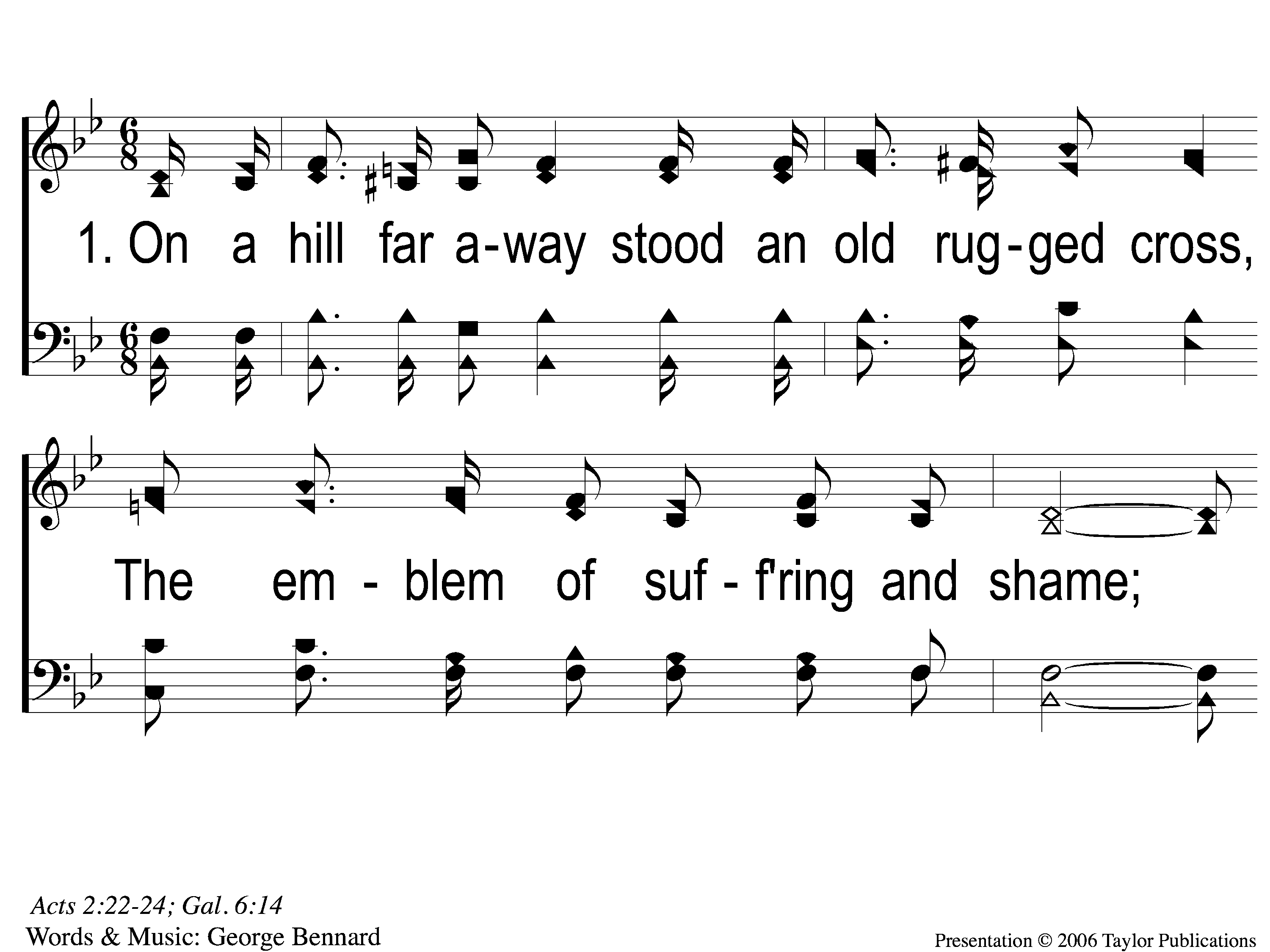 The Old Rugged Cross
313
s
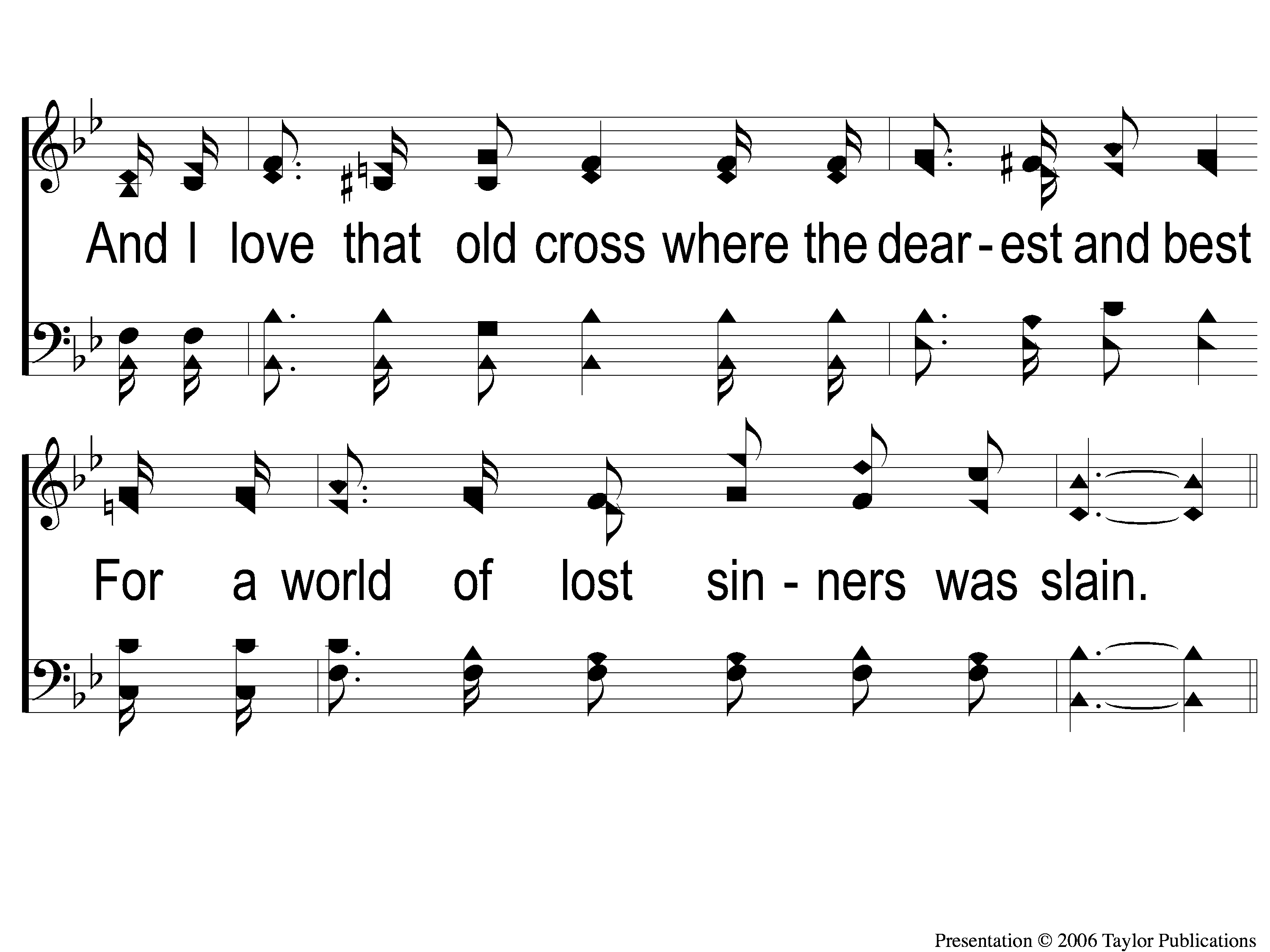 The Old Rugged Cross
313
1-2 The Old Rugged Cross
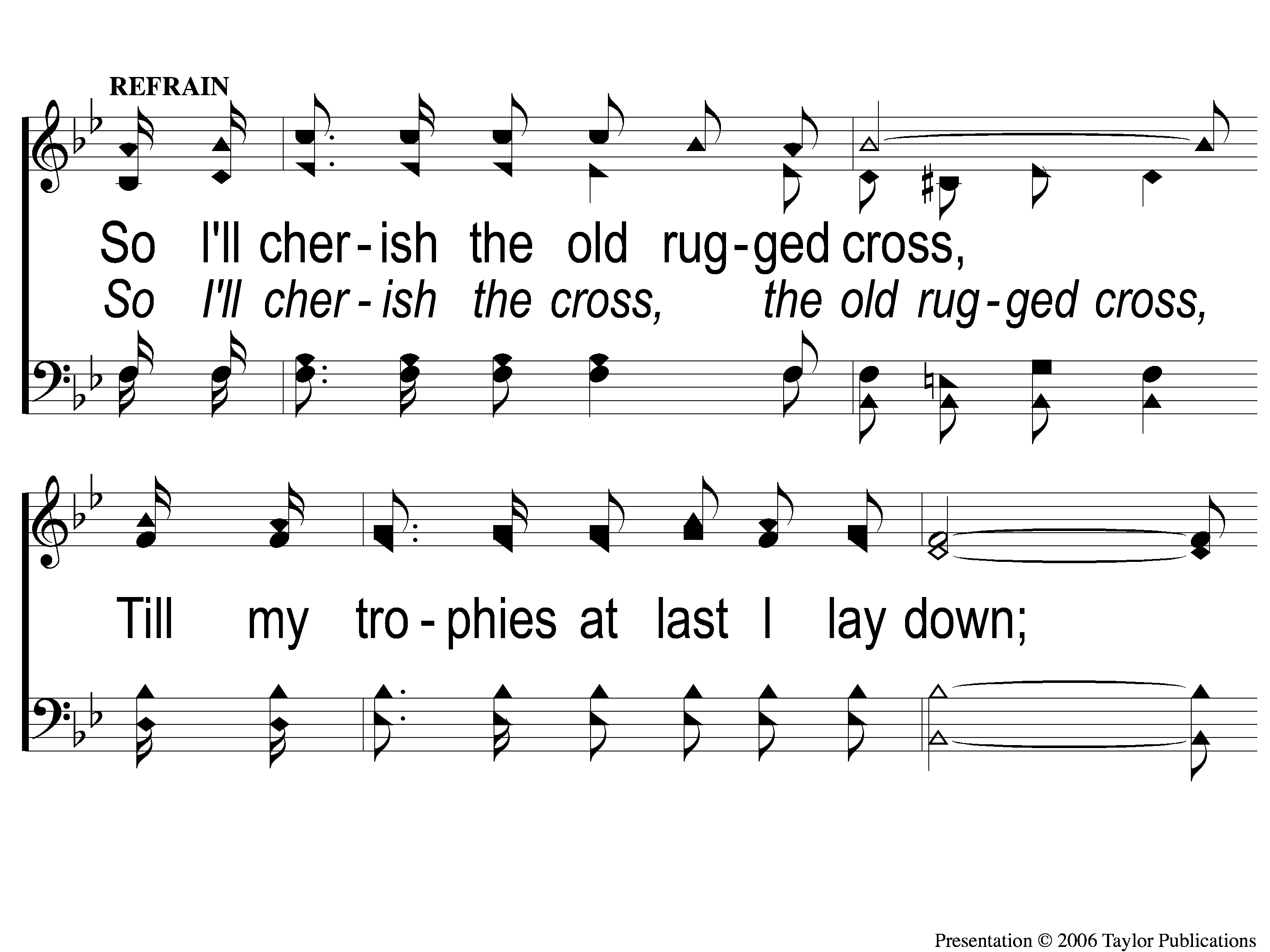 The Old Rugged Cross
313
C-1 The Old Rugged Cross
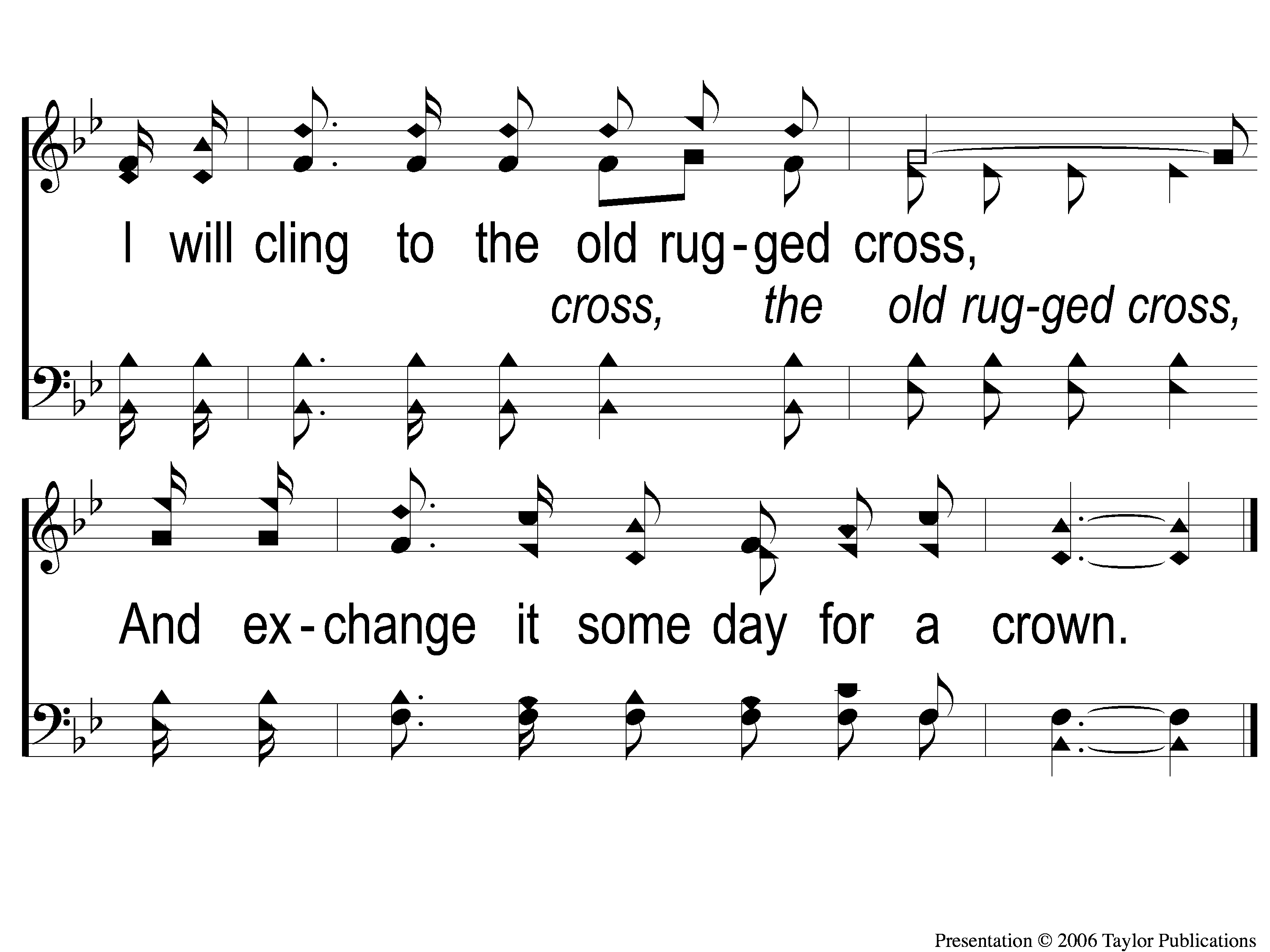 The Old Rugged Cross
313
C-2 The Old Rugged Cross
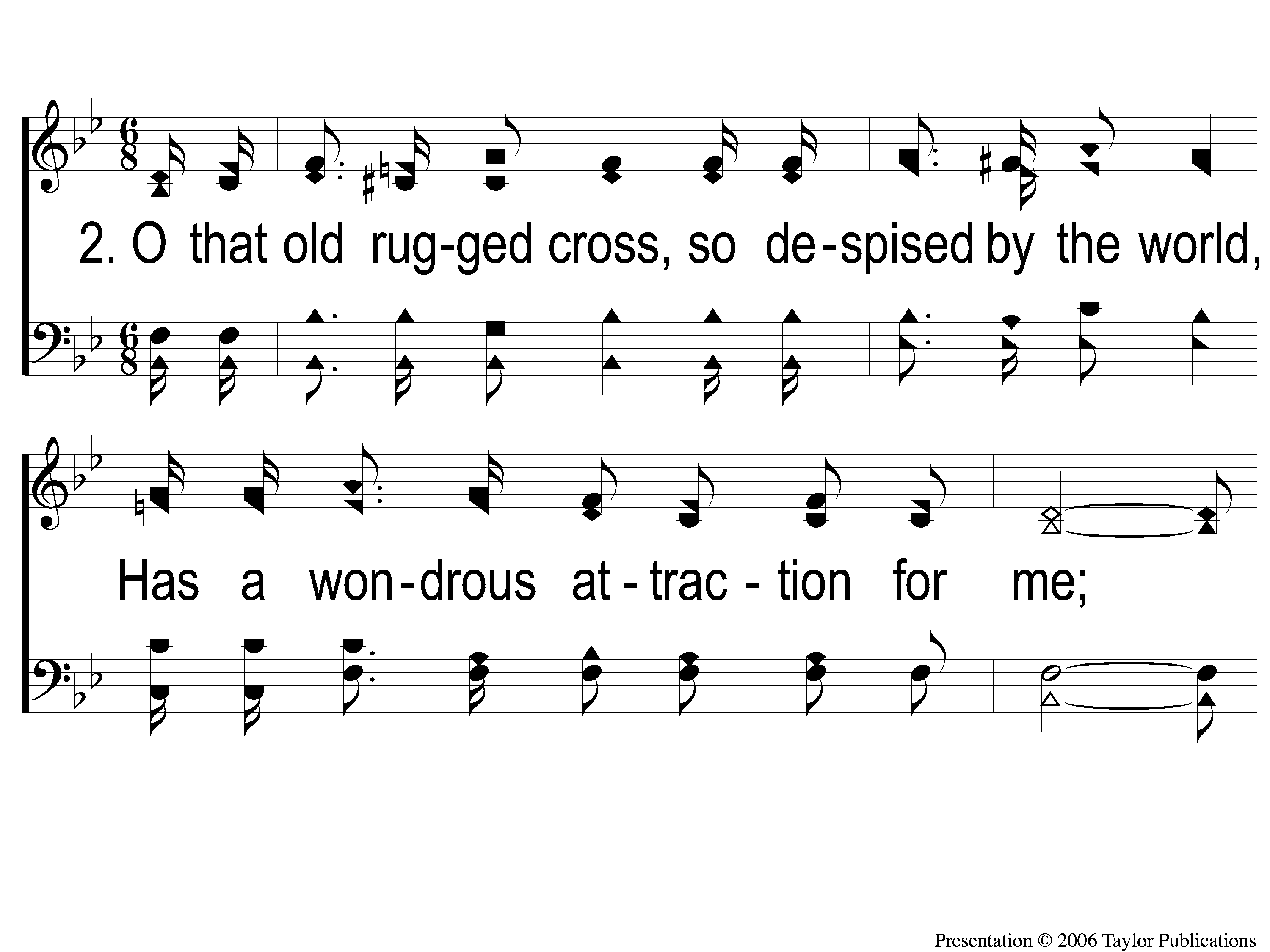 The Old Rugged Cross
313
2-1 The Old Rugged Cross
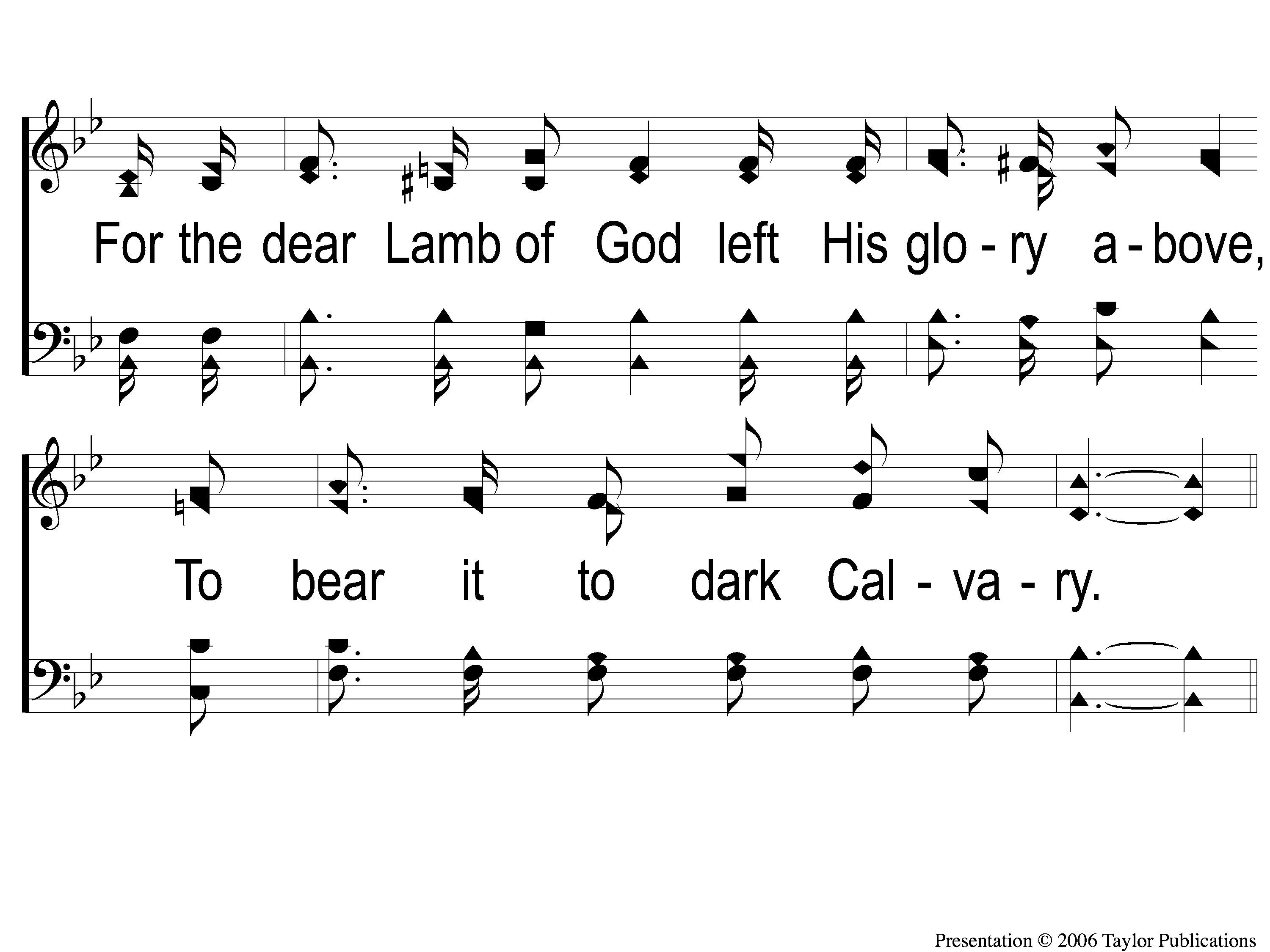 The Old Rugged Cross
313
2-2 The Old Rugged Cross
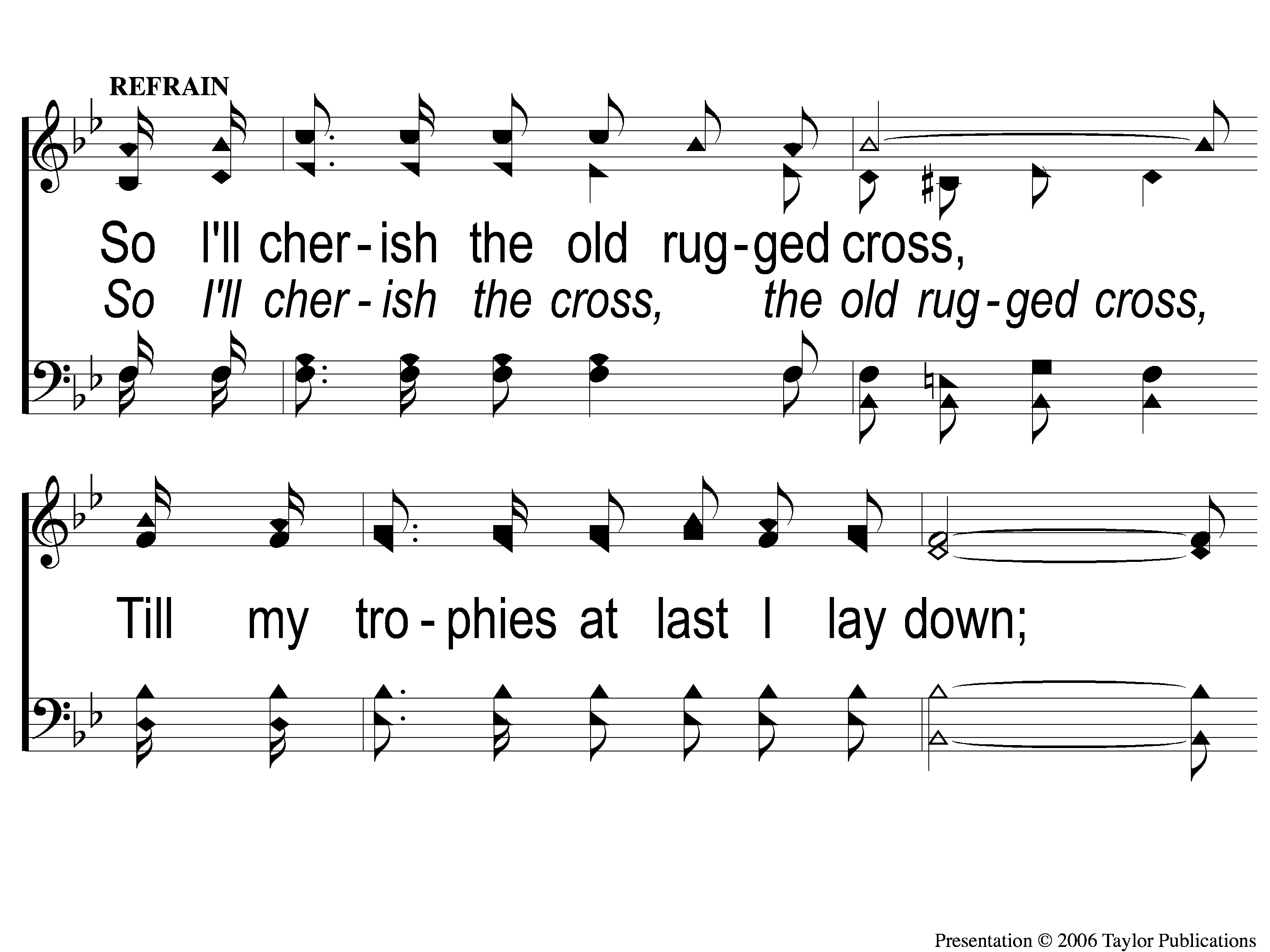 The Old Rugged Cross
313
C-1 The Old Rugged Cross
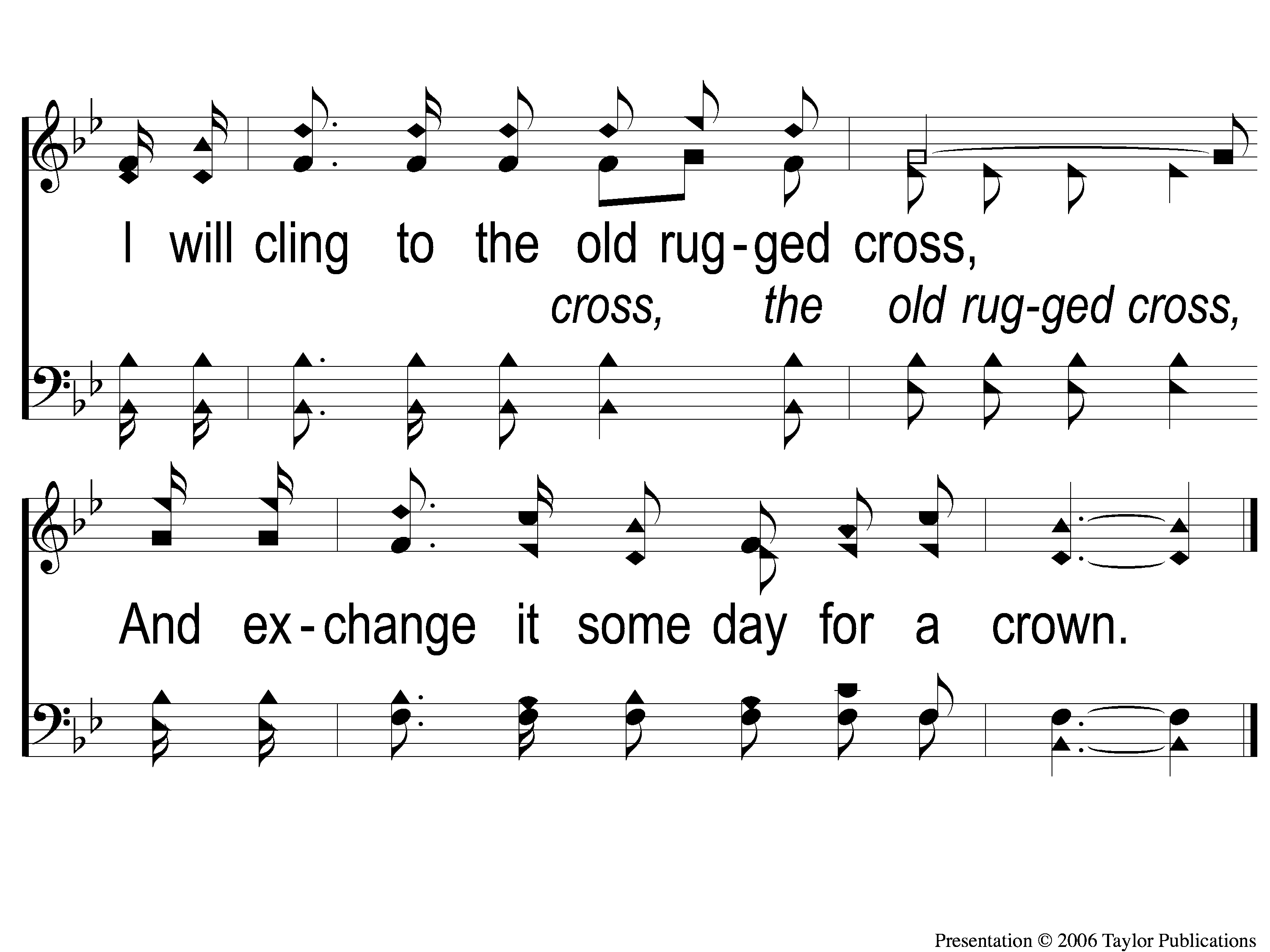 The Old Rugged Cross
313
C-2 The Old Rugged Cross
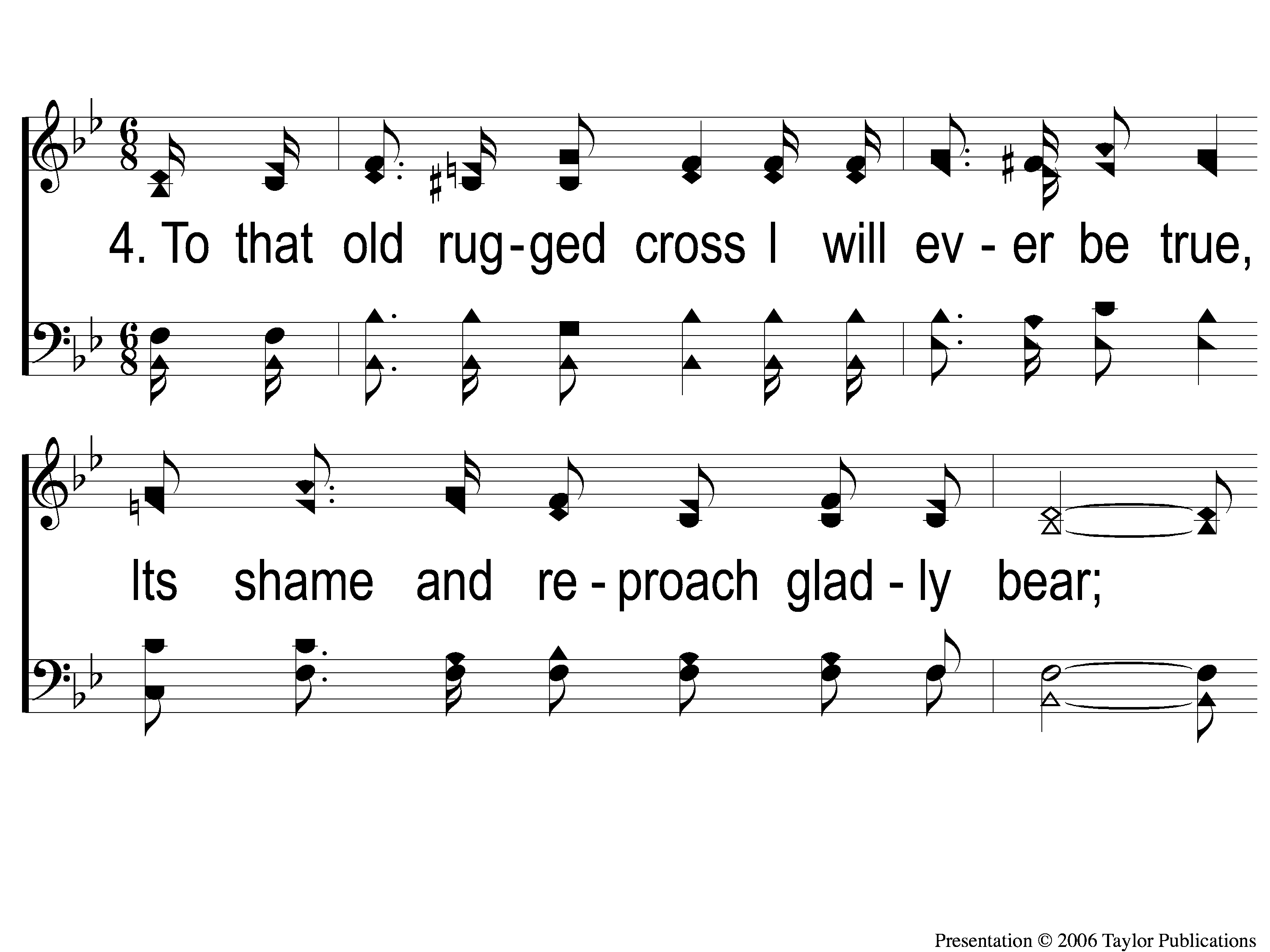 The Old Rugged Cross
313
4-1 The Old Rugged Cross
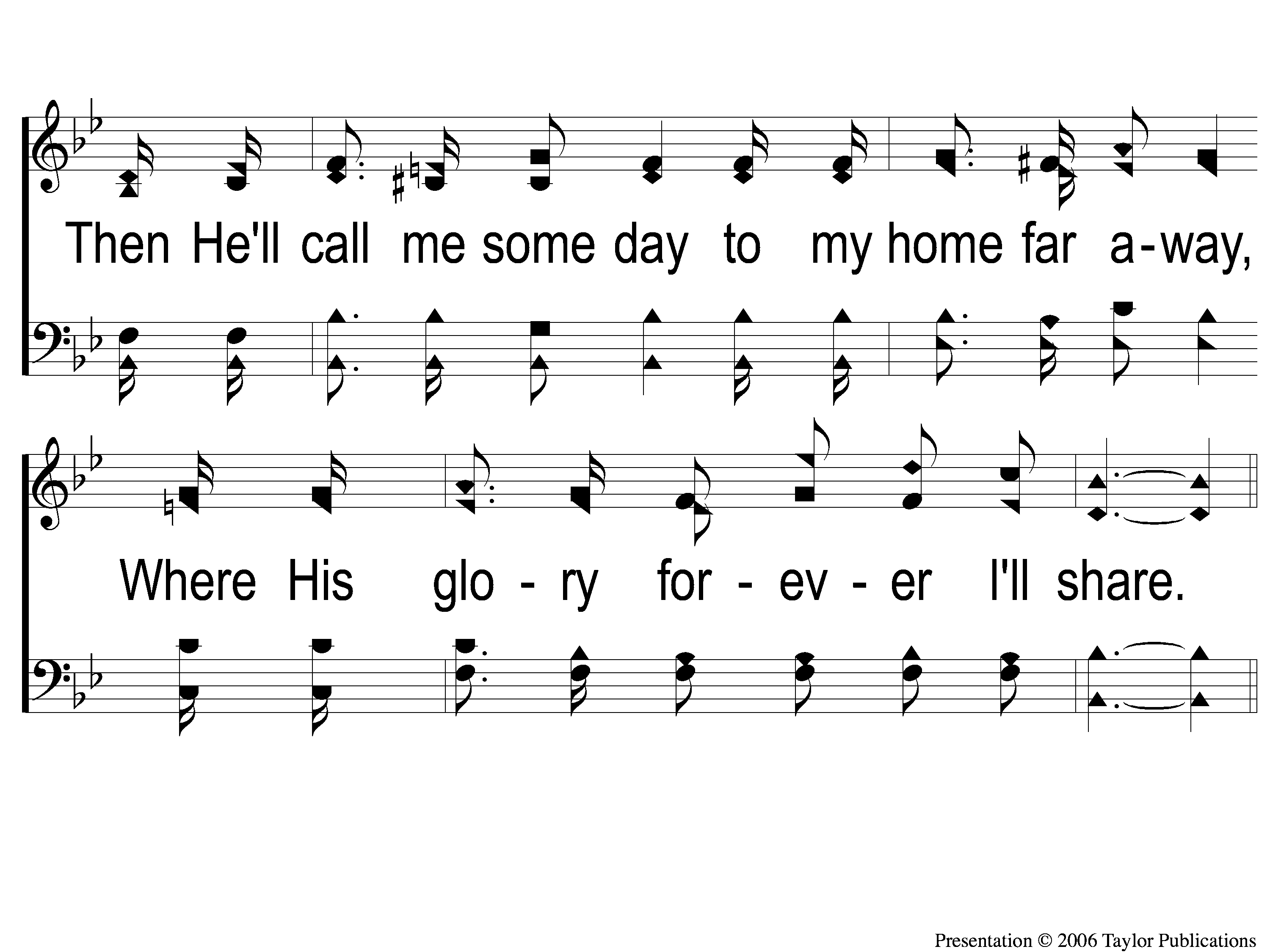 The Old Rugged Cross
313
4-2 The Old Rugged Cross
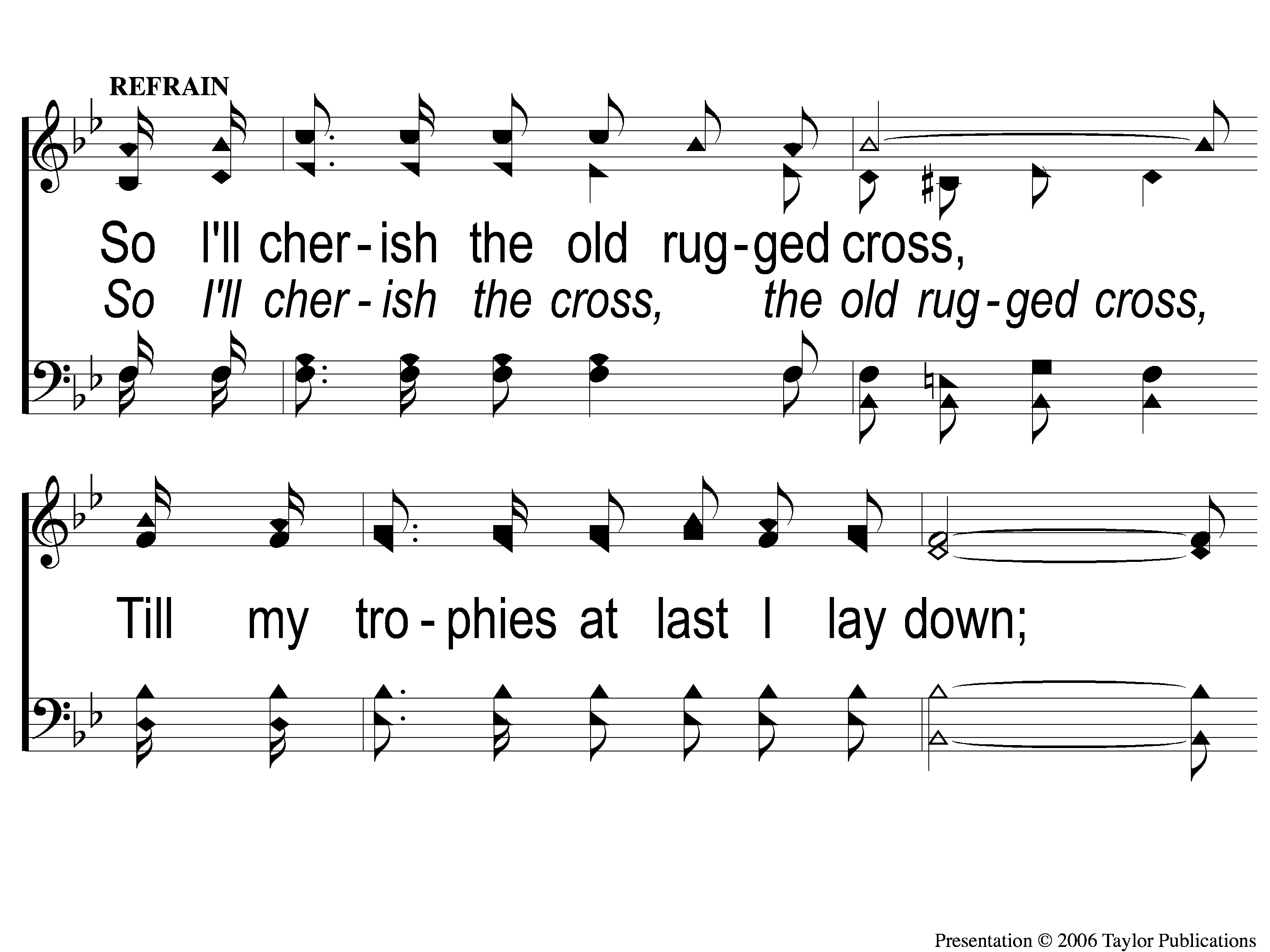 The Old Rugged Cross
313
C-1 The Old Rugged Cross
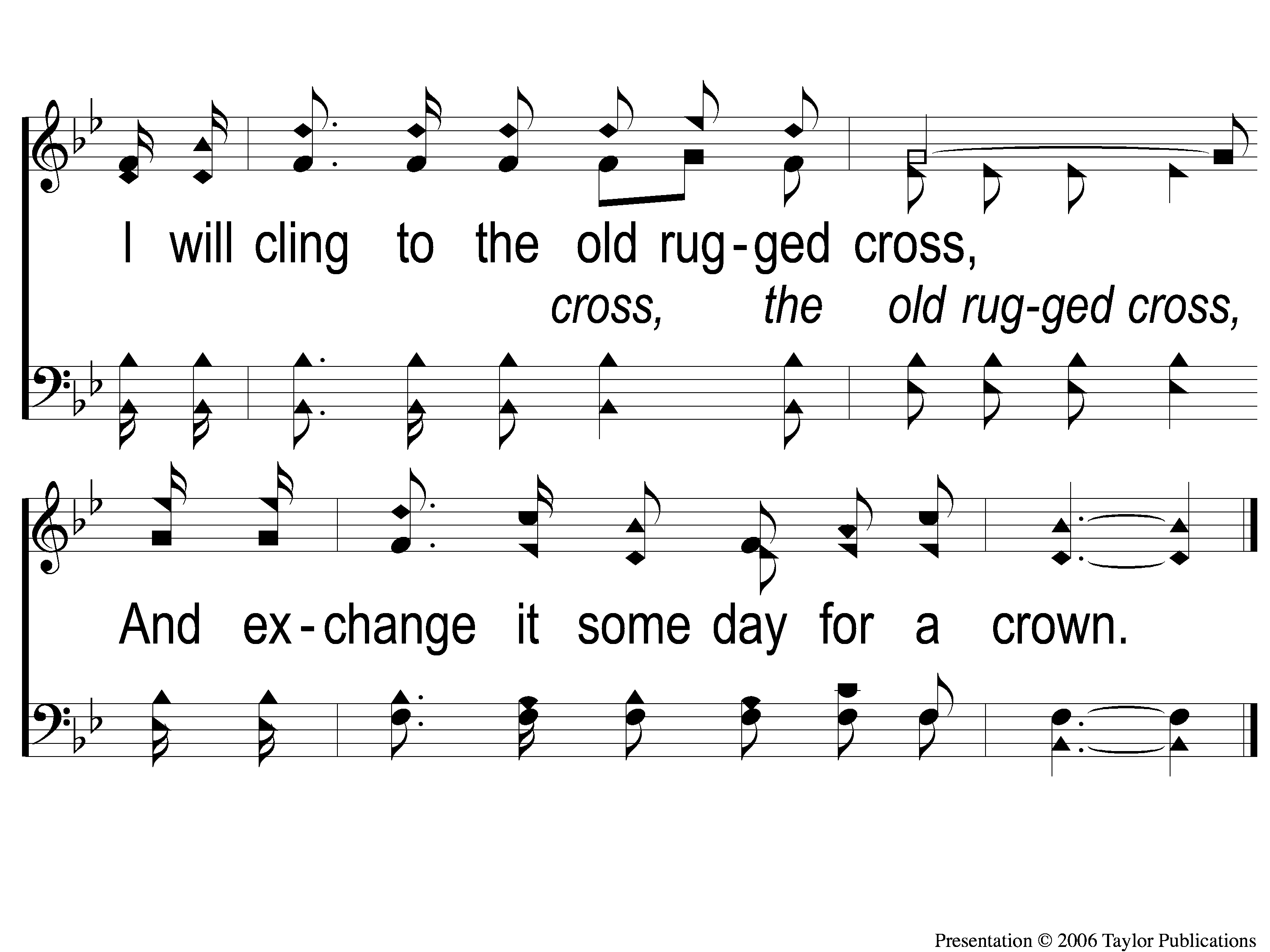 The Old Rugged Cross
313
C-2 The Old Rugged Cross
The Unleavened Bread
Romans 5:18-19
“Therefore, as through one man’s offense judgment came to all men, resulting in condemnation, even so through one Man’s righteous act the free gift came to all men, resulting in justification of life. For as by one man’s disobedience many were made sinners, so also by one Man’s obedience many will be made righteous.”
The Fruit
of the Vine
Romans 5:9-11
“Since, therefore, we have now been justified by his blood, much more shall we be saved by him from the wrath of God. For if while we were enemies we were reconciled to God by the death of his Son, much more, now that we are reconciled, shall we be saved by his life. More than that, we also rejoice in God through our Lord Jesus Christ, through whom we have now received reconciliation.”
Closing Prayer
Song:
When We All Get To Heaven
#853
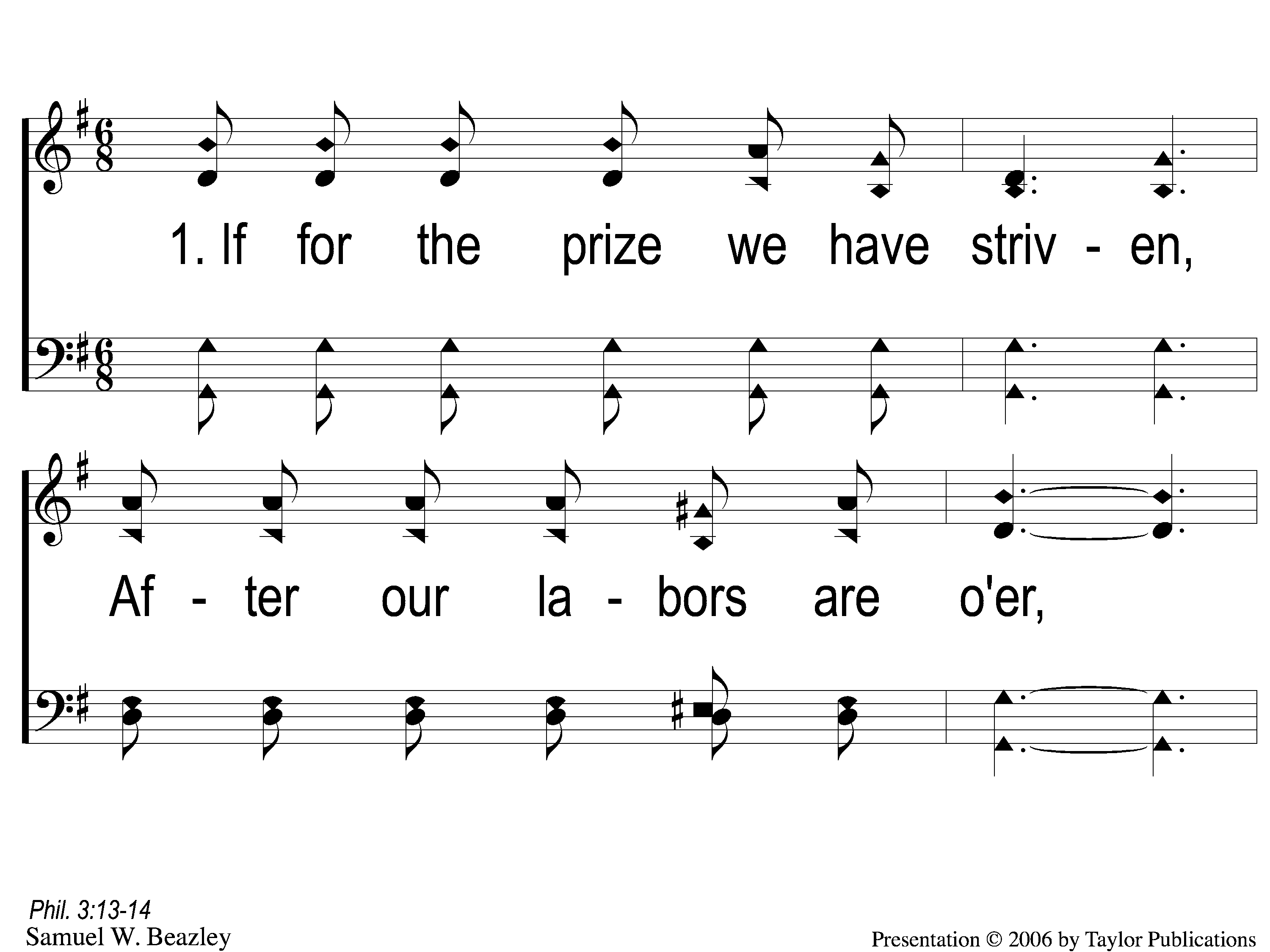 Home of the Soul
875
1-1 Home of the Soul
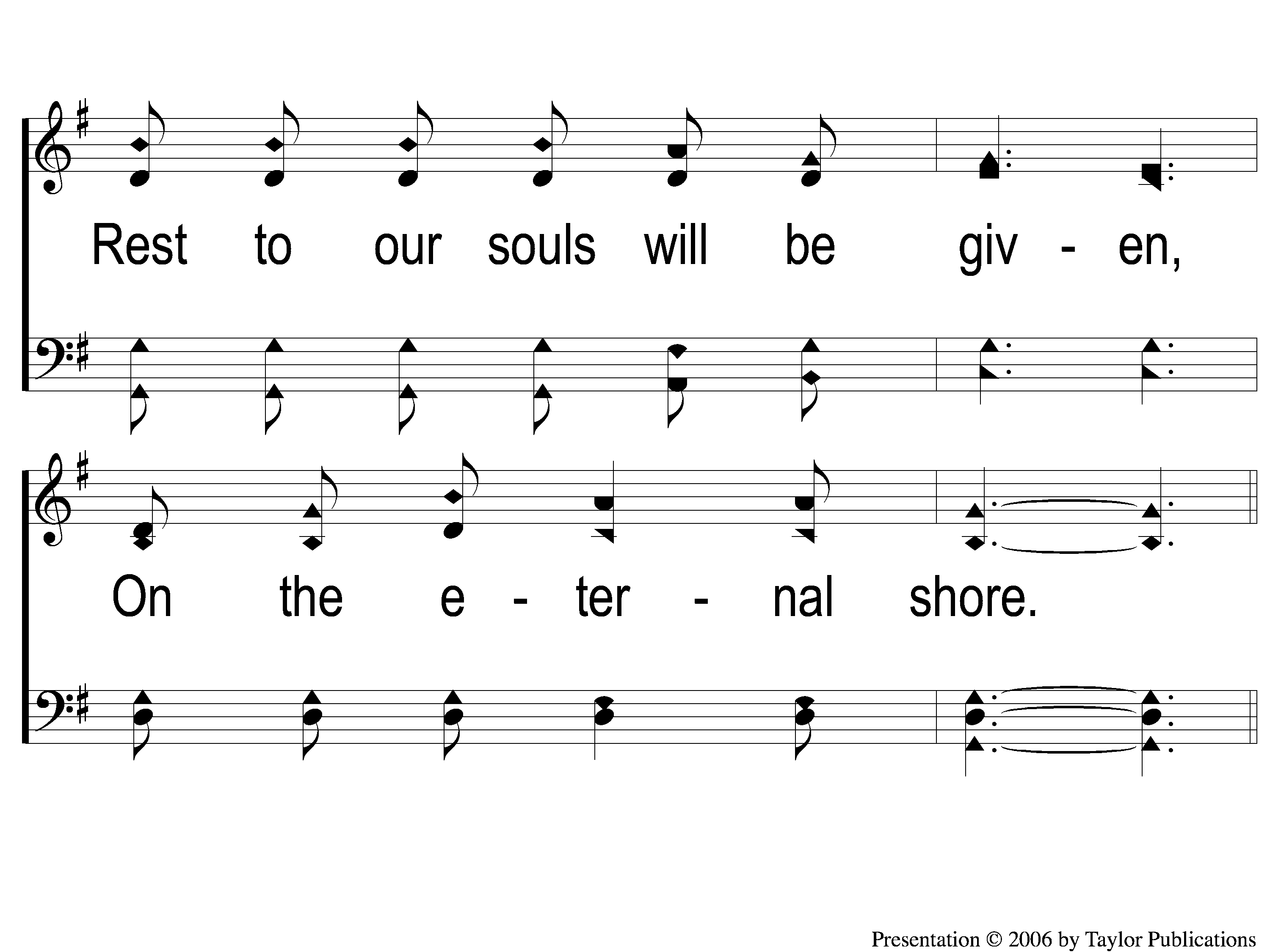 Home of the Soul
875
1-2 Home of the Soul
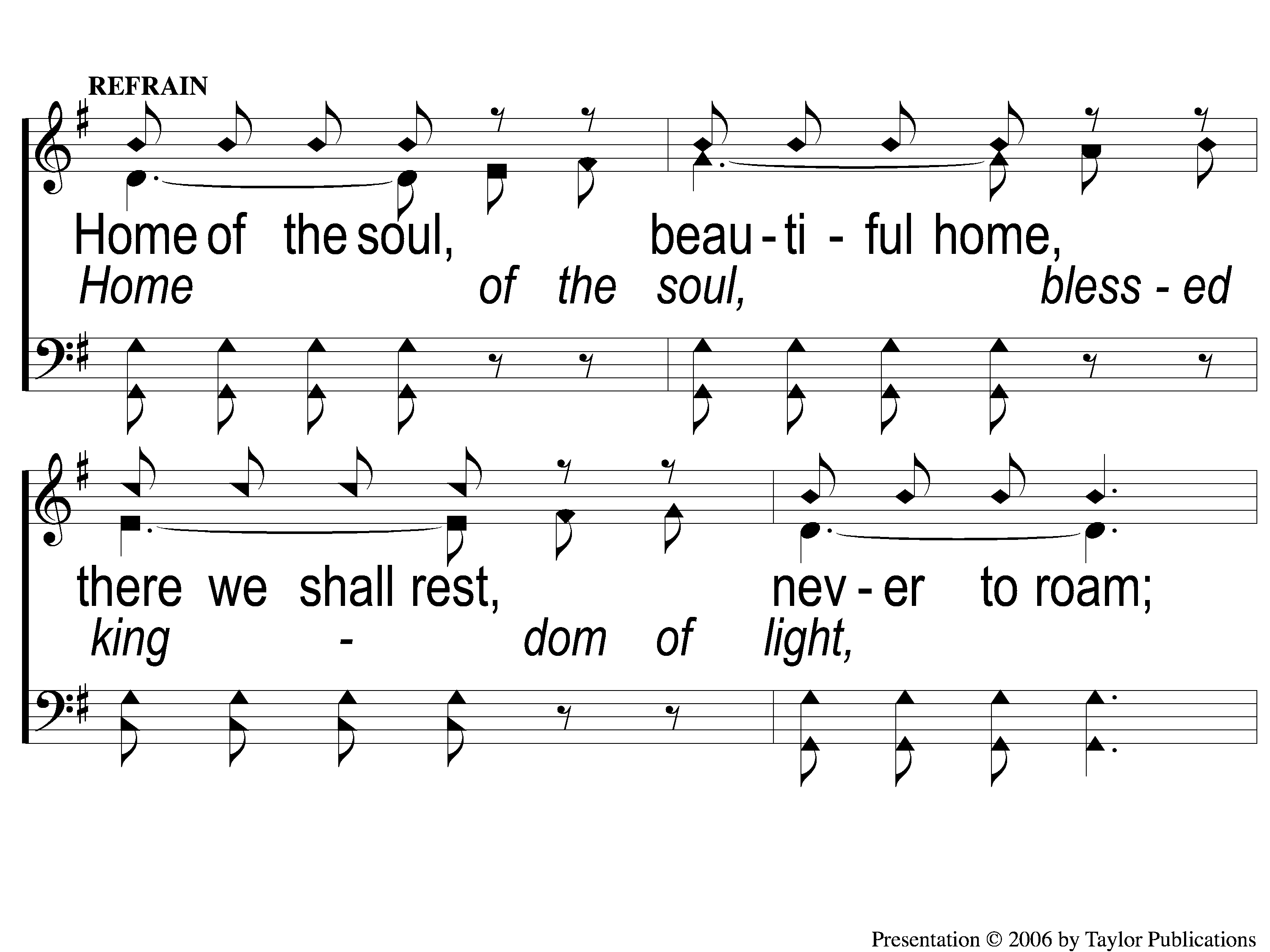 Home of the Soul
875
C-1 Home of the Soul
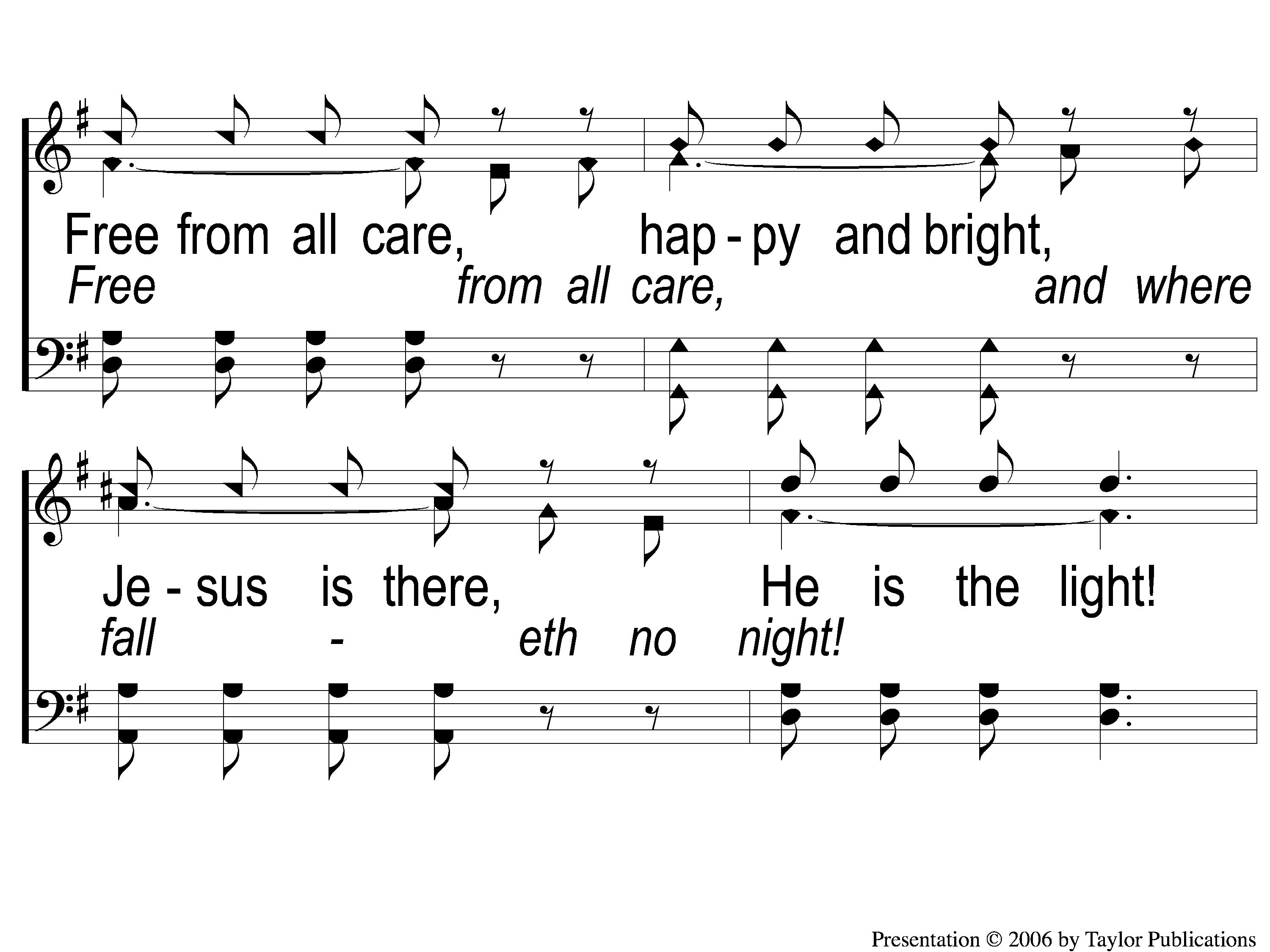 Home of the Soul
875
C-2 Home of the Soul
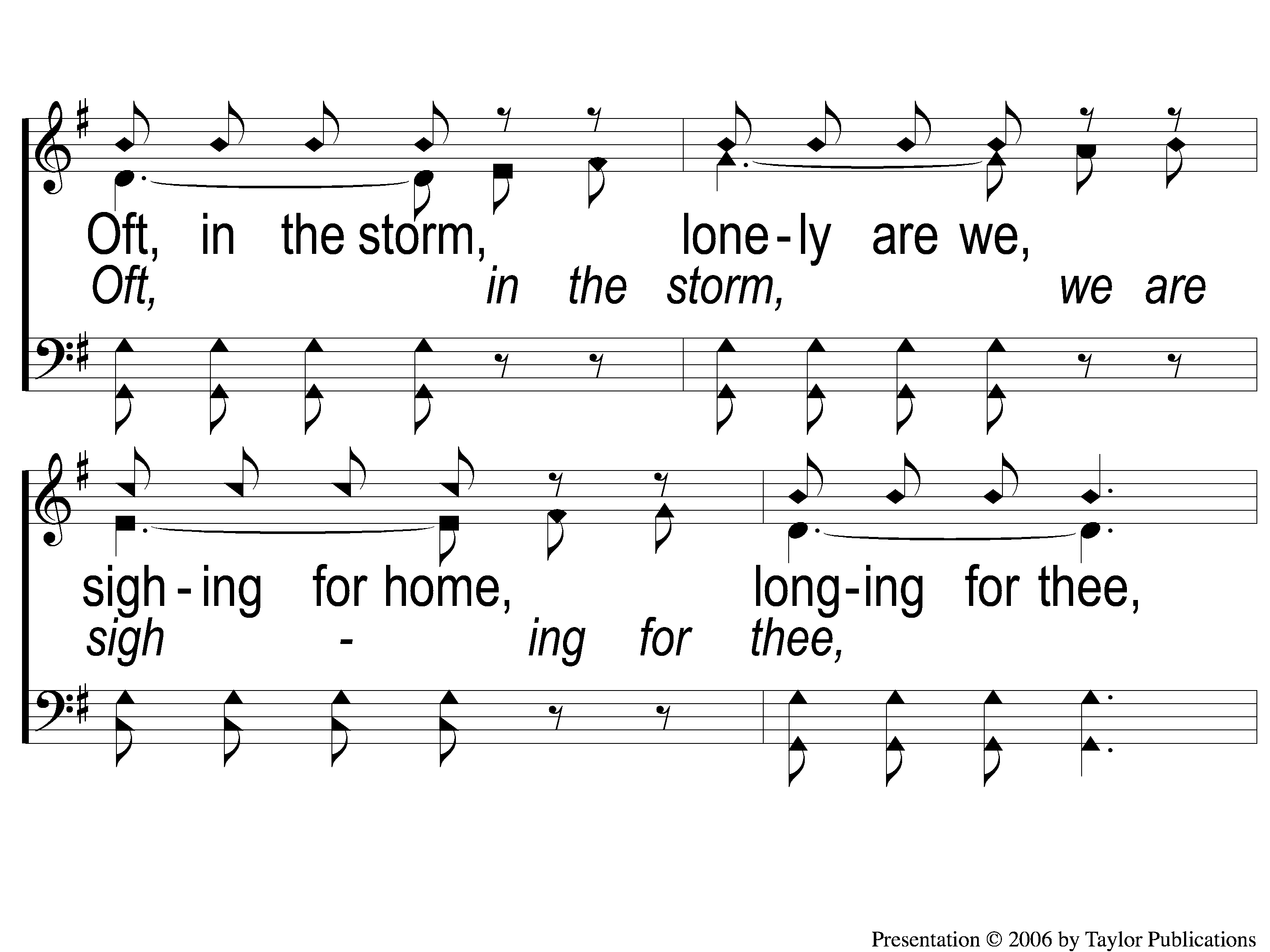 Home of the Soul
875
C-3 Home of the Soul
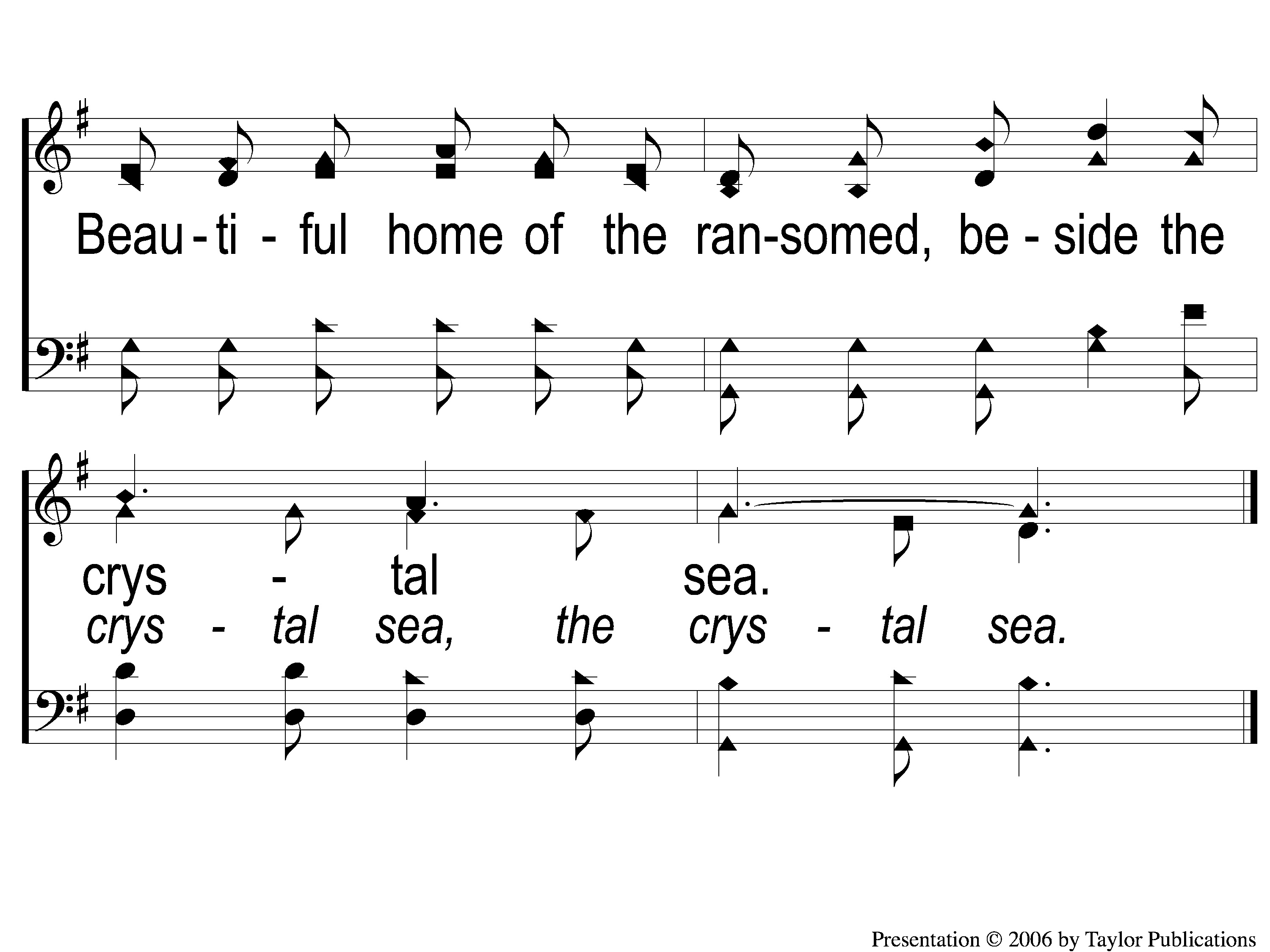 Home of the Soul
875
C-4 Home of the Soul
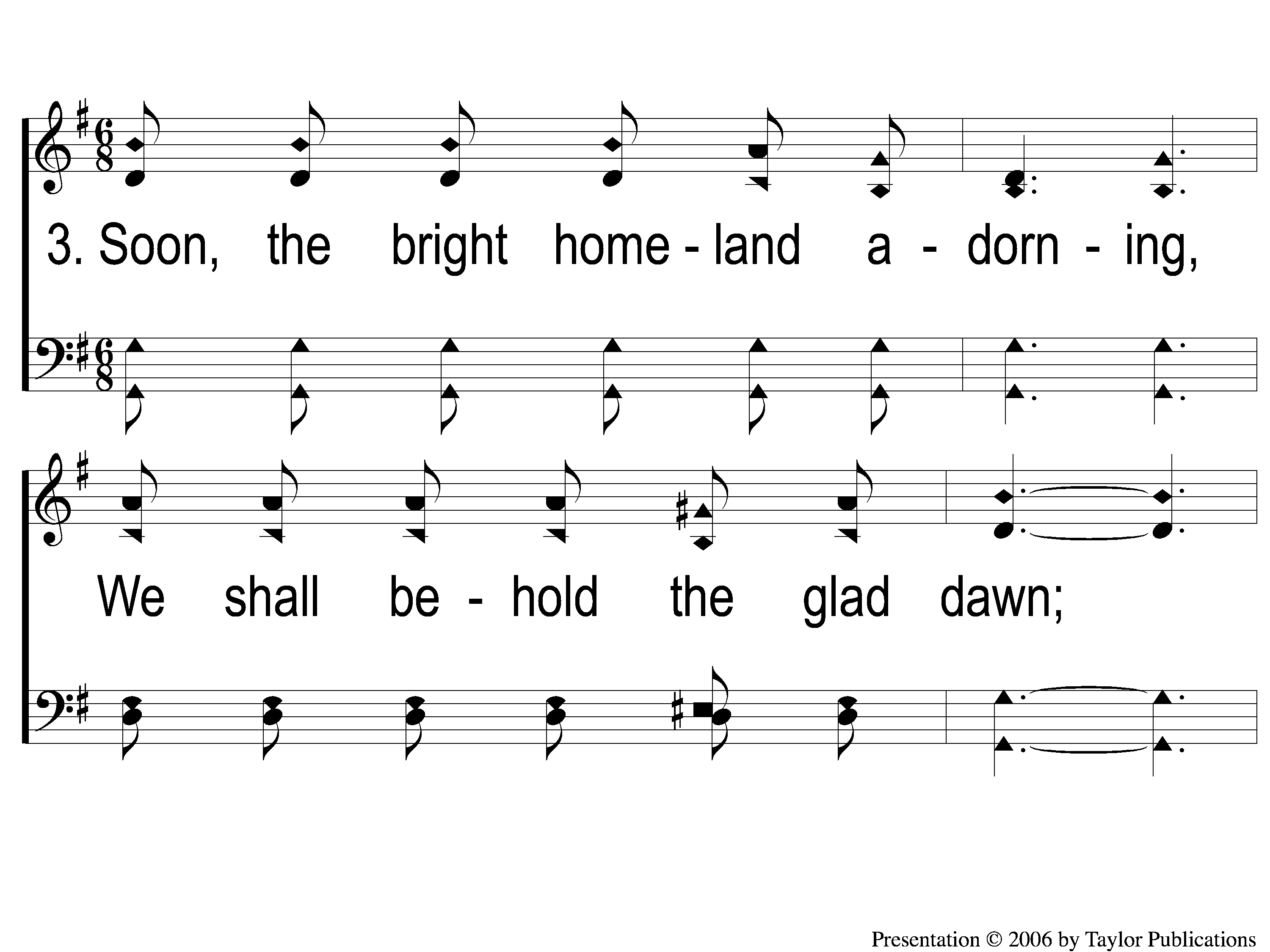 Home of the Soul
875
3-1 Home of the Soul
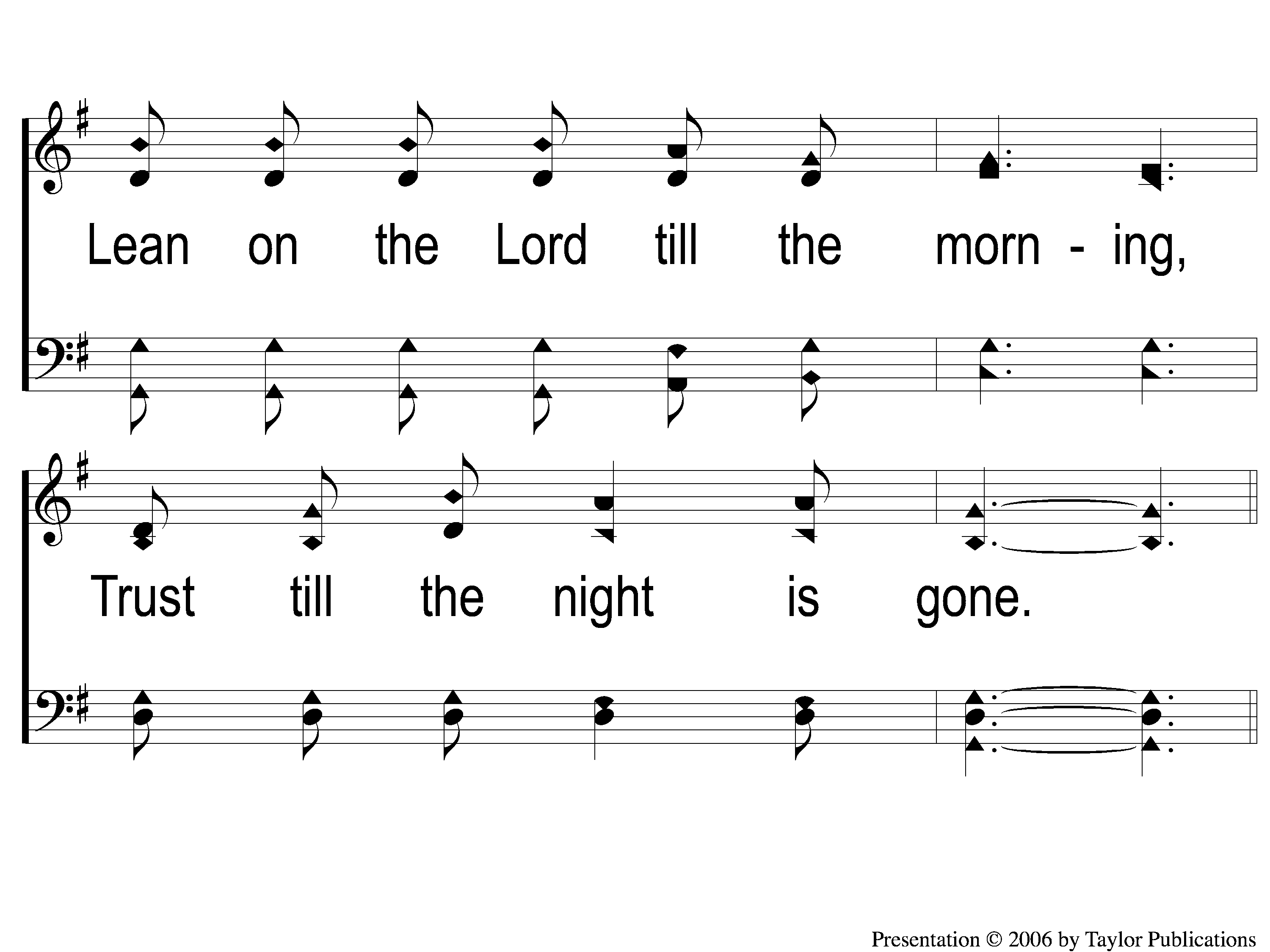 Home of the Soul
875
3-2 Home of the Soul
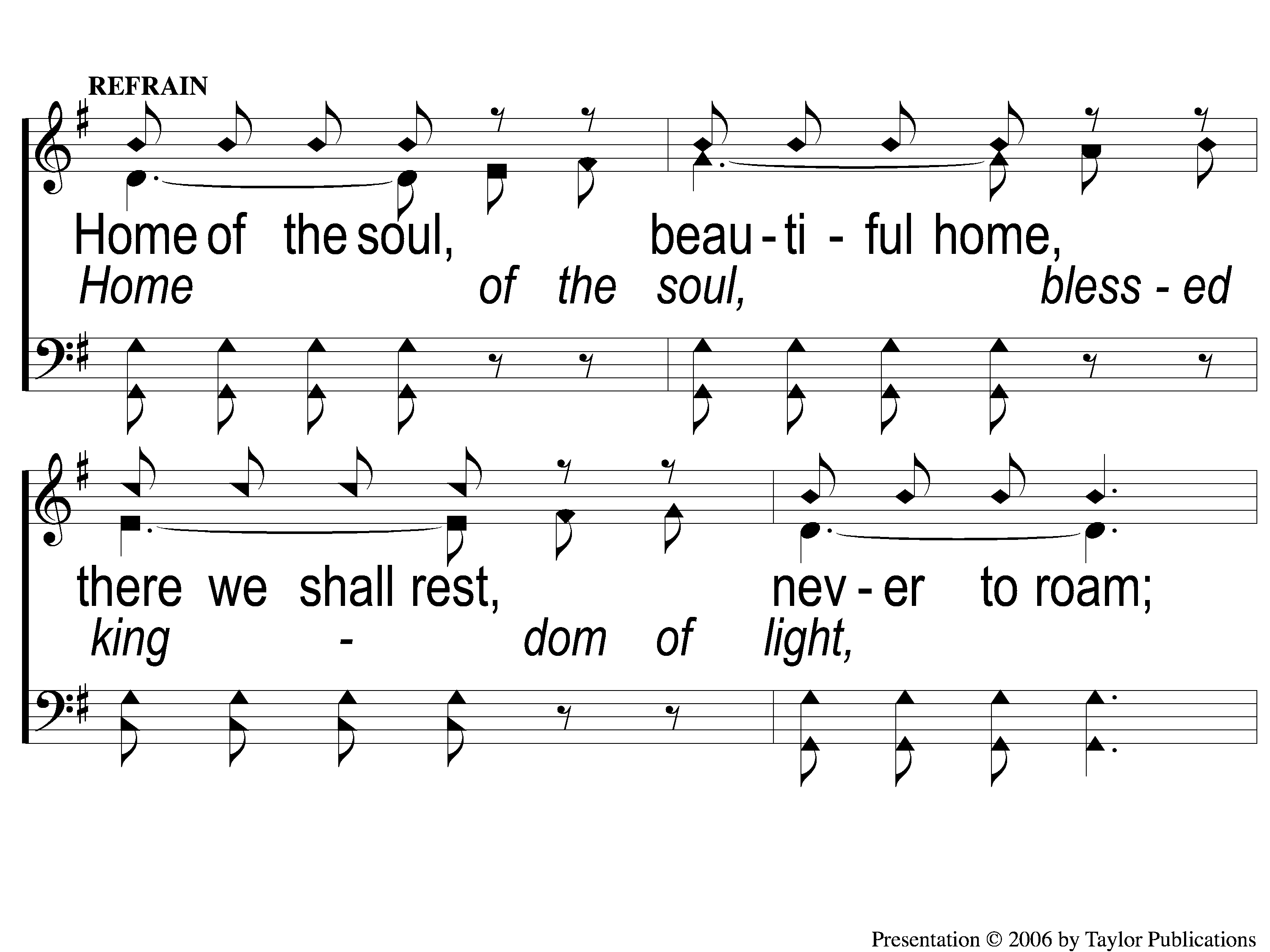 Home of the Soul
875
C-1 Home of the Soul
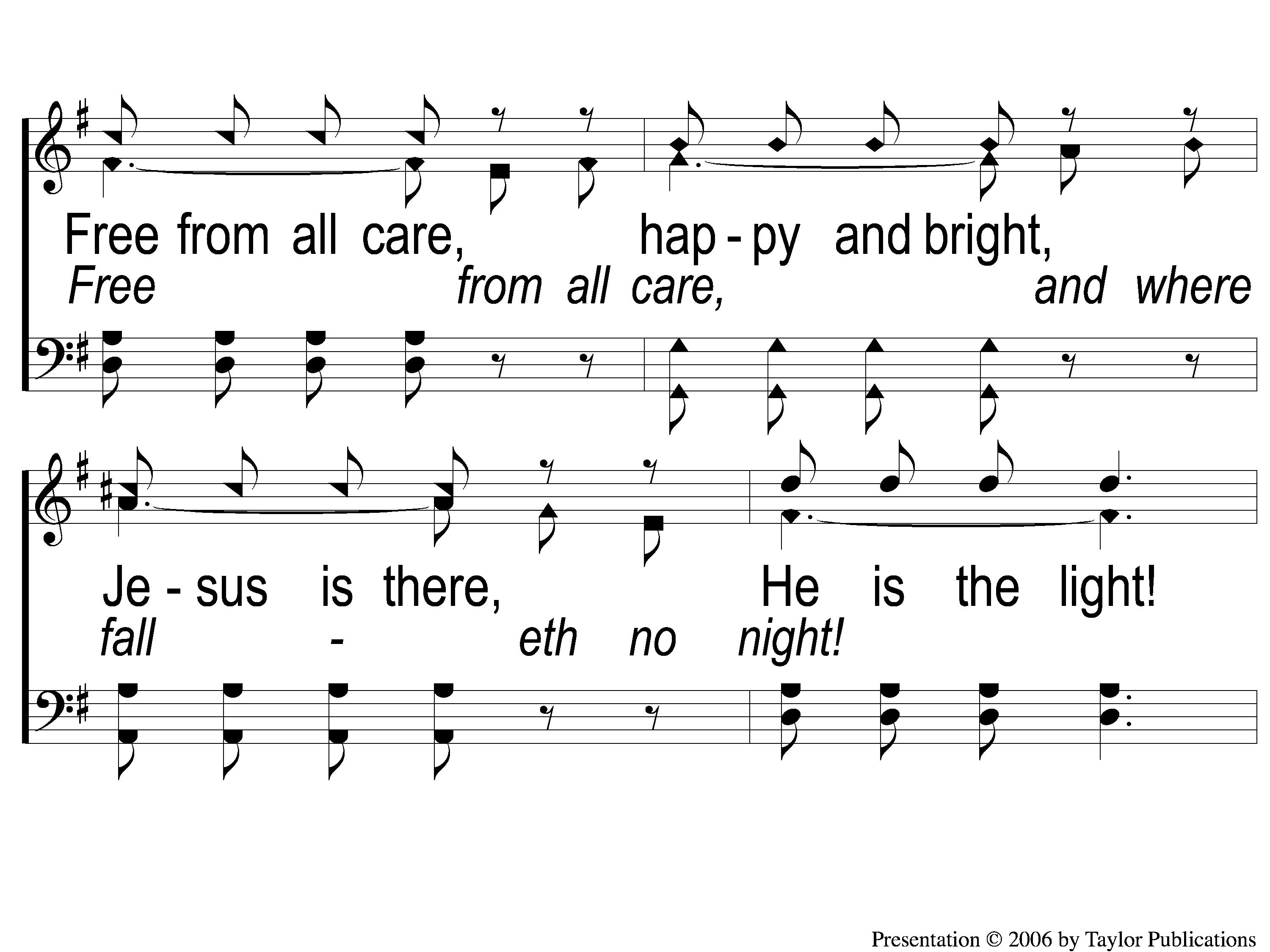 Home of the Soul
875
C-2 Home of the Soul
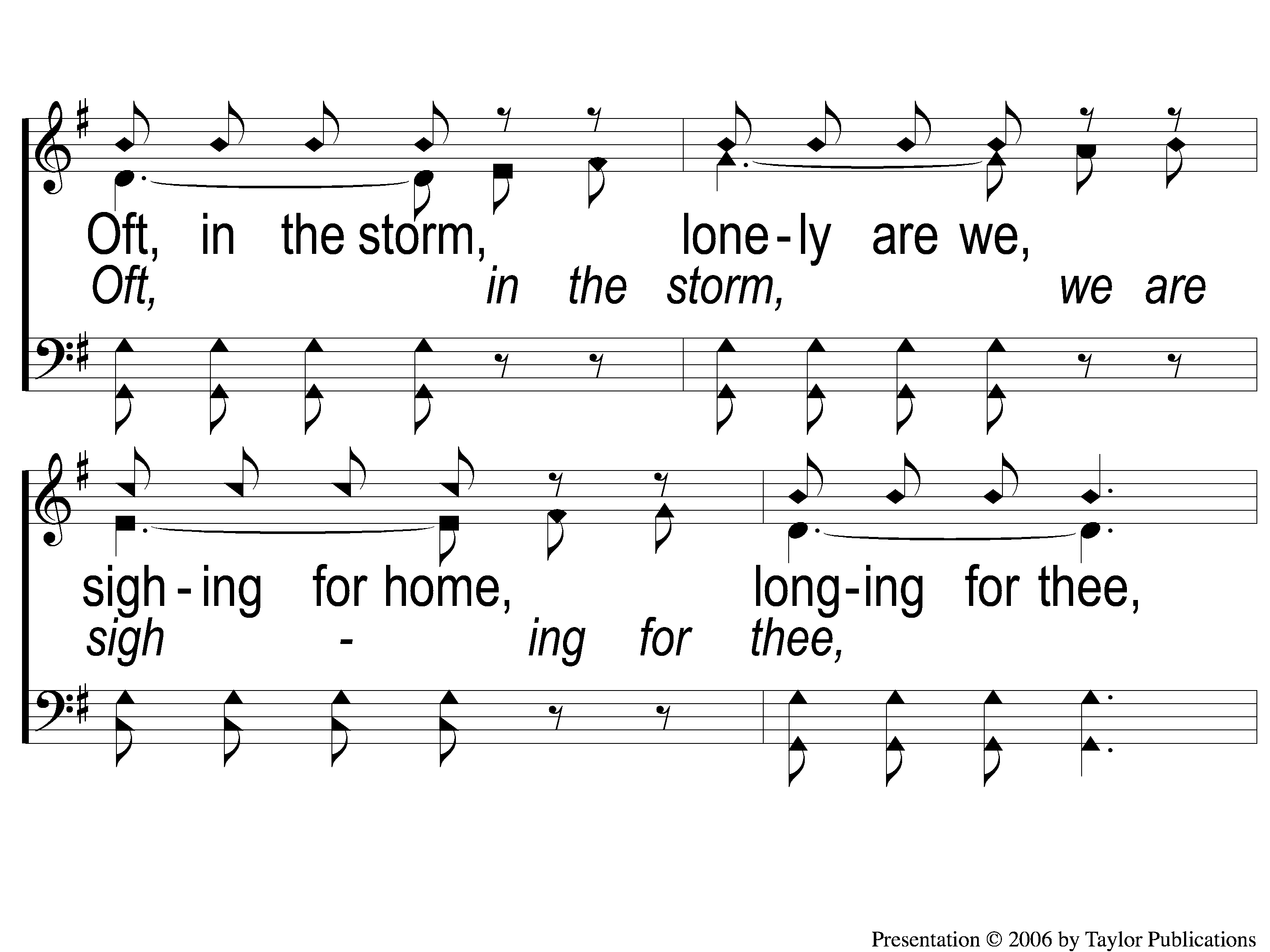 Home of the Soul
875
C-3 Home of the Soul
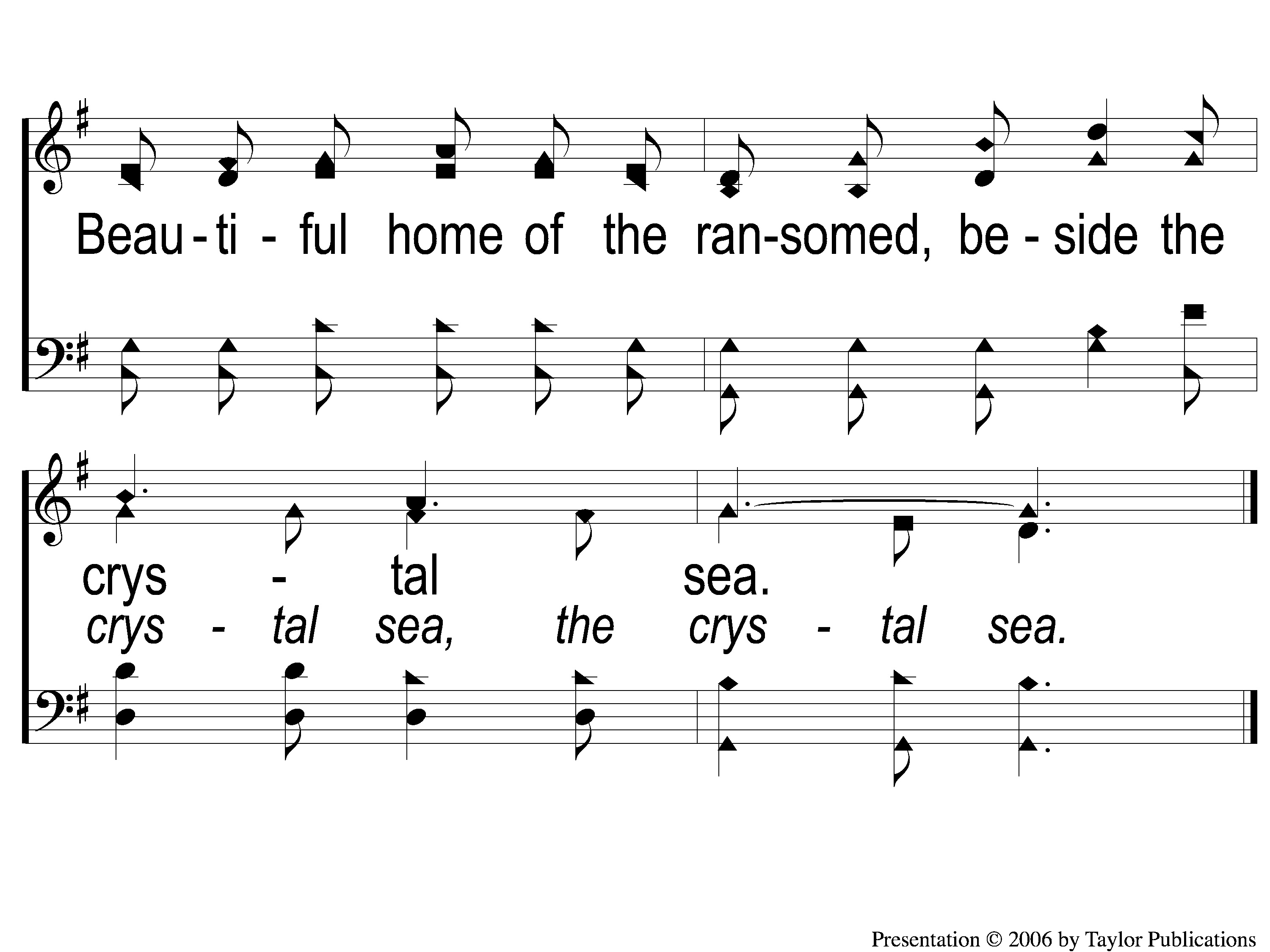 Home of the Soul
875
C-4 Home of the Soul
JOIN US
IN THE MPB FOR
A FELLOWSHIP MEAL
& DEVO @ NOON
RESTOREREBUILDRENEW
IN 2022
WHEELER
CHURCH
OF
CHRIST
Tonight
WORSHIP @ 6:00 pm
Wednesday
WORSHIP @ 6:30 pm
Bible classes @ 7:00 pm
RESTOREREBUILDRENEW
IN 2022
WHEELER
CHURCH
OF
CHRIST